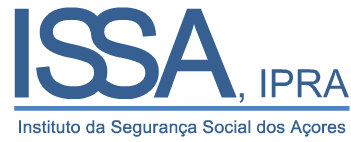 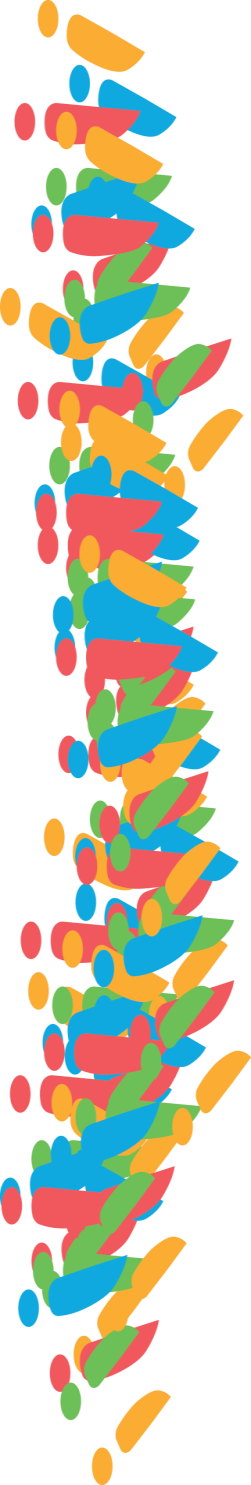 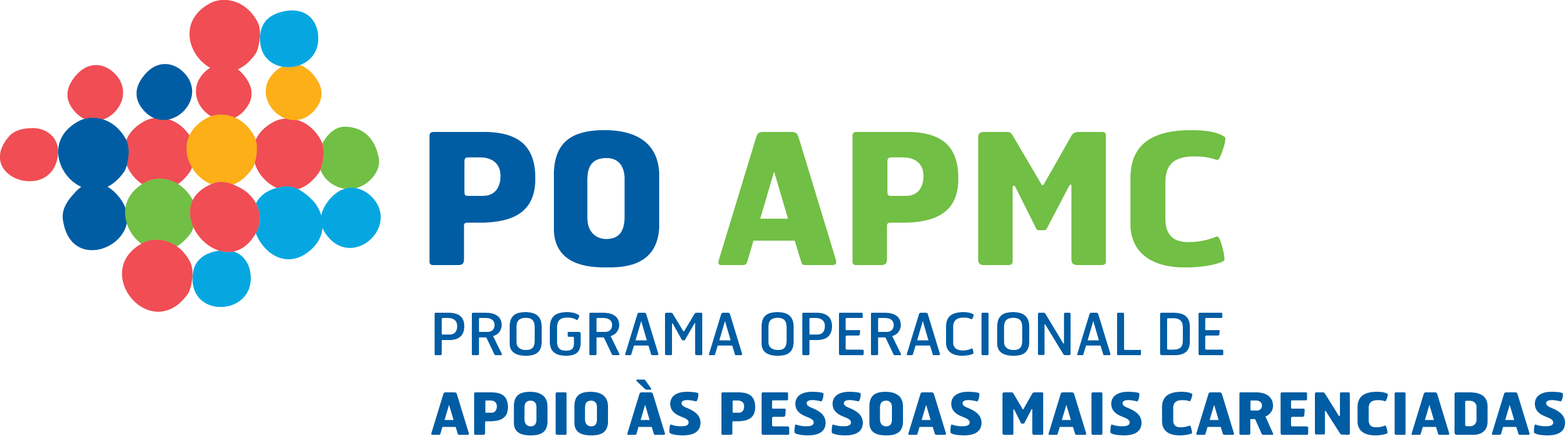 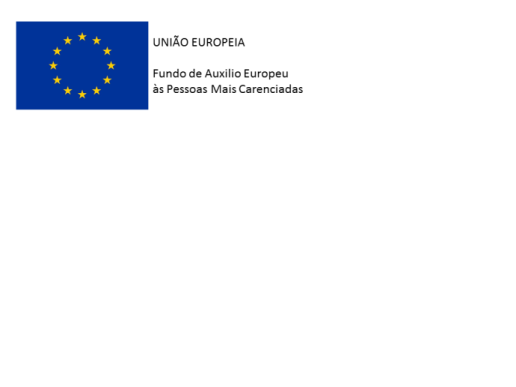 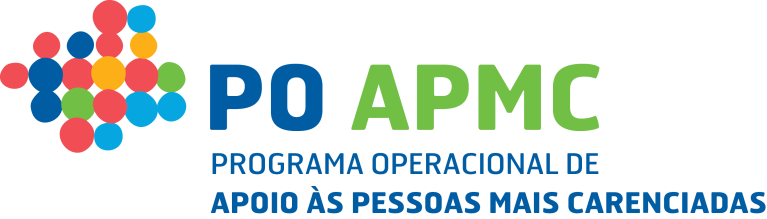 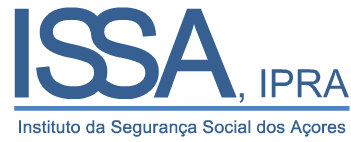 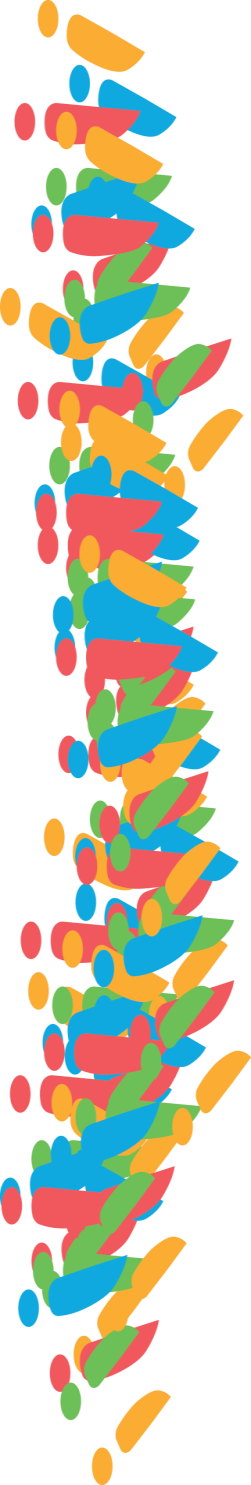 Apresentação do
Preenchimento do formulário de candidatura à 
TO 1.2 - Distribuição de géneros alimentares e ou bens de primeira necessidade
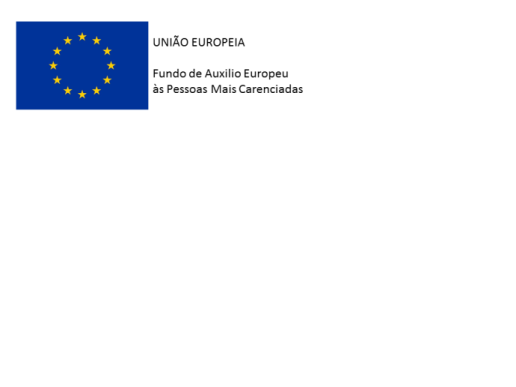 2
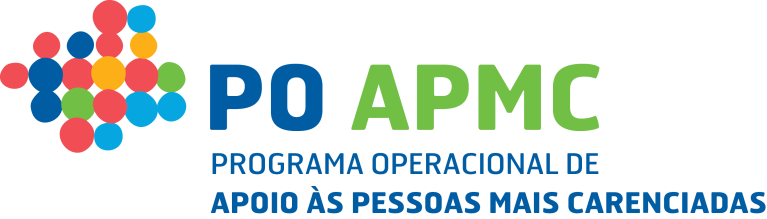 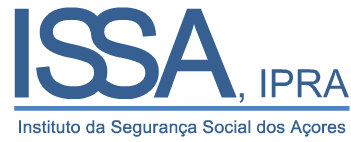 Apresentação do PO APMC
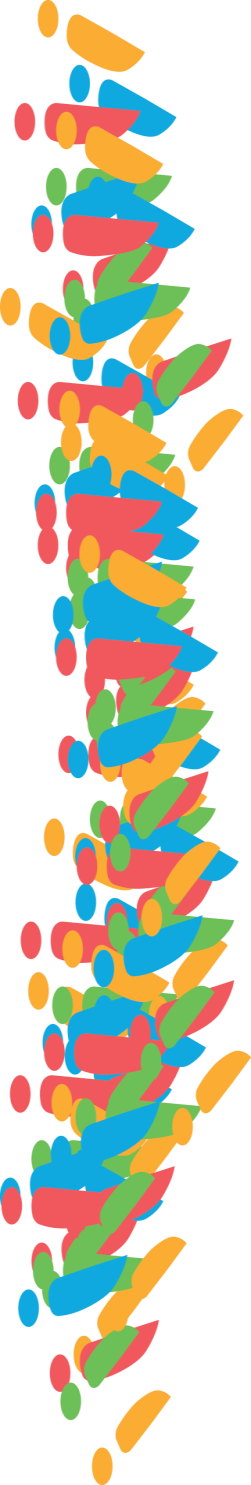 Agenda
1
Aviso de Candidatura
2
Procedimento de Candidatura (Entidade Coordenadora)
3
Procedimento de Submissão (Entidade Coordenadora e Parceiras)
4
Perguntas e Respostas
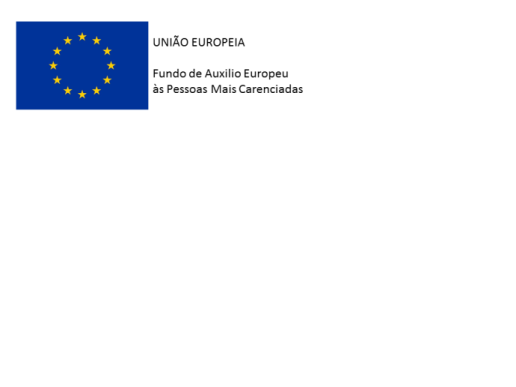 3
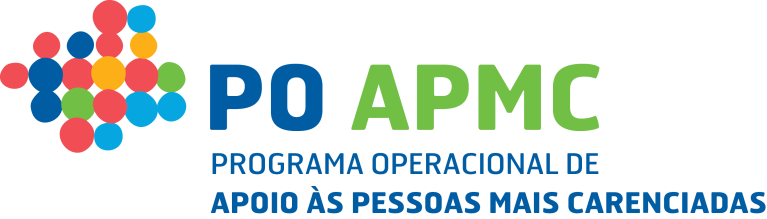 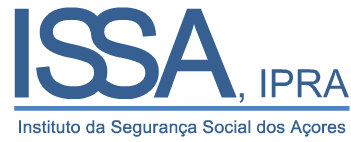 1. Aviso de Candidatura
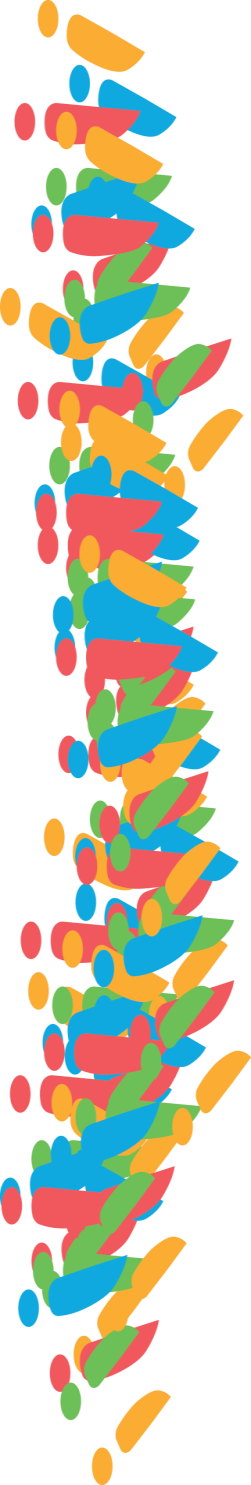 Aviso de Candidatura
O aviso será publicitado nos seguintes meios de comunicação eletrónica:
Na página da internet da Autoridade de Gestão;
No Portal do Portugal 2020 (www.portugal2020.pt);
No Portal do Governo dos Açores (www.azores.gov.pt).

A cada aviso publicado para a Tipologia de Operações 1.2.2 - Distribuição de géneros alimentares é associado um Código/Nº de Aviso (único) do tipo:

POAPMC-F2-2018-XX

Prazo de Candidatura: A definir
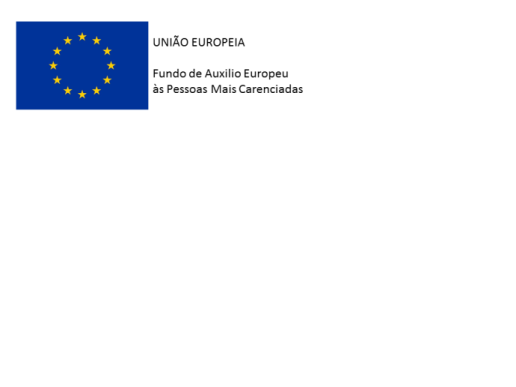 4
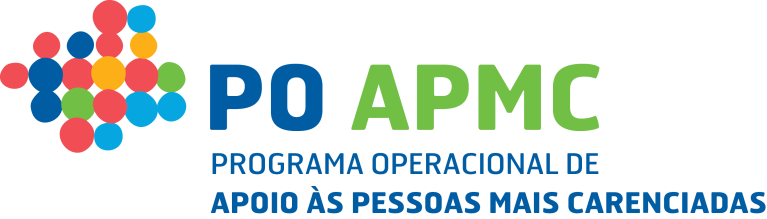 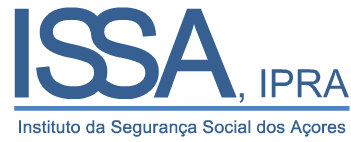 Apresentação do PO APMC
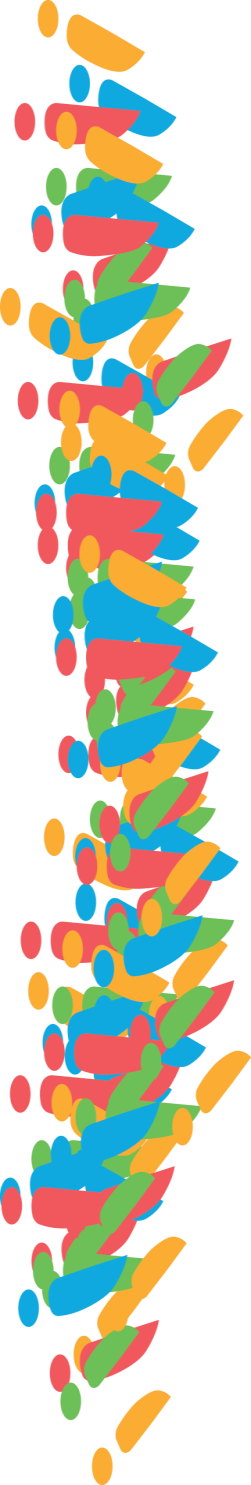 2
Procedimento de Candidatura (Entidade Coordenadora)
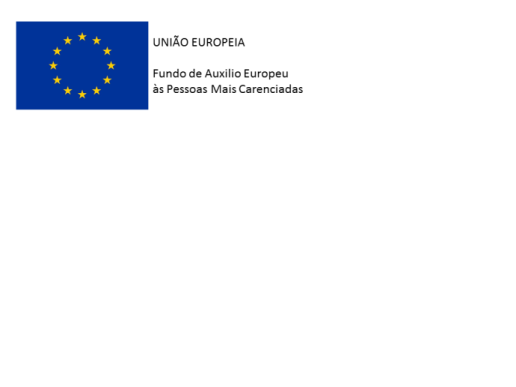 5
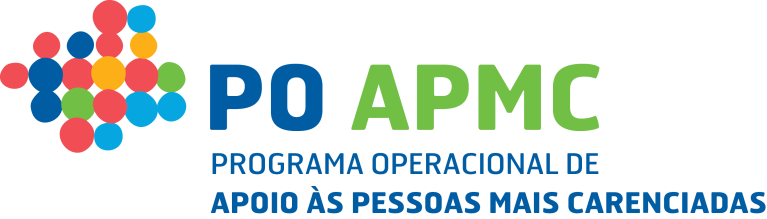 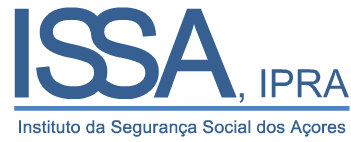 2. Procedimento de Candidatura
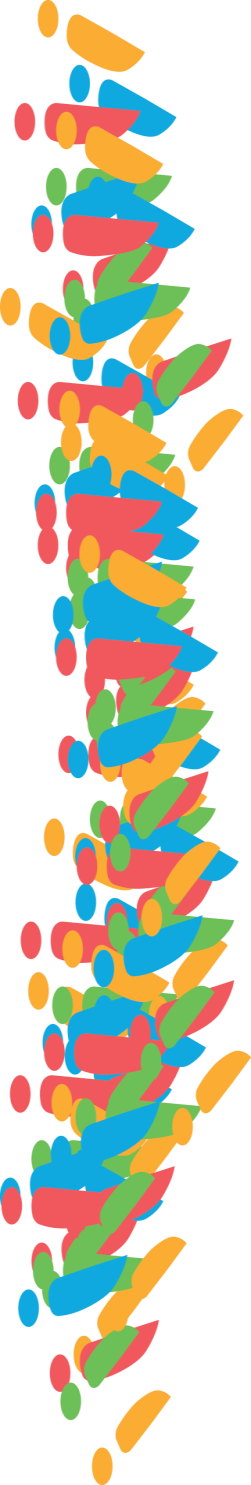 Balcão 2020
A candidatura ao programa FEAC é efetuada na plataforma do Balcão 2020:
https://balcao.portugal2020.pt
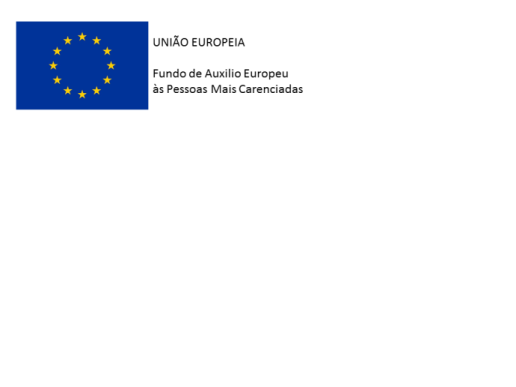 6
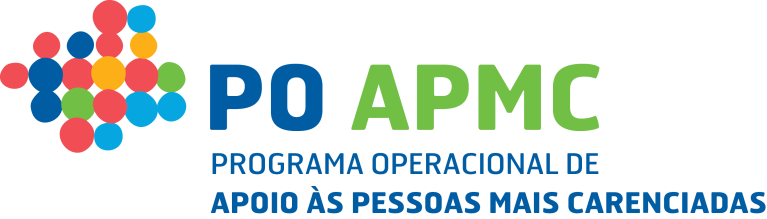 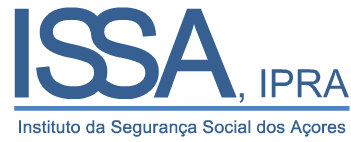 2. Procedimento de Candidatura
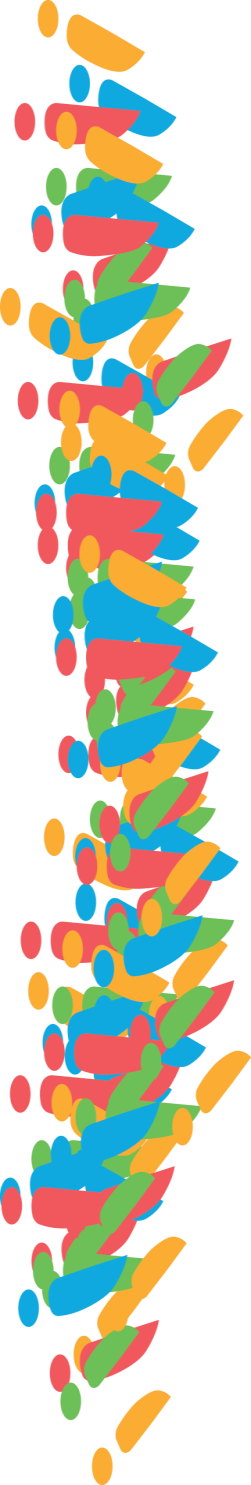 Perfis
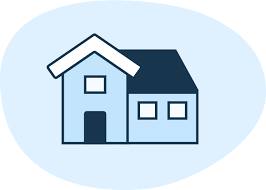 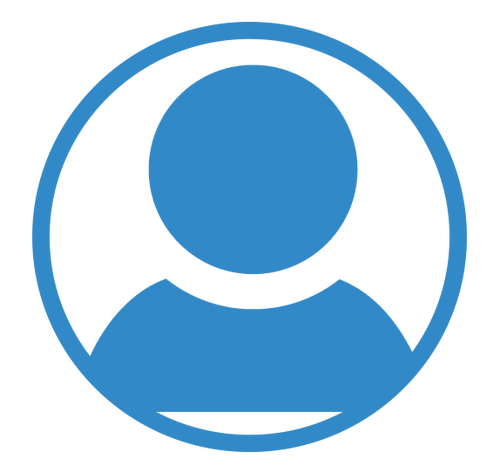 Representante Legal
Provedor
Presidente
Diretor
…
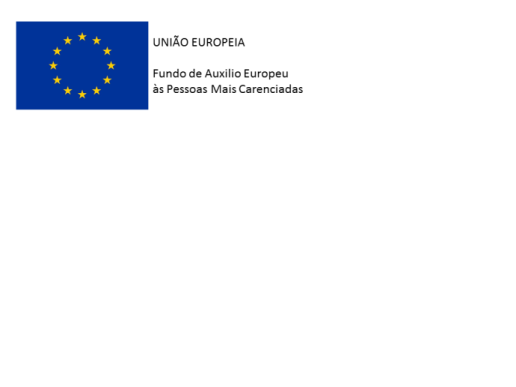 7
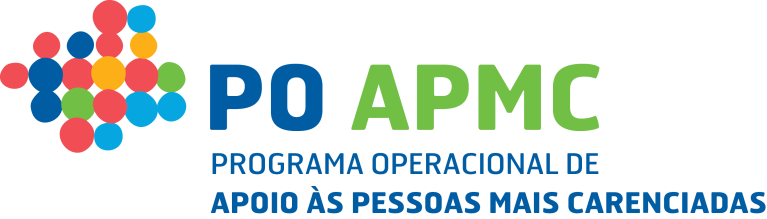 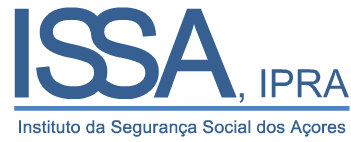 2. Procedimento de Candidatura
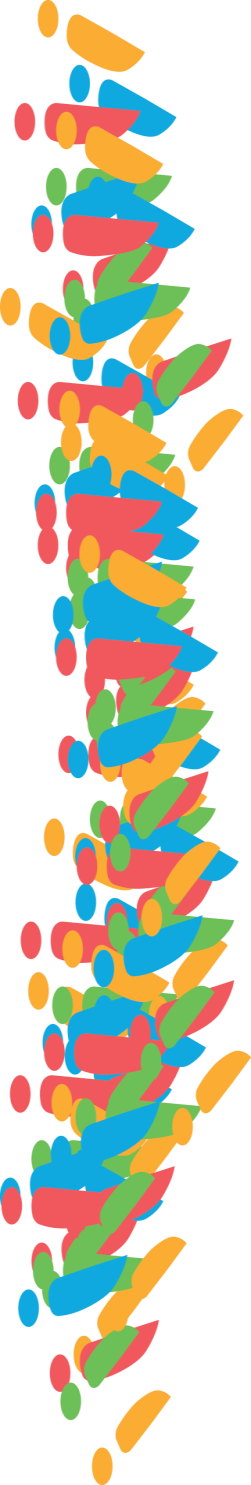 Acesso Balcão 2020
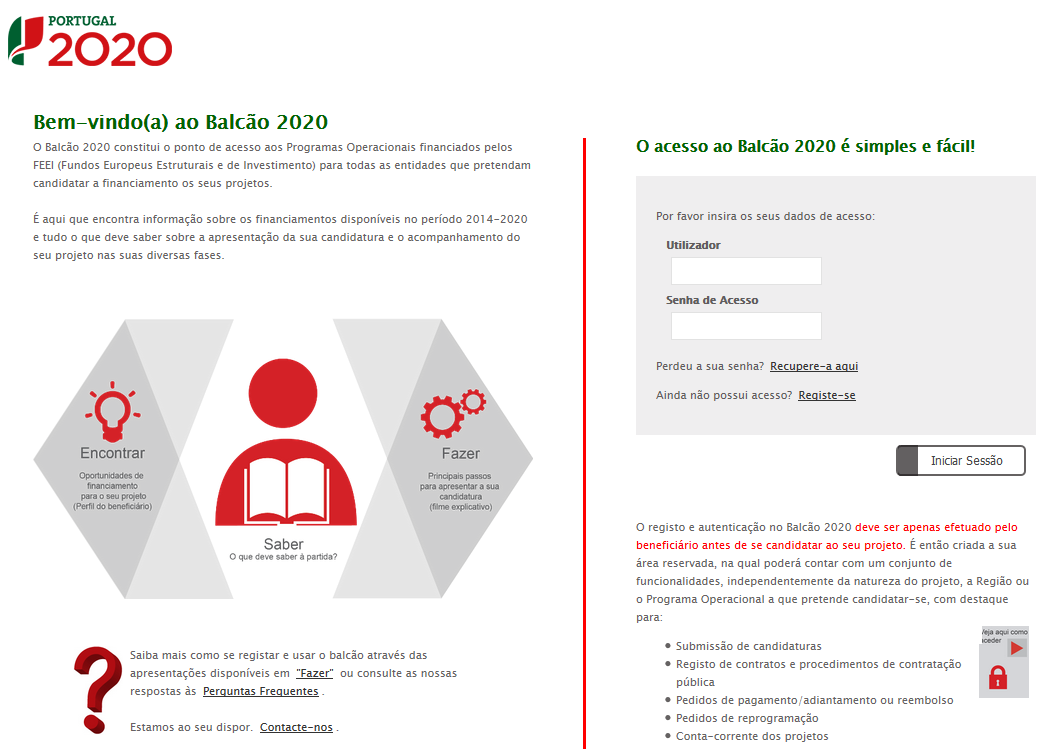 NIF Entidade(Coordenadora)
Password Balcão 2020
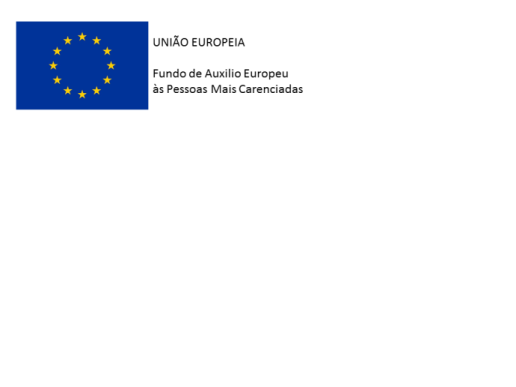 8
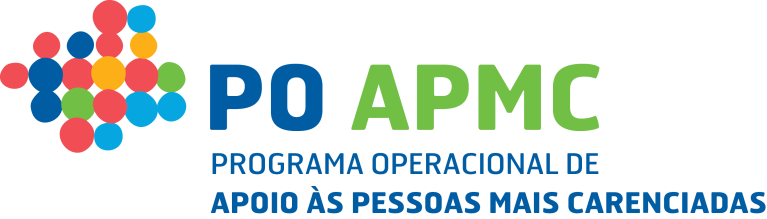 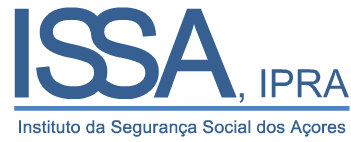 2. Procedimento de Candidatura
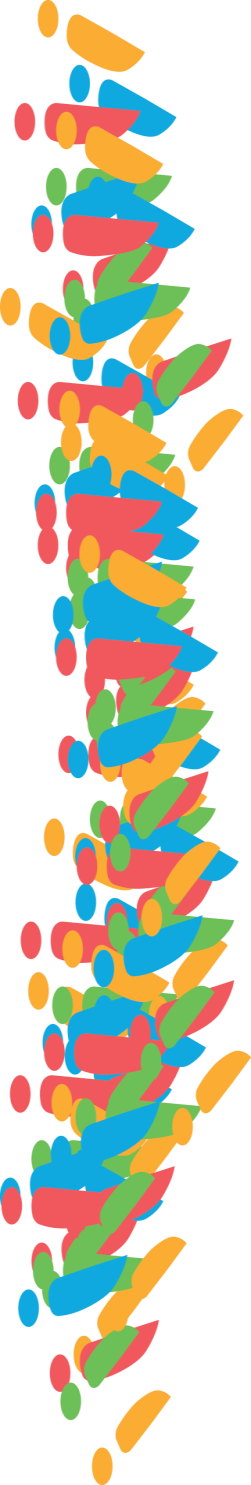 Nova Candidatura
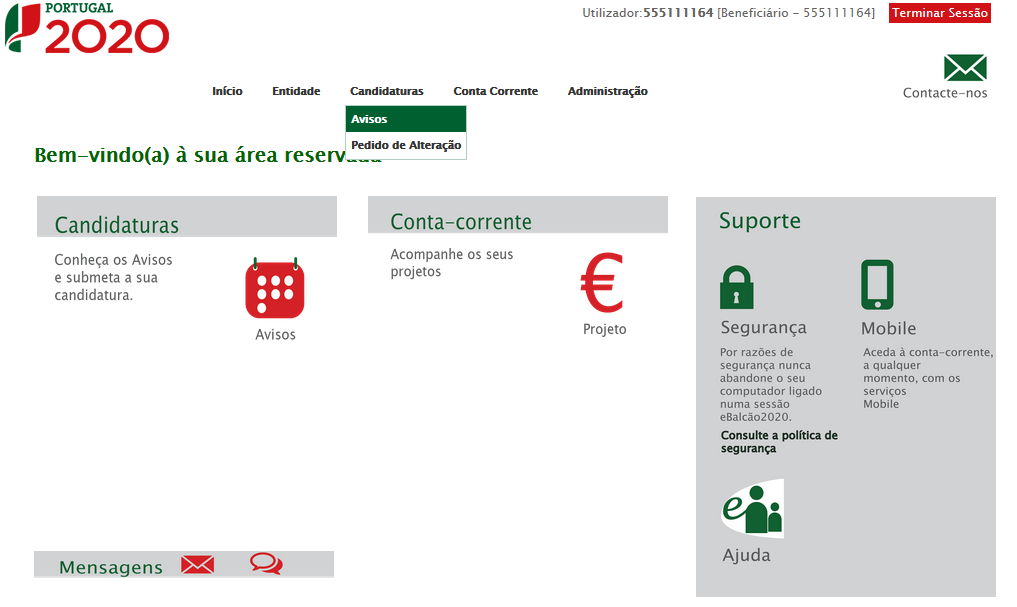 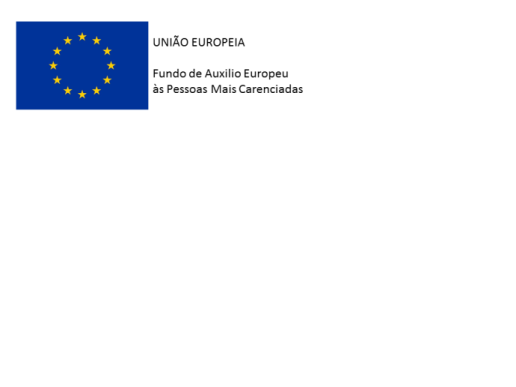 9
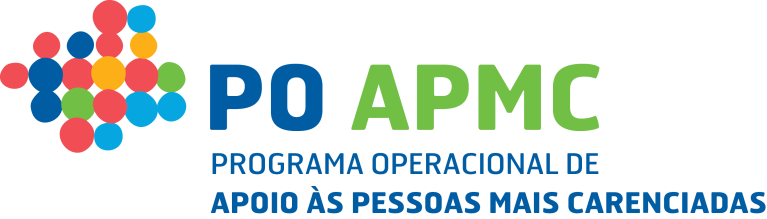 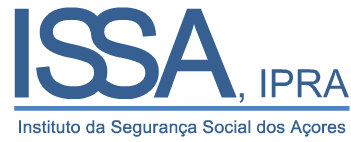 2. Procedimento de Candidatura
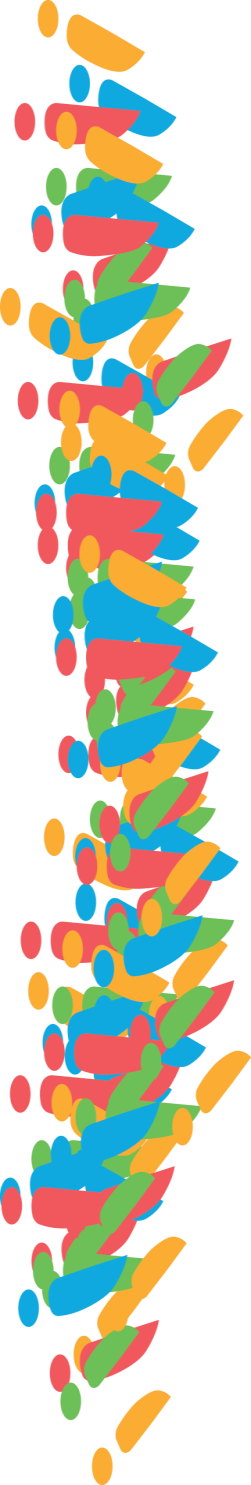 Nova Candidatura (cont.)
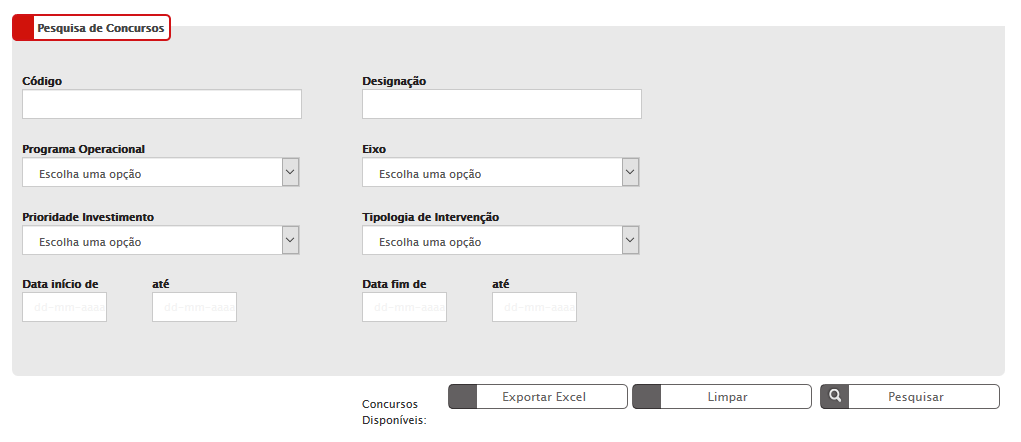 POAPMC-F2-2018-XX
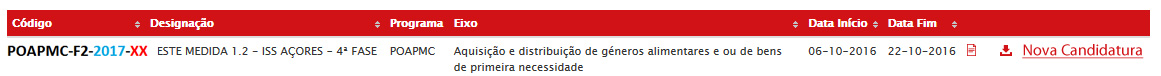 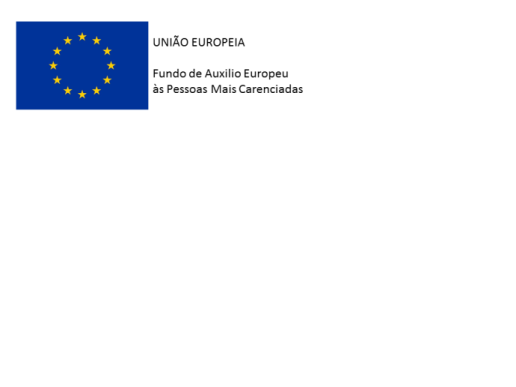 10
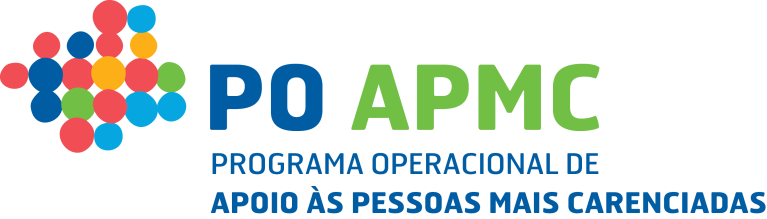 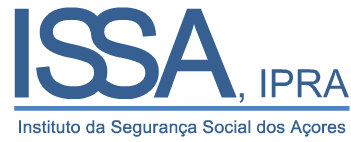 2. Procedimento de Candidatura
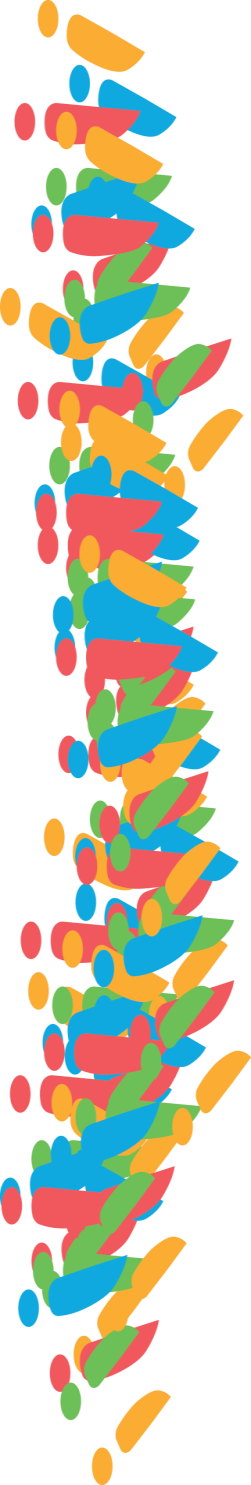 Nova Candidatura - Territórios
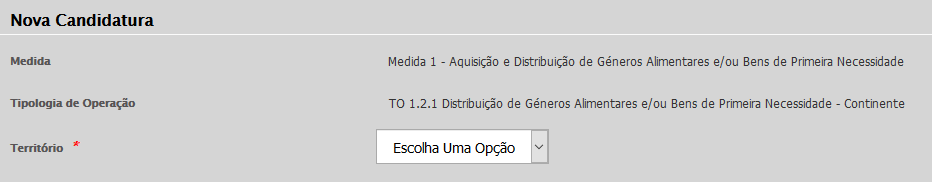 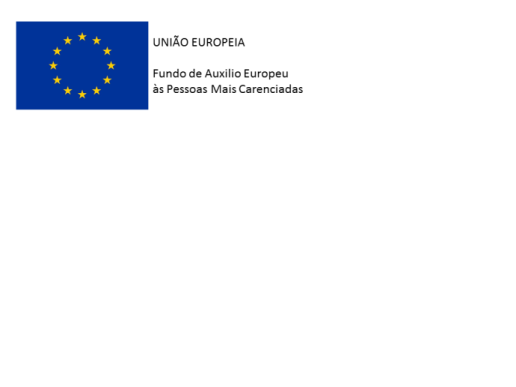 11
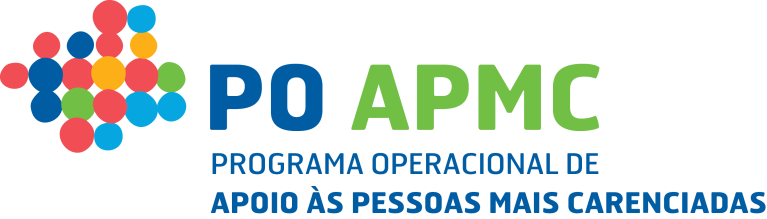 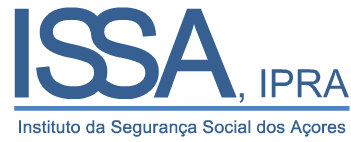 2. Procedimento de Candidatura
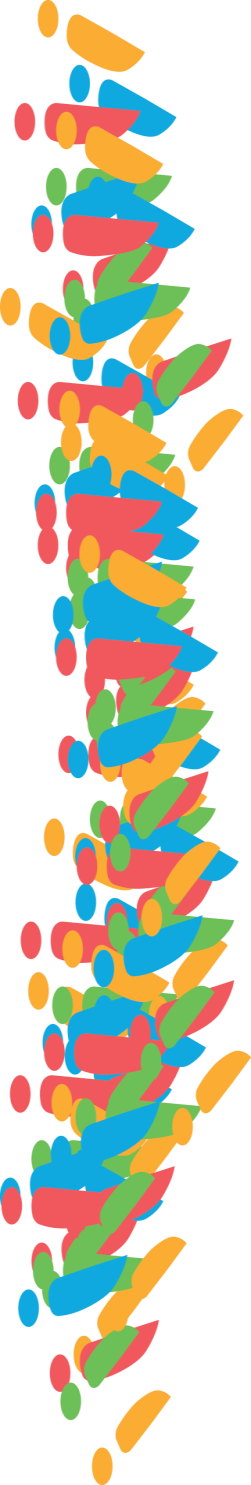 Identificação da Entidade e Candidatura
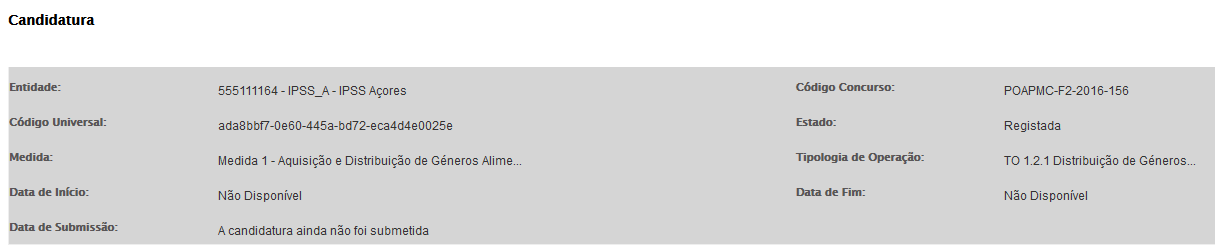 Código Universal: xxxxxxxx-xxxx-xxxx-xxxx-xxxxxxxx
Botões:
           Consultar           Alterar           Apagar
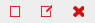 Separadores:
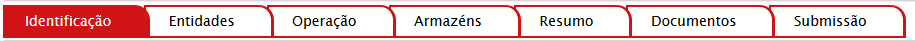 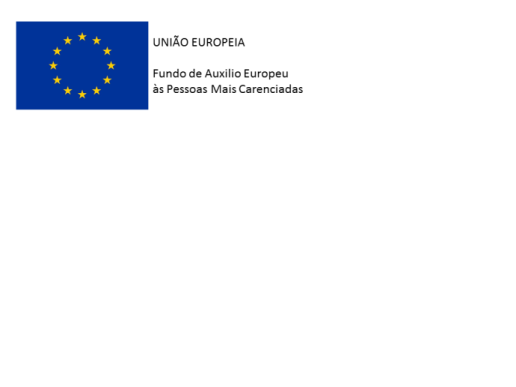 12
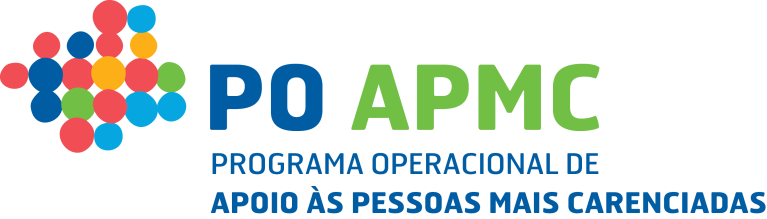 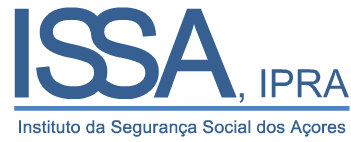 2. Procedimento de Candidatura
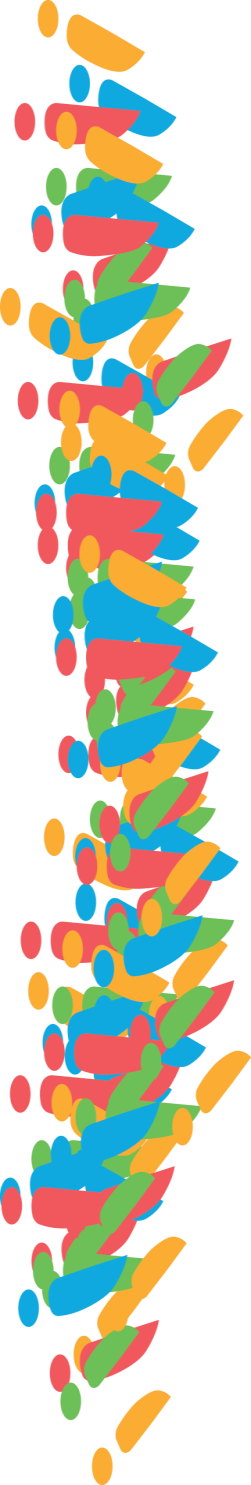 Separador: Identificação
Identificação
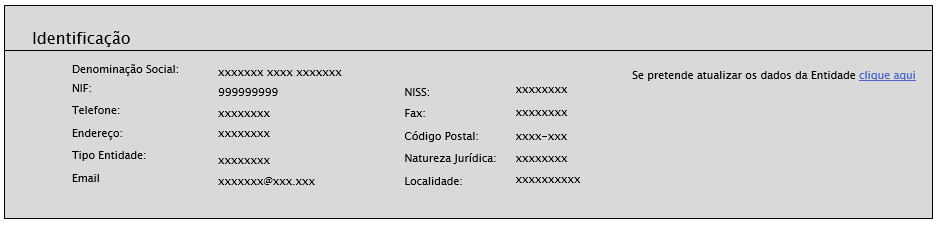 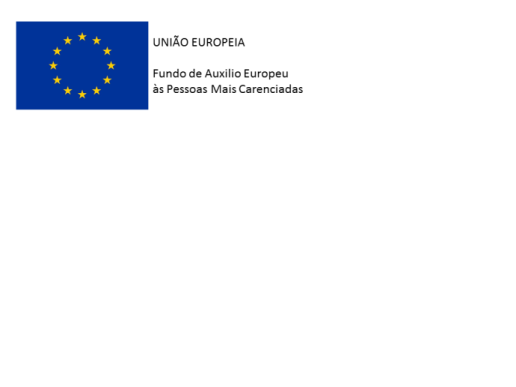 13
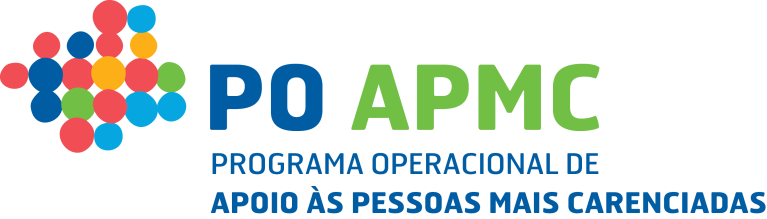 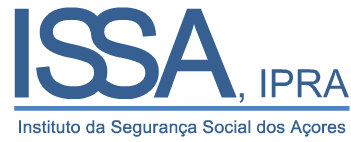 2. Procedimento de Candidatura
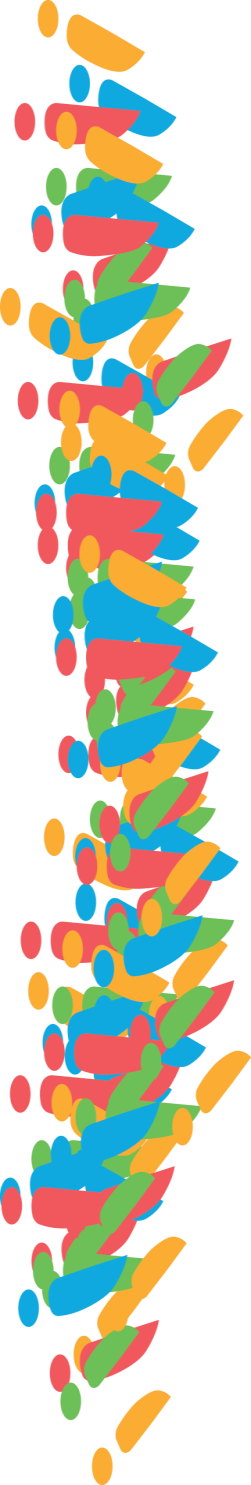 Separador: Identificação (cont.)
Identificação
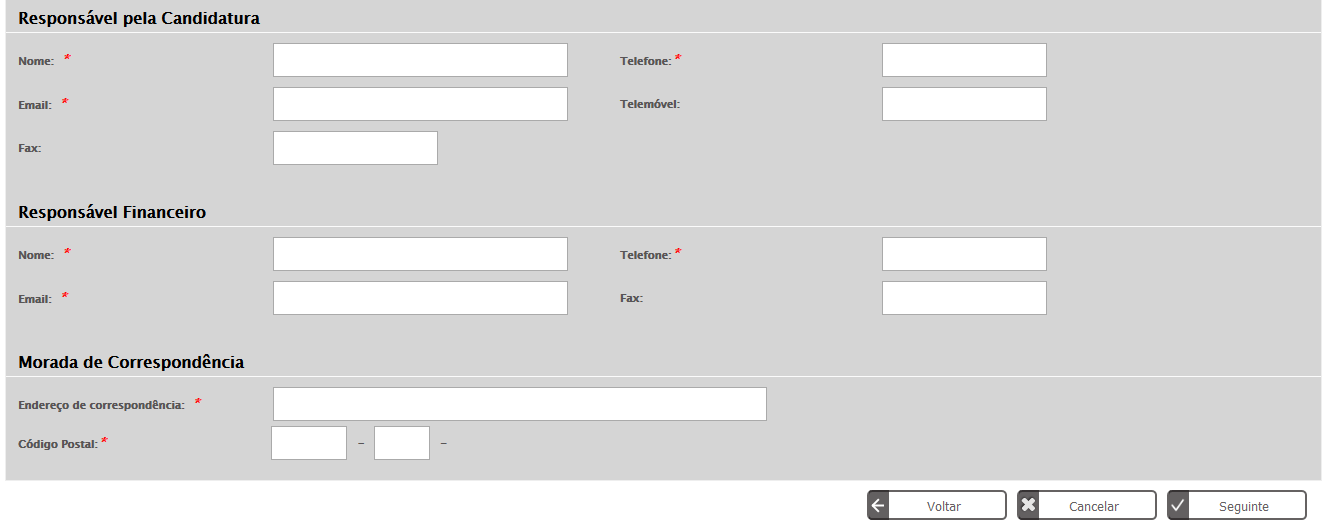 * Campos de Preenchimento Obrigatório
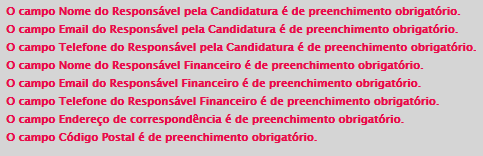 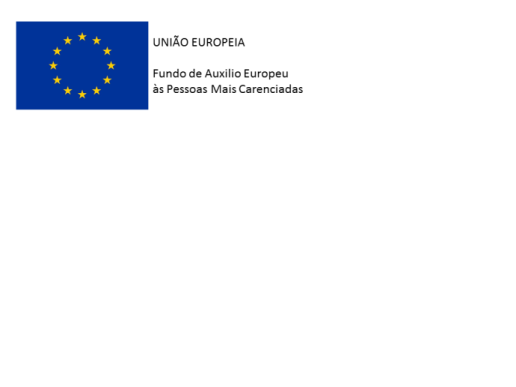 14
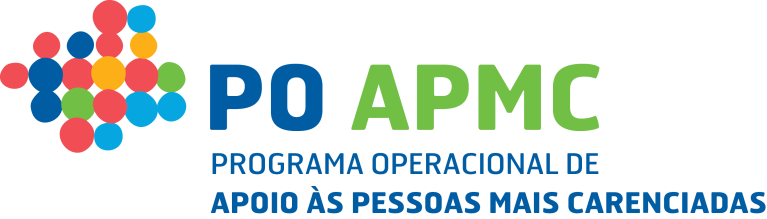 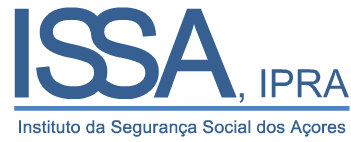 2. Procedimento de Candidatura
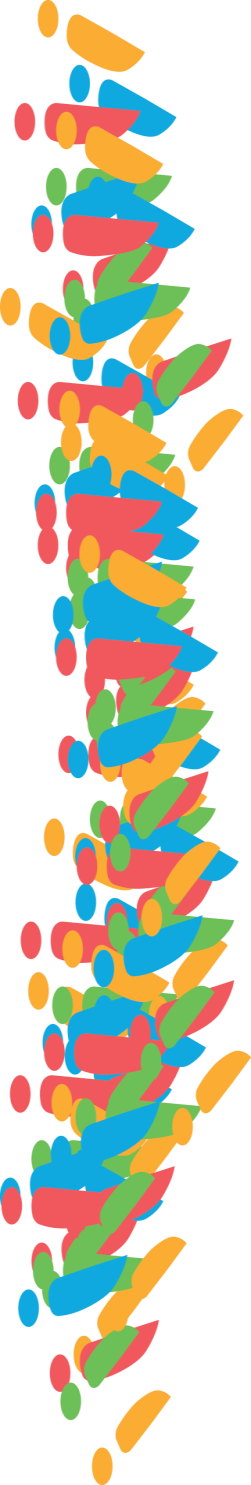 Separador: Entidades
Entidades
Sem Parceria
Com Parceria
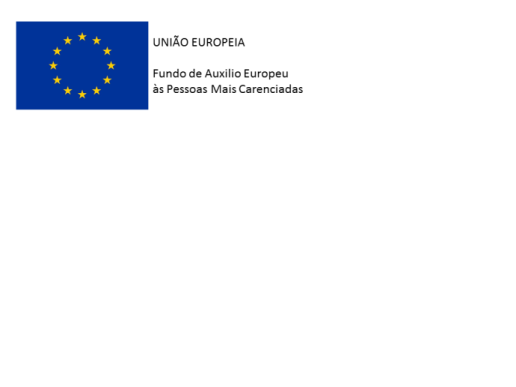 15
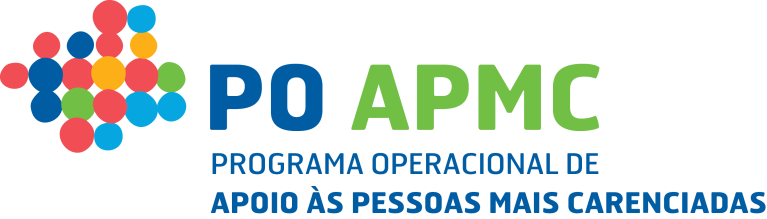 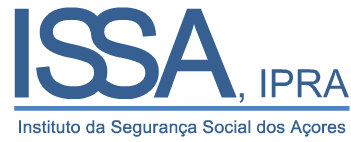 2. Procedimento de Candidatura
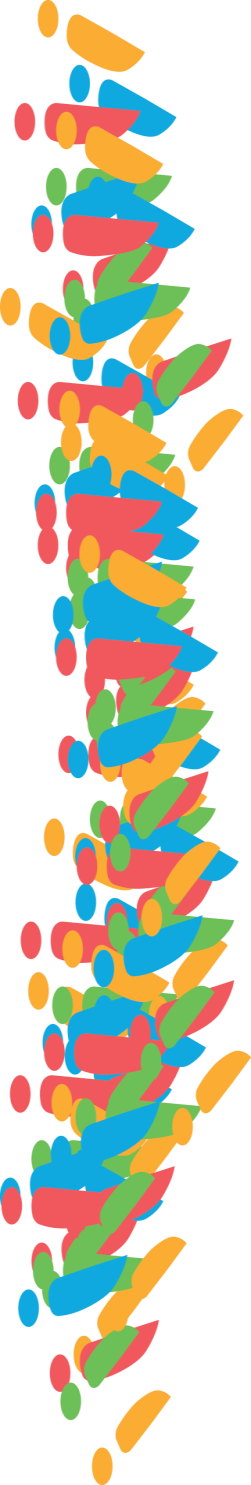 Separador: Entidades > Coordenadora
Entidades
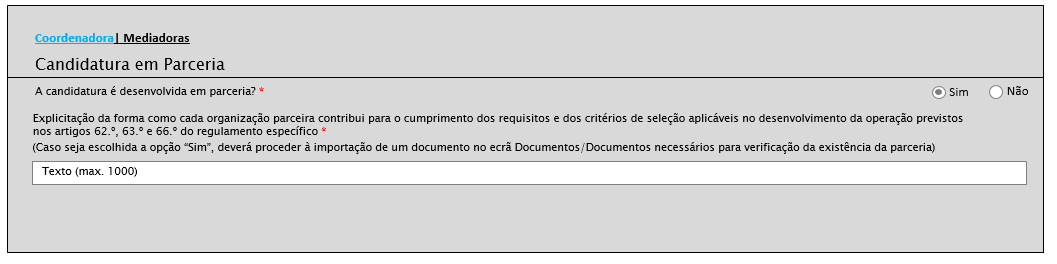 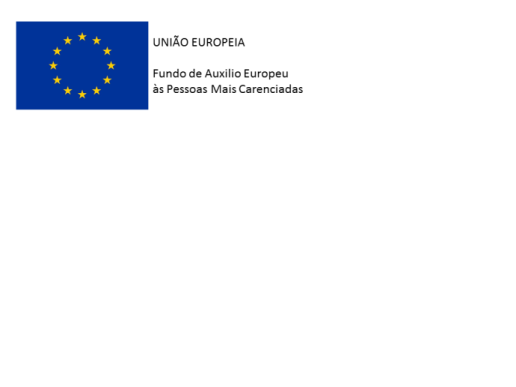 16
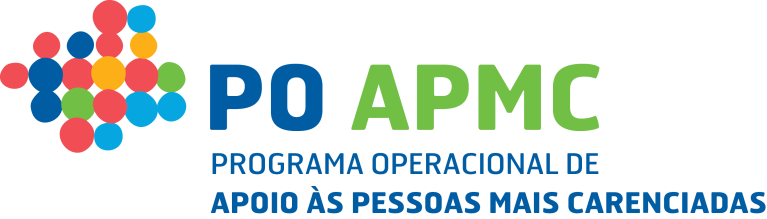 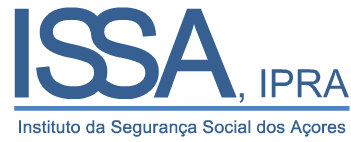 2. Procedimento de Candidatura
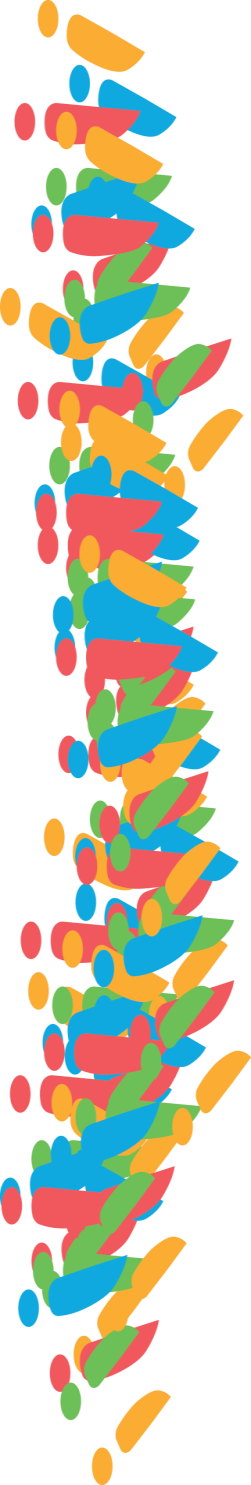 Separador: Entidades > Coordenadora (cont.)
Entidades
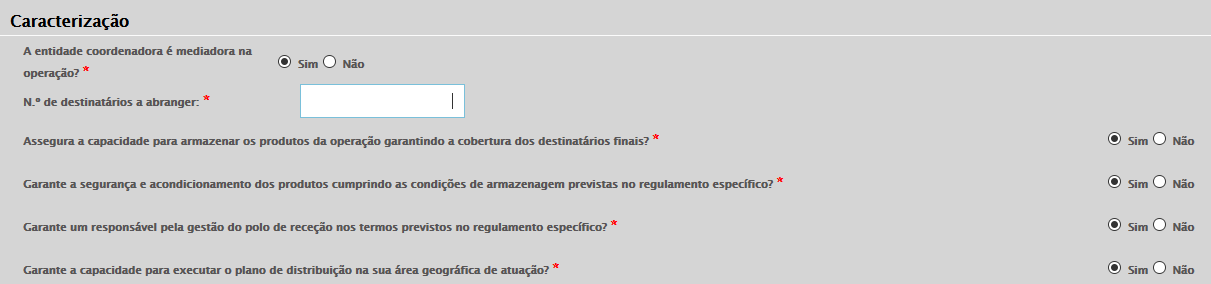 A entidade coordenadora é mediadora na operação?Nº Destinatários a Abranger

Assegura a capacidade para armazenar os produtos da operação garantindo a cobertura dos destinatários finais? 

Garante a segurança e acondicionamento dos produtos cumprindo as condições de armazenagem previstas no regulamento específico?
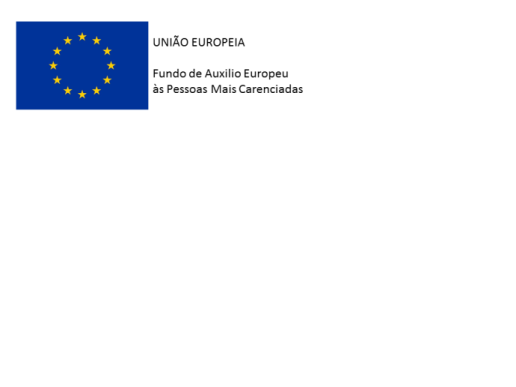 17
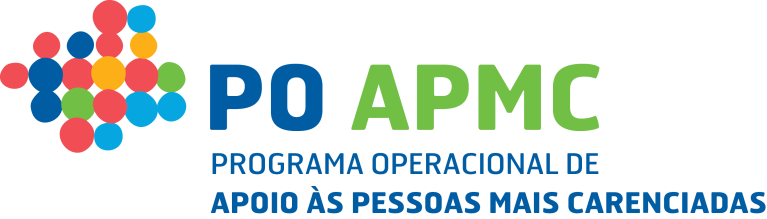 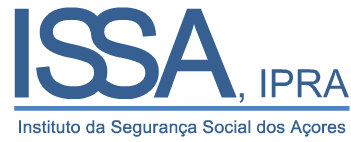 2. Procedimento de Candidatura
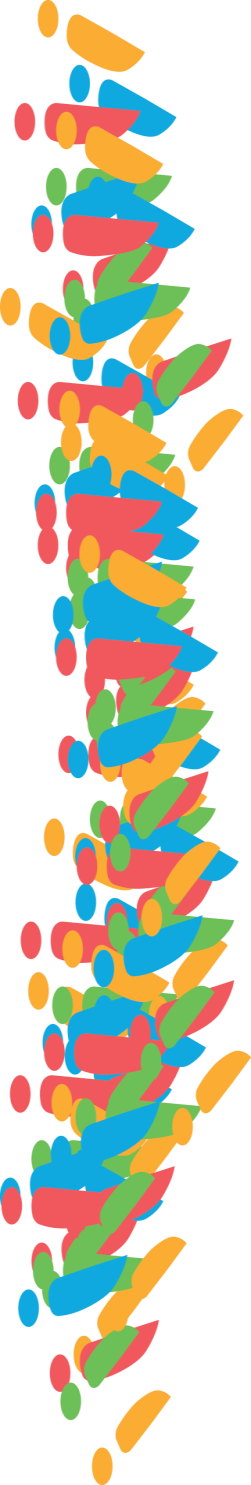 Separador: Entidades > Coordenadora (cont.)
Entidades
Garante um responsável pela gestão do polo de receção nos termos previstos no regulamento específico? 

Garante a capacidade para executar o plano de distribuição na sua área geográfica de atuação?
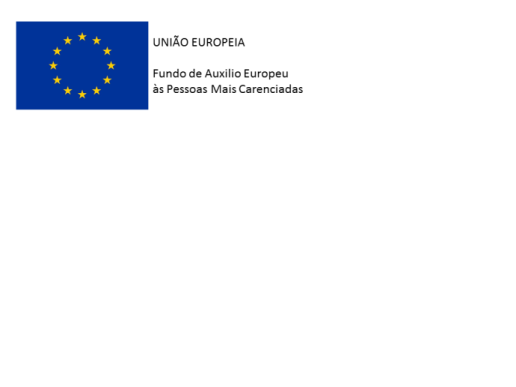 18
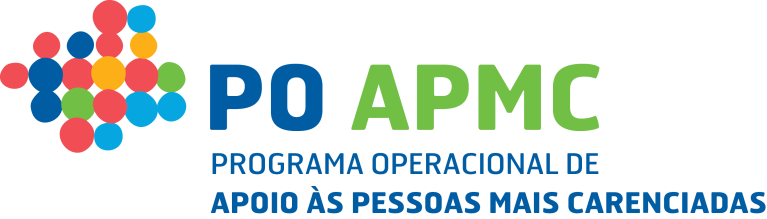 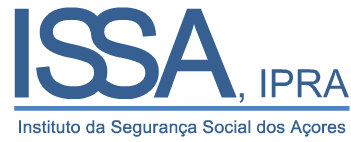 2. Procedimento de Candidatura
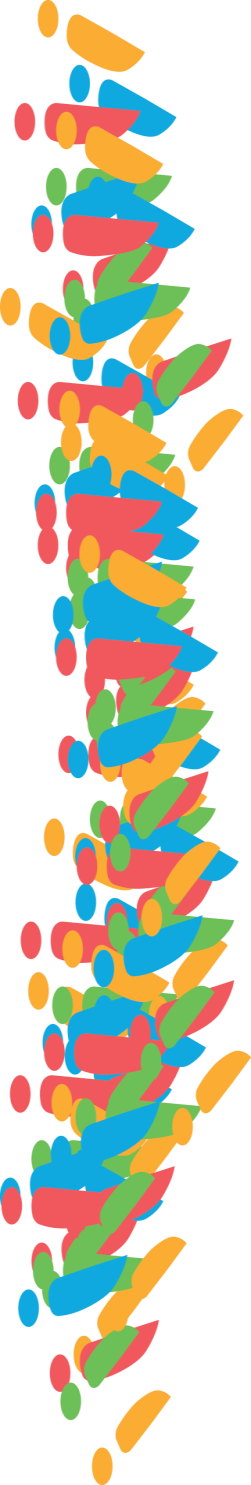 Separador: Entidades > Coordenadora (cont.)
Entidades
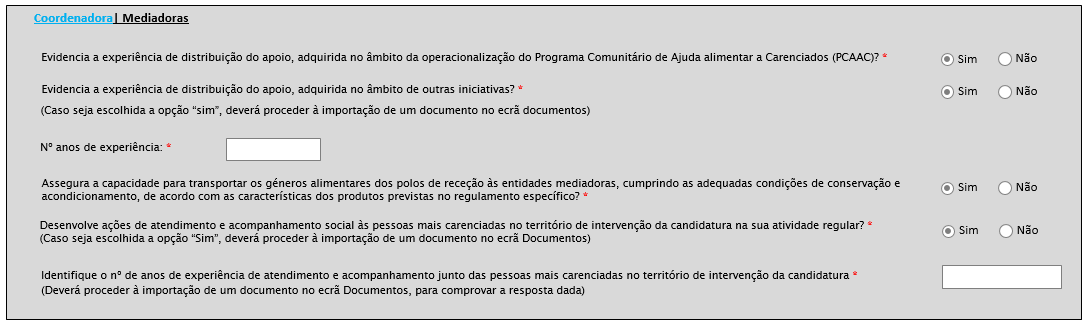 Evidencia a experiência de distribuição do apoio, adquirida no âmbito da operacionalização do Programa Comunitário de Ajuda alimentar a Carenciados (PCAAC)?

Evidencia a experiência de distribuição do apoio, adquirida no âmbito de outras iniciativas?Nº anos de experiência:
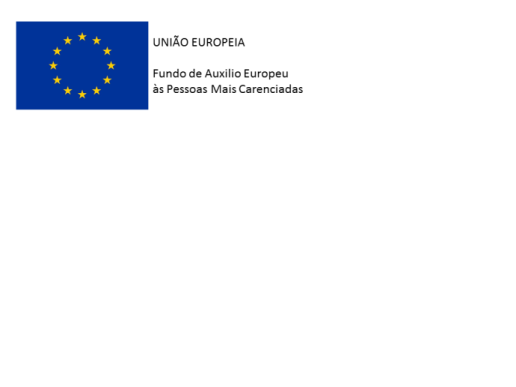 19
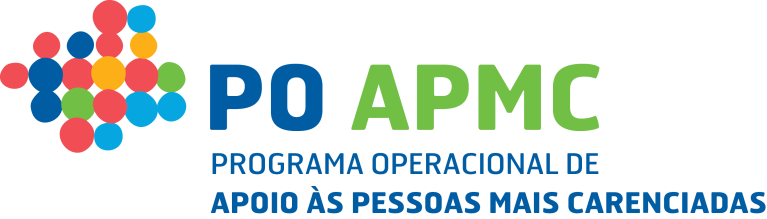 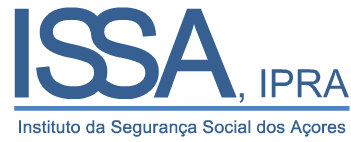 2. Procedimento de Candidatura
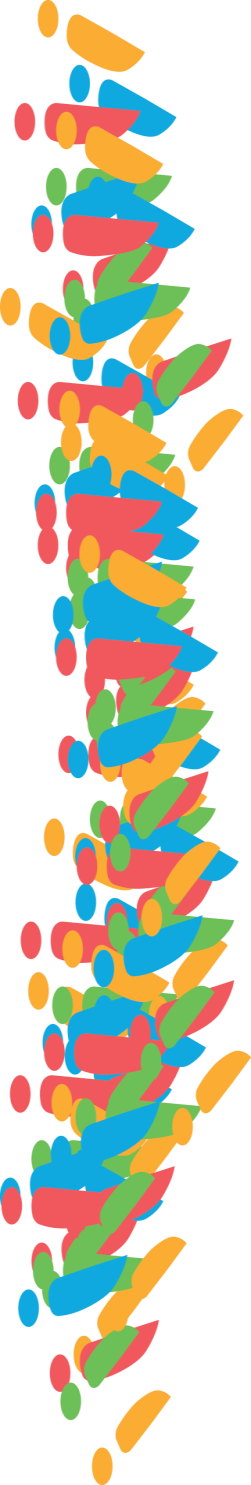 Separador: Entidades > Coordenadora (cont.)
Entidades
Assegura a capacidade para transportar os géneros alimentares dos polos de receção às entidades mediadoras, cumprindo as adequadas condições de conservação e acondicionamento, de acordo com as características dos produtos previstas no regulamento específico?

Desenvolve ações de atendimento e acompanhamento social às pessoas mais carenciadas no território de intervenção da candidatura na sua atividade regular? Nº de anos de experiência:
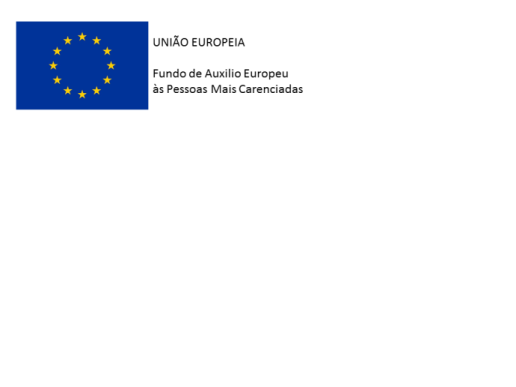 20
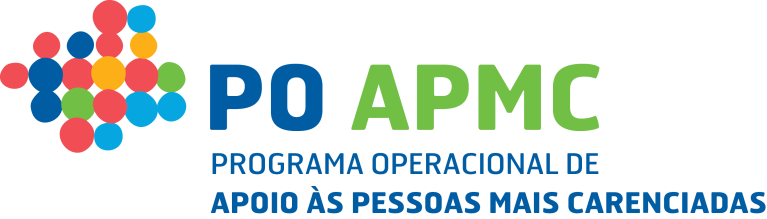 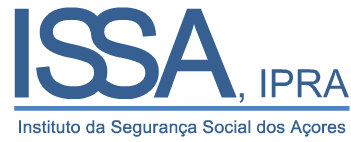 2. Procedimento de Candidatura
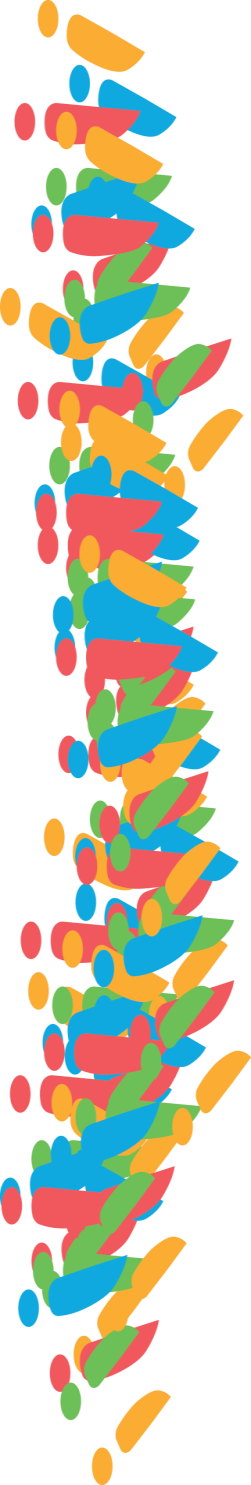 Separador: Entidades > Coordenadora (cont.)
Entidades
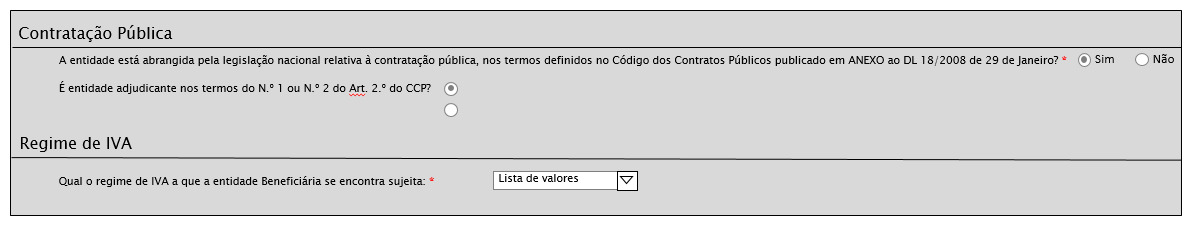 A entidade está abrangida pela legislação nacional relativa à contratação pública, nos termos definidos no Código dos Contratos Públicos publicado em ANEXO ao DL 18/2008 de 29 de Janeiro?

É entidade adjudicante nos termos do N.º 1 ou N.º 2 do Art. 2.º do CCP? 

Qual o regime de IVA a que a entidade Beneficiária se encontra sujeita:
Não é sujeito passivo de IVA
Sujeito Passivo de IVA
Sujeito passivo de IVA, regime misto de afetação real
Sujeito passivo de IVA, regime misto ProRata
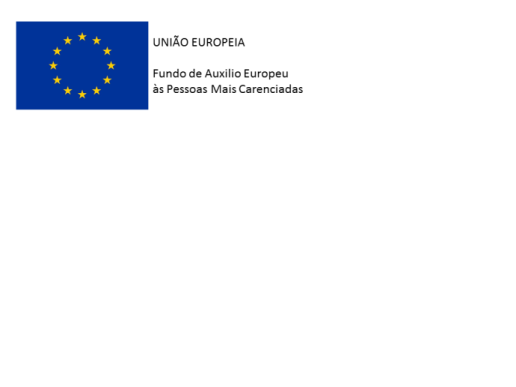 21
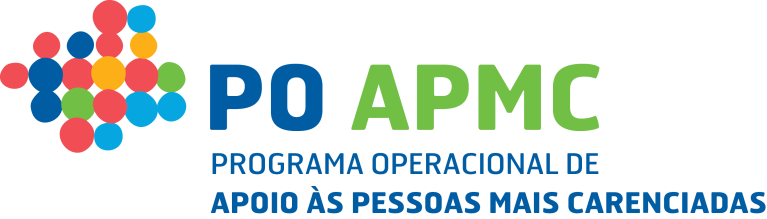 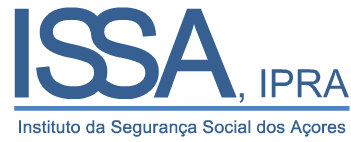 2. Procedimento de Candidatura
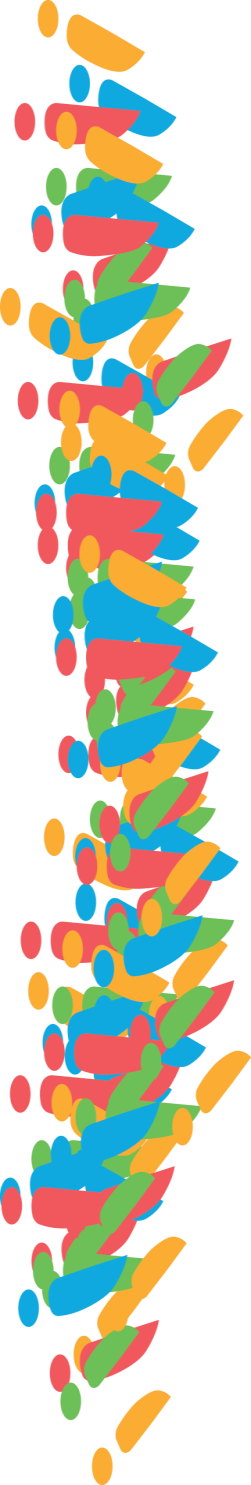 Separador: Entidades > Mediadoras
Entidades
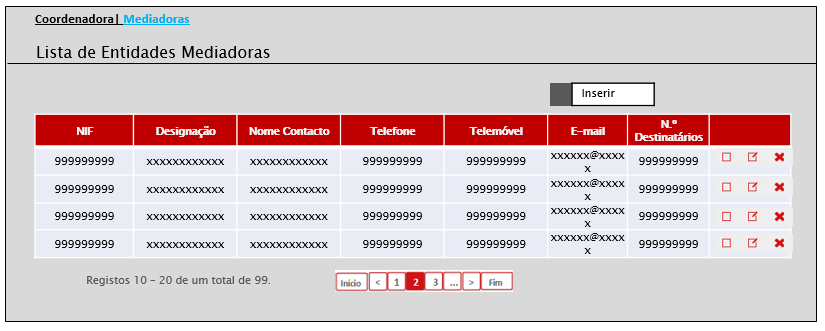 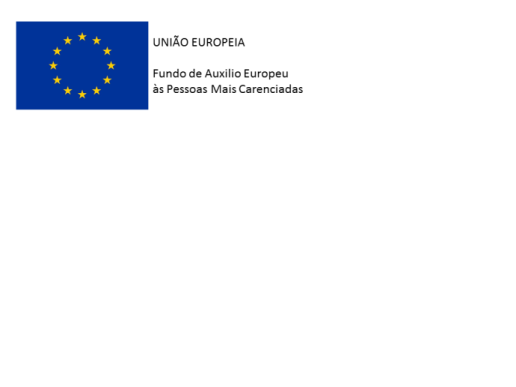 22
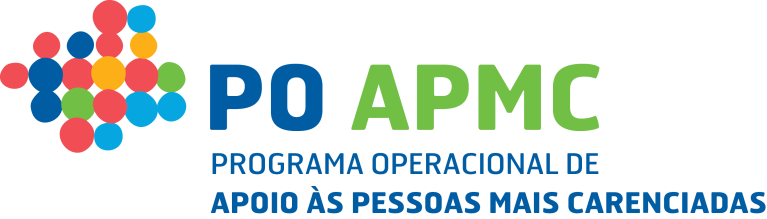 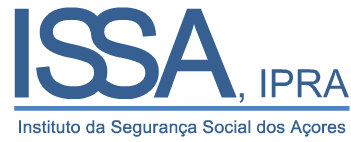 2. Procedimento de Candidatura
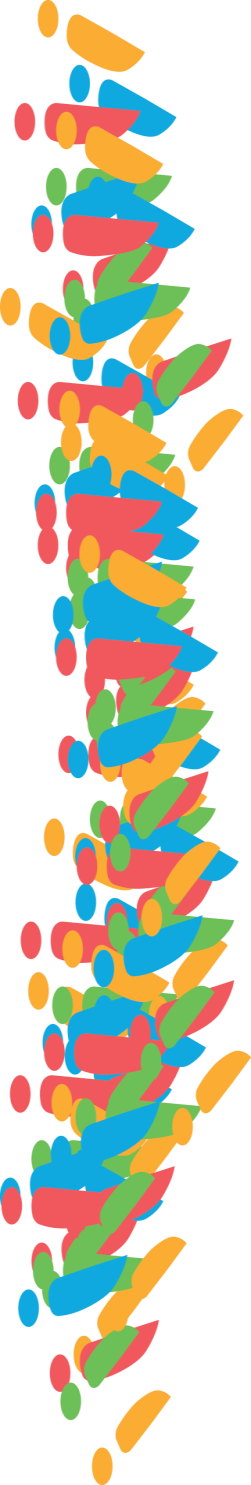 Separador: Entidades > Mediadoras (cont.)
Entidades
Detalhe da Entidade Mediadora
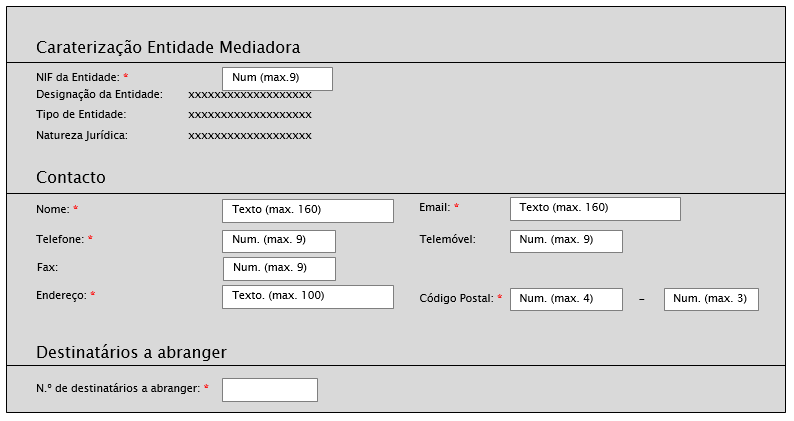 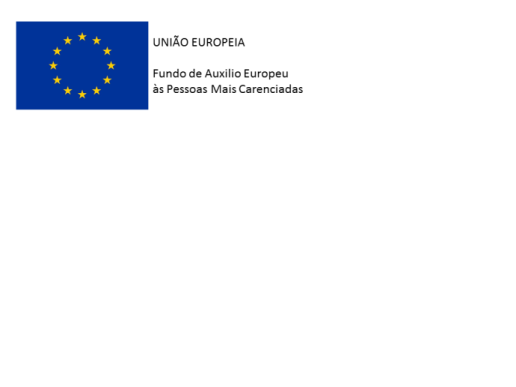 23
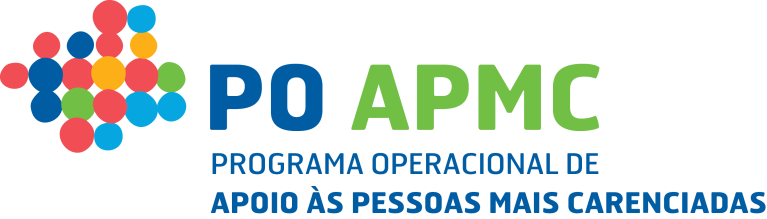 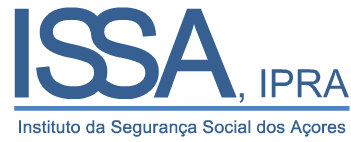 2. Procedimento de Candidatura
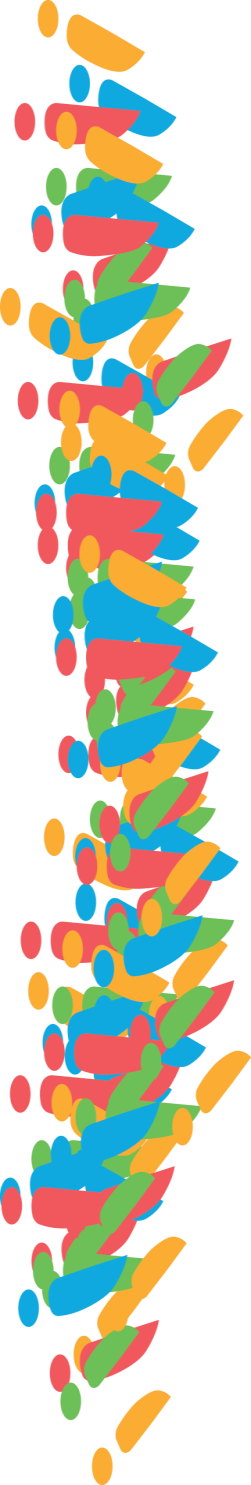 Separador: Entidades > Mediadoras (cont.)
Entidades
Detalhe da Entidade Mediadora
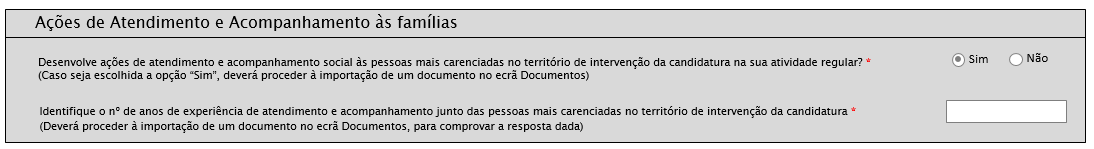 Desenvolve ações de atendimento e acompanhamento social às pessoas mais carenciadas no território de intervenção da candidatura na sua atividade regular? 

Identifique o nº de anos de experiência de atendimento e acompanhamento junto das pessoas mais carenciadas no território de intervenção da candidatura
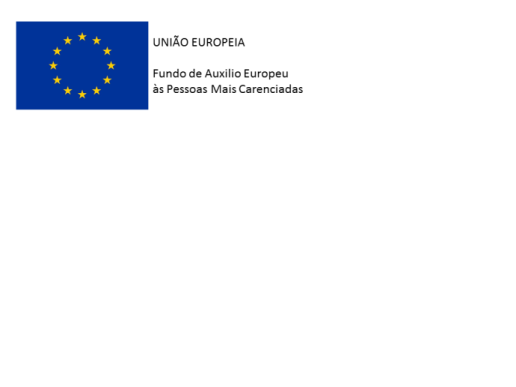 24
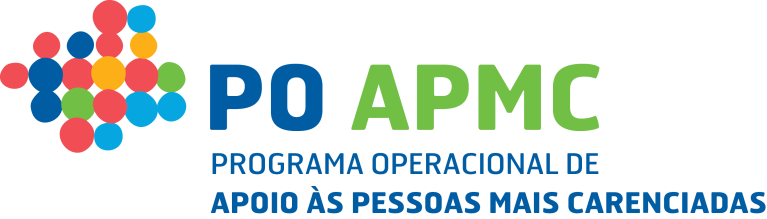 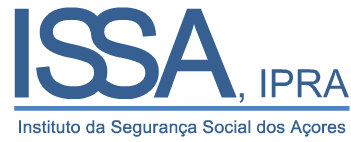 2. Procedimento de Candidatura
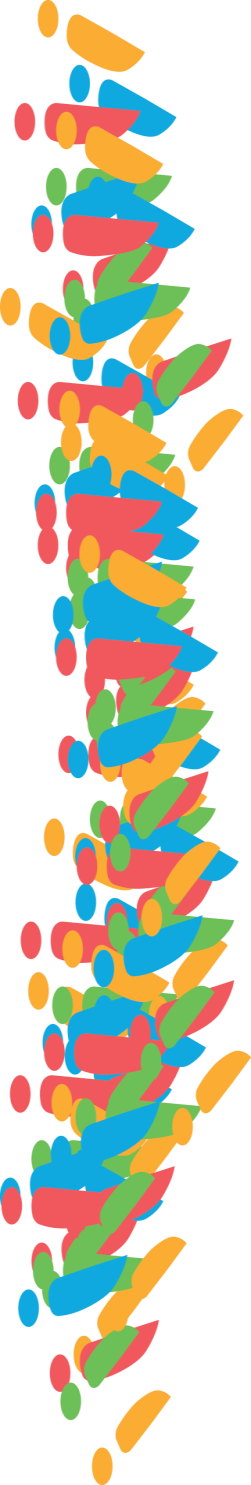 Separador: Entidades > Mediadoras (cont.)
Entidades
Detalhe da Entidade Mediadora
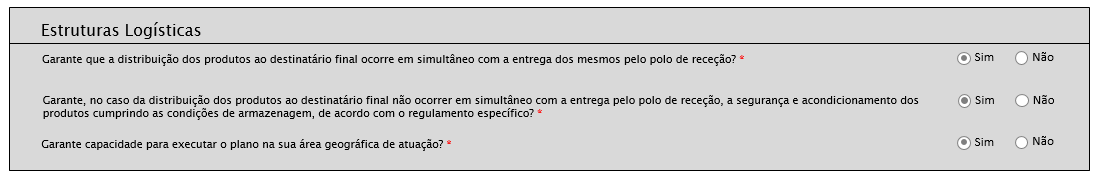 Garante que a distribuição dos produtos ao destinatário final ocorre em simultâneo com a entrega dos mesmos pelo polo de receção? 

Garante, no caso da distribuição dos produtos ao destinatário final não ocorrer em simultâneo com a entrega pelo polo de receção, a segurança e acondicionamento dos produtos cumprindo as condições de armazenagem, de acordo com o regulamento específico?

Garante capacidade para executar o plano na sua área geográfica de atuação?
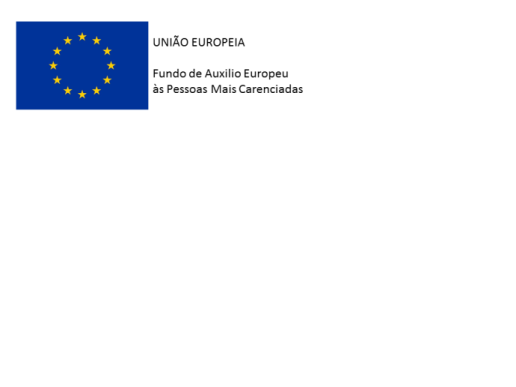 25
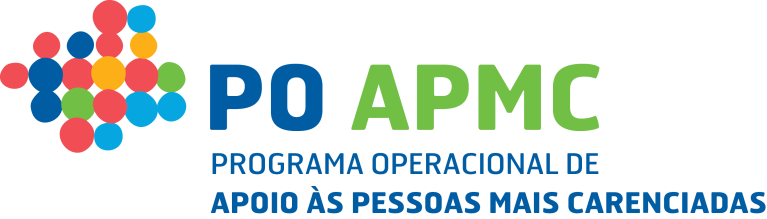 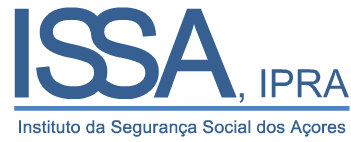 2. Procedimento de Candidatura
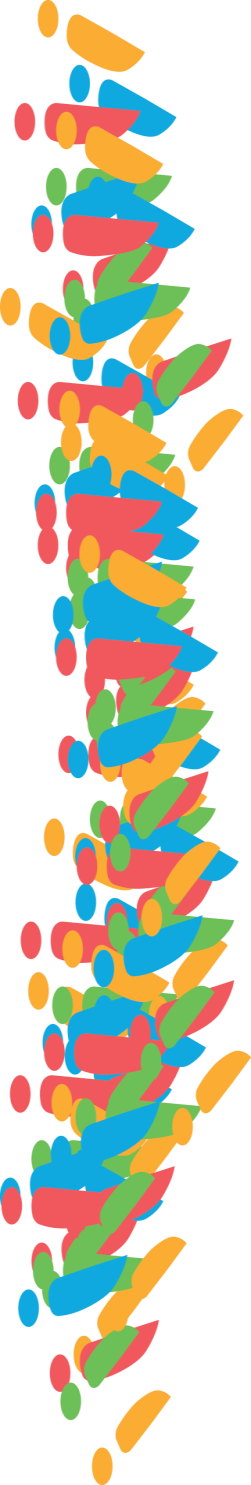 Separador: Entidades > Mediadoras (cont.)
Entidades
Detalhe da Entidade Mediadora
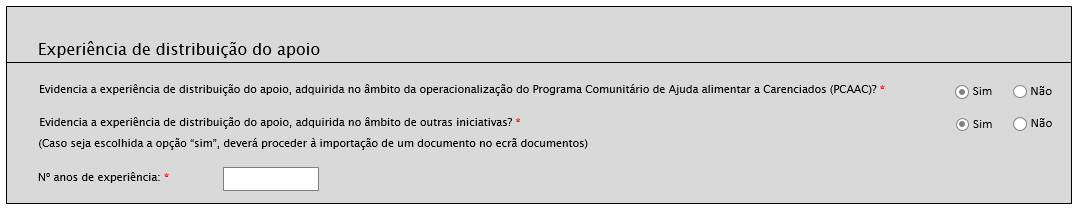 Evidencia a experiência de distribuição do apoio, adquirida no âmbito da operacionalização do Programa Comunitário de Ajuda alimentar a Carenciados (PCAAC)? 

Evidencia a experiência de distribuição do apoio, adquirida no âmbito de outras iniciativas?Nº anos de Experiência:
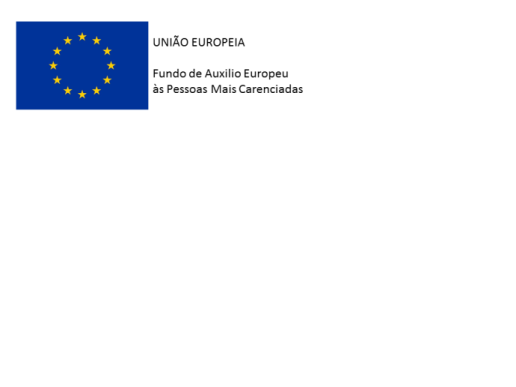 26
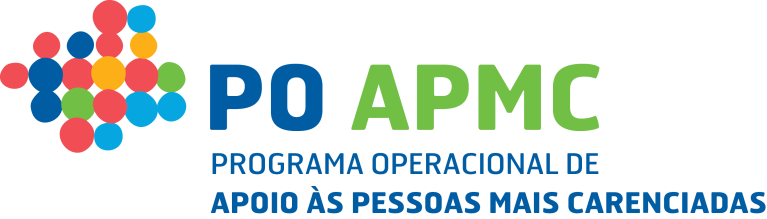 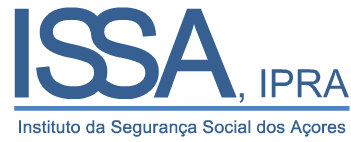 2. Procedimento de Candidatura
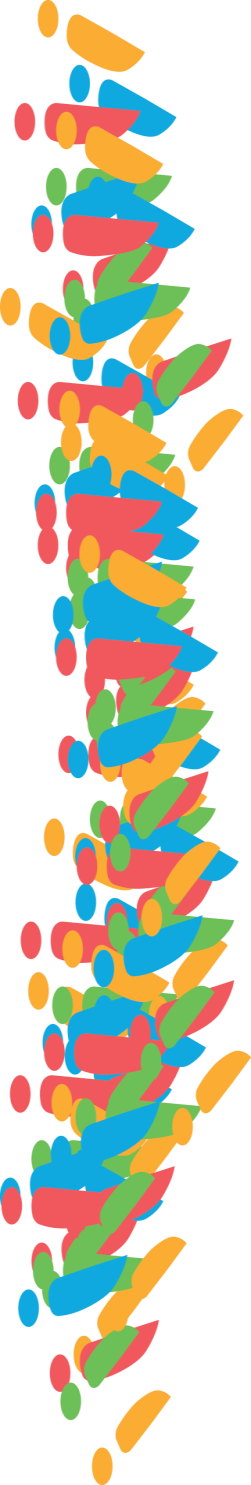 Separador: Entidades > Mediadoras (cont.)
Entidades
Detalhe da Entidade Mediadora
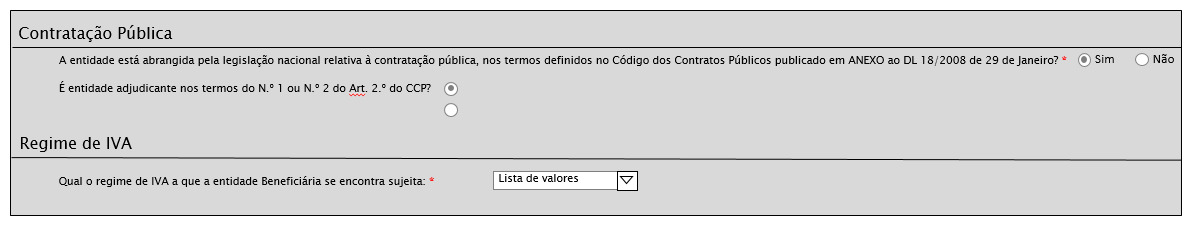 A entidade está abrangida pela legislação nacional relativa à contratação pública, nos termos definidos no Código dos Contratos Públicos publicado em ANEXO ao DL 18/2008 de 29 de Janeiro?

É entidade adjudicante nos termos do N.º 1 ou N.º 2 do Art. 2.º do CCP? 

Qual o regime de IVA a que a entidade Beneficiária se encontra sujeita:…
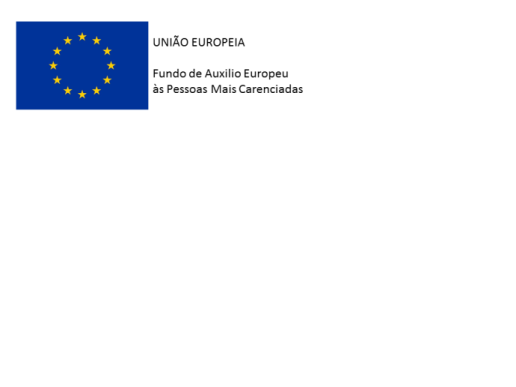 27
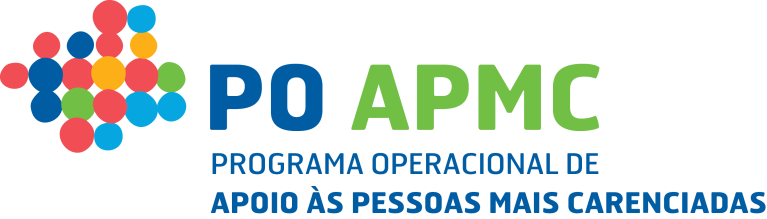 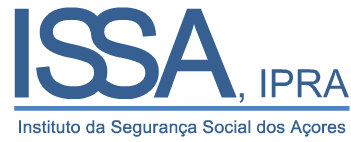 2. Procedimento de Candidatura
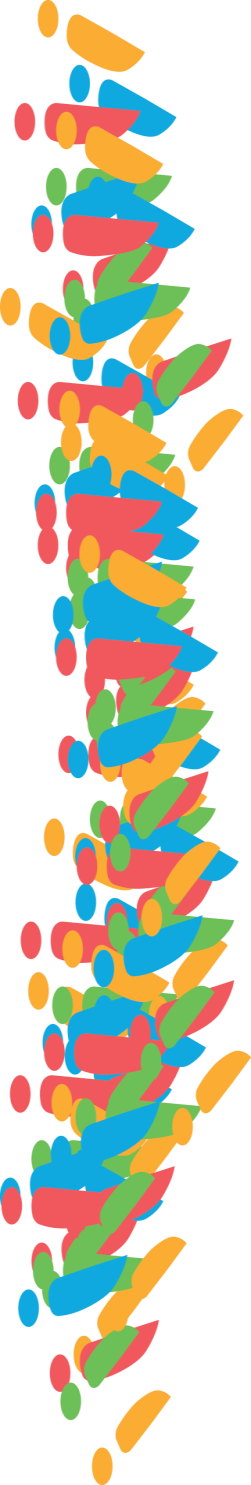 Separador: Operação > Caraterização
Operação
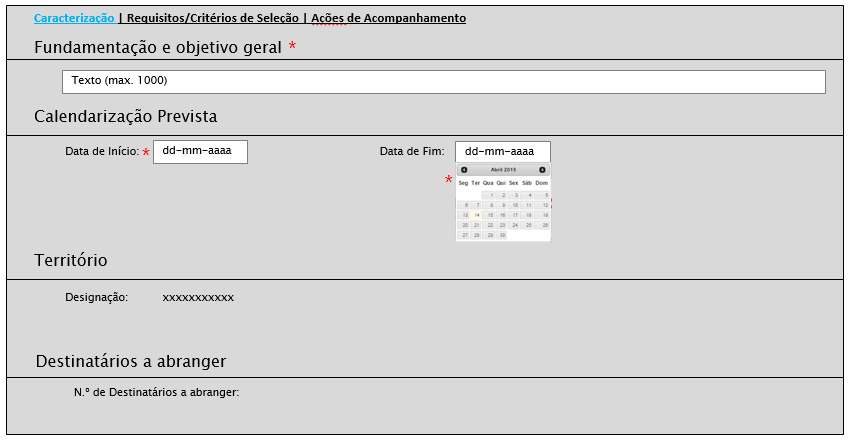 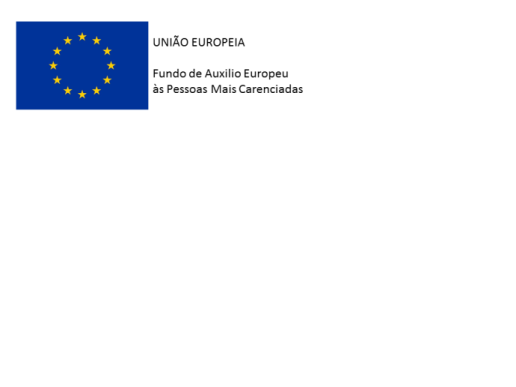 28
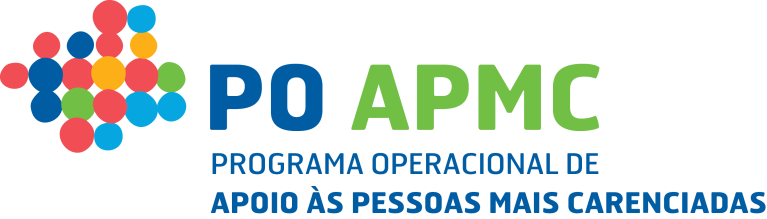 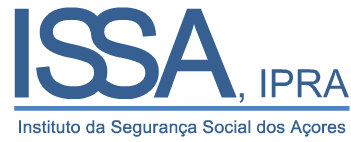 2. Procedimento de Candidatura
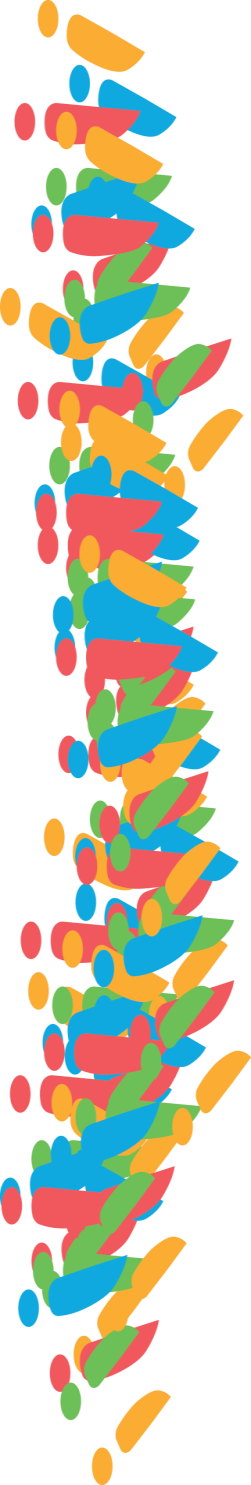 Separador: Operação > Caraterização (cont.)
Operação
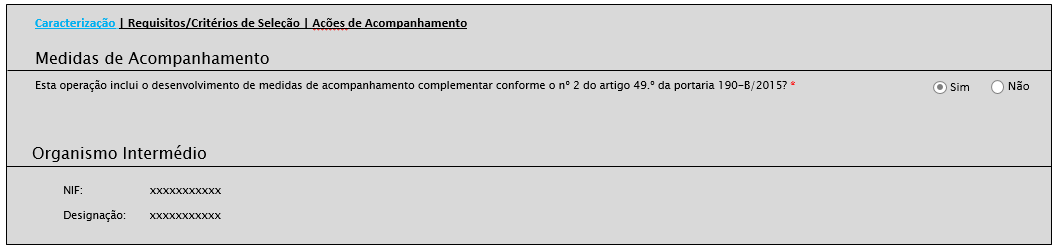 Esta operação inclui o desenvolvimento de medidas de acompanhamento complementar conforme o nº 2 do artigo 49º da portaria 190-B/2015?
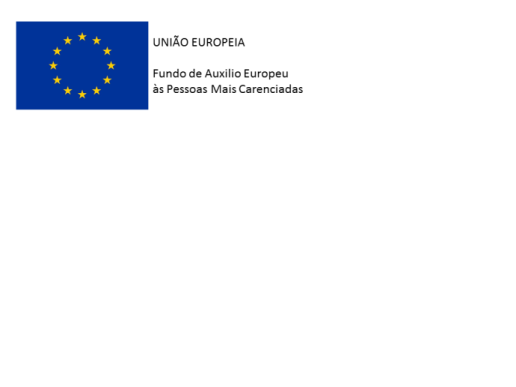 29
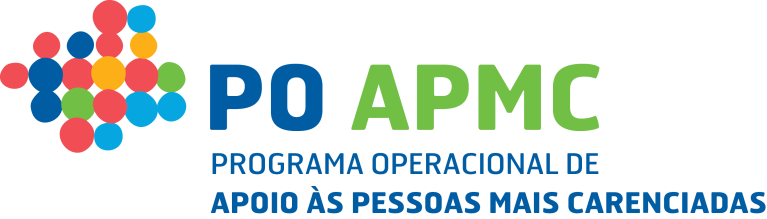 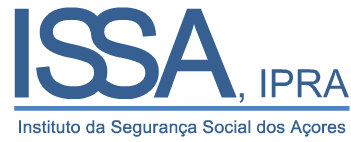 2. Procedimento de Candidatura
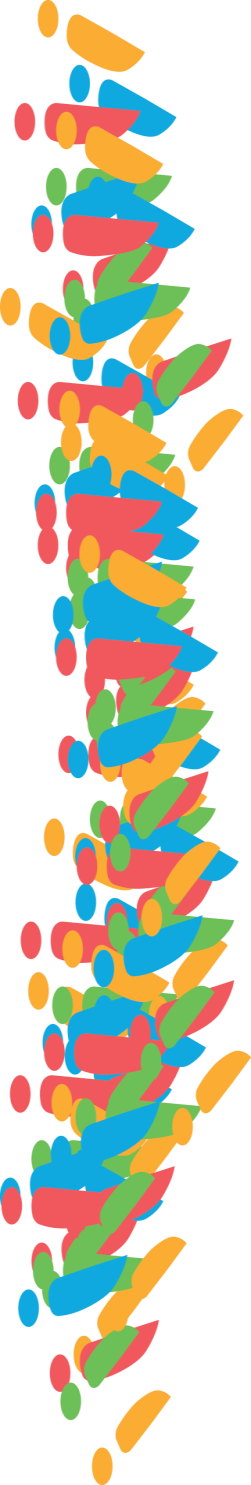 Separador: Operação > Requisitos/Critérios de Seleção
Operação
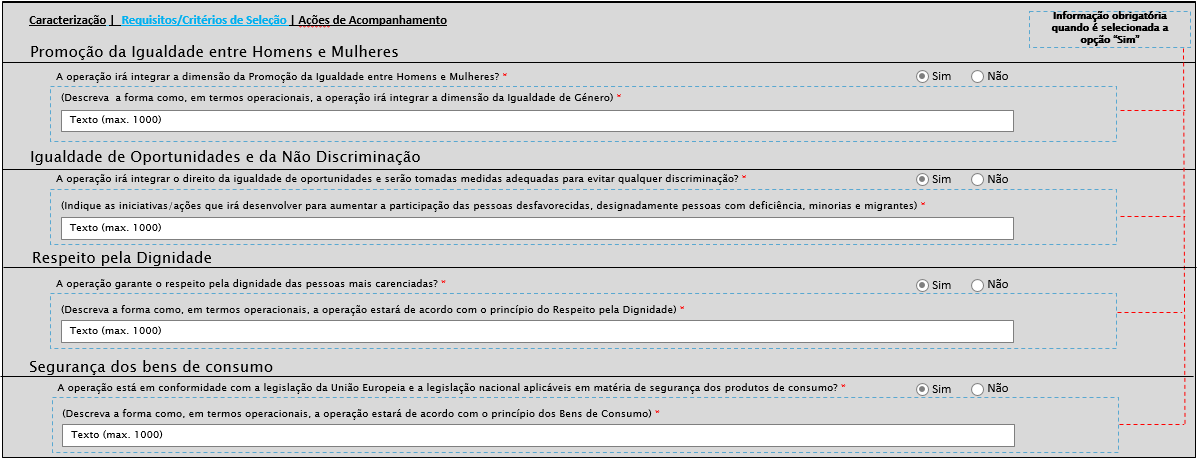 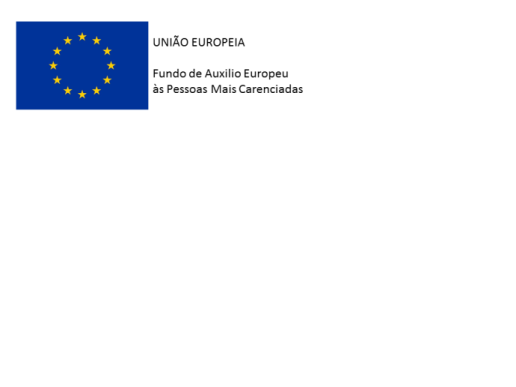 30
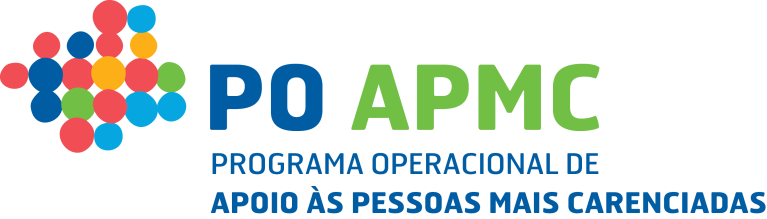 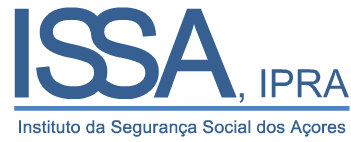 2. Procedimento de Candidatura
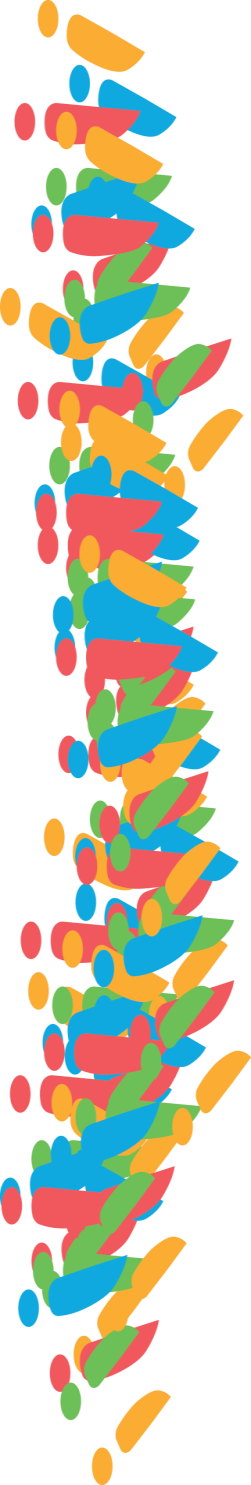 Separador: Operação > Requisitos/Critérios de Seleção
Operação
Igualdade de Oportunidades e da Não Discriminação
A operação irá integrar o direito da igualdade de oportunidades e serão tomadas medidas adequadas para evitar qualquer discriminação?
(Indique as iniciativas/ações que irá desenvolver para aumentar a participação das pessoas desfavorecidas, designadamente pessoas com deficiência, minorias e migrantes) 

Respeito pela Dignidade 
A operação garante o respeito pela dignidade das pessoas mais carenciadas?
(Descreva a forma como, em termos operacionais, a operação estará de acordo com o princípio do Respeito pela Dignidade) 

Segurança dos bens de consumo
A operação está em conformidade com a legislação da União Europeia e a legislação nacional aplicáveis em matéria de segurança dos produtos de consumo?
(Descreva a forma como, em termos operacionais, a operação estará de acordo com o princípio da Segurança dos bens de consumo)
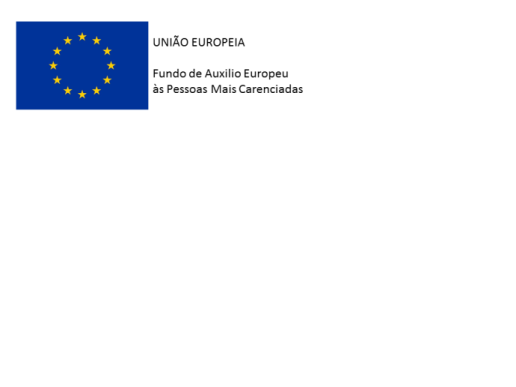 31
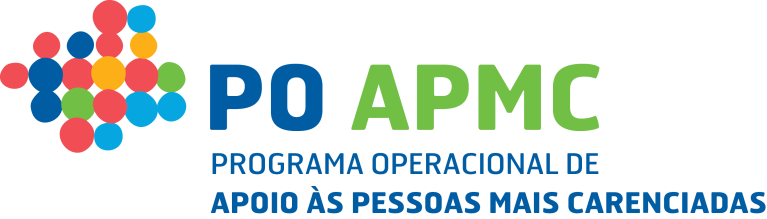 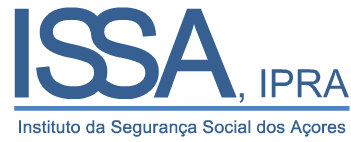 2. Procedimento de Candidatura
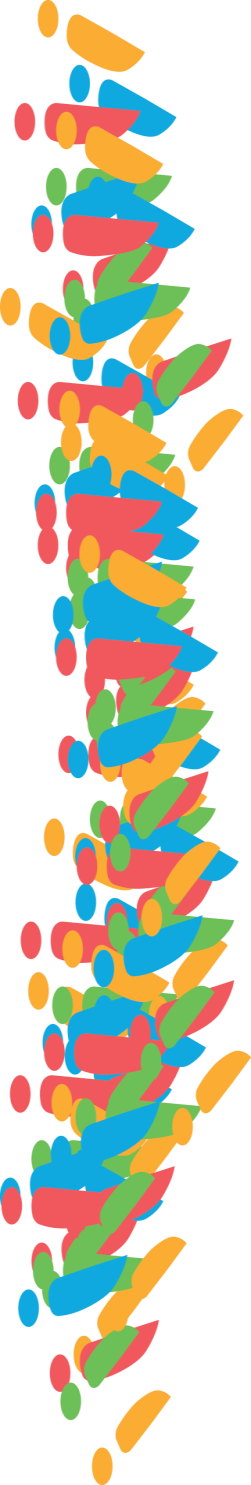 Separador: Operação > Requisitos/Critérios de Seleção (cont.)
Operação
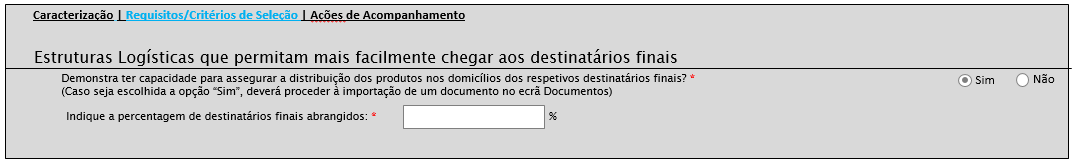 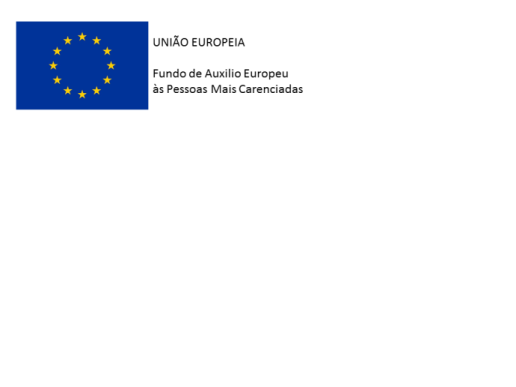 32
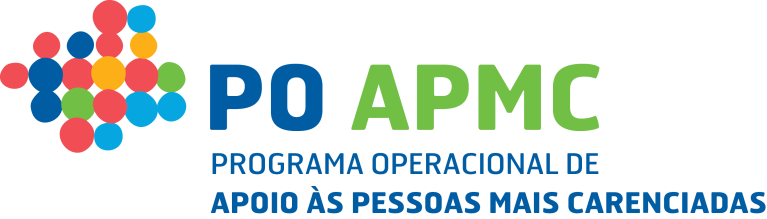 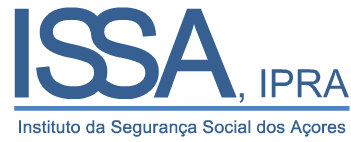 2. Procedimento de Candidatura
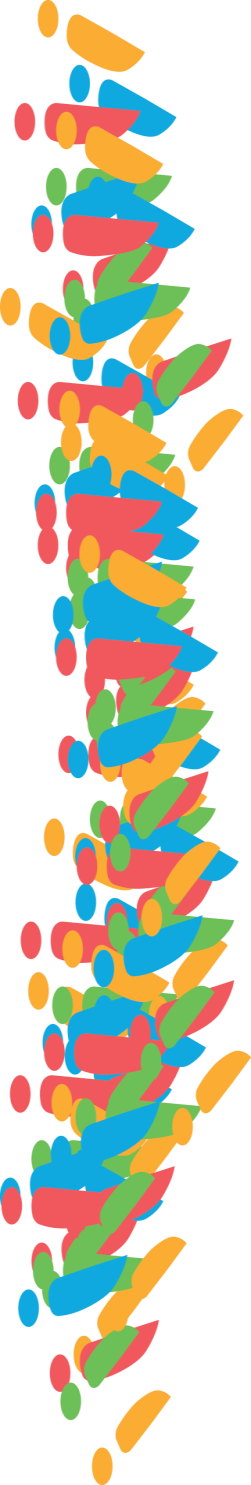 Separador: Operação > Ações de Acompanhamento
Operação
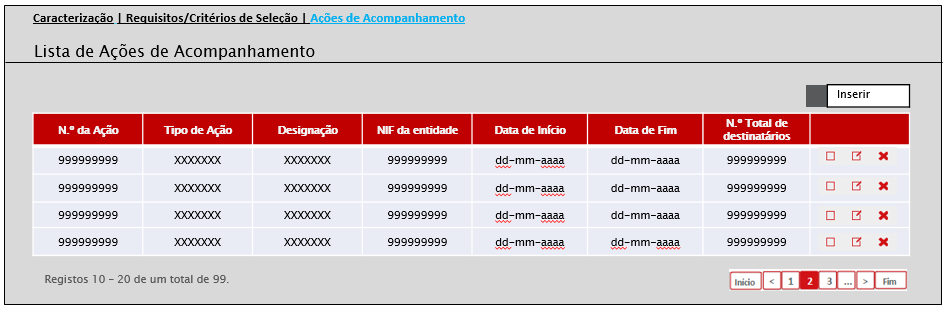 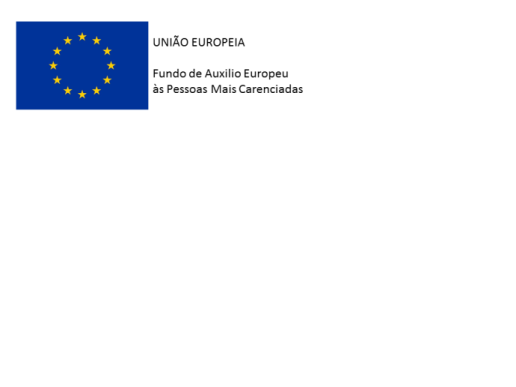 33
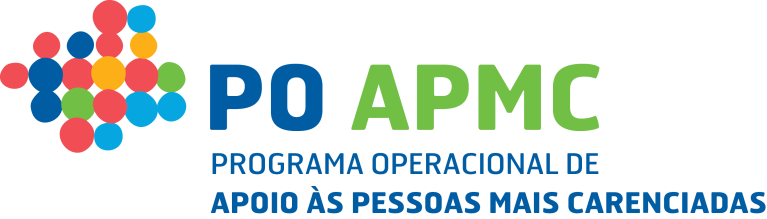 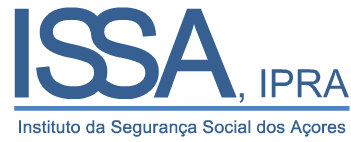 2. Procedimento de Candidatura
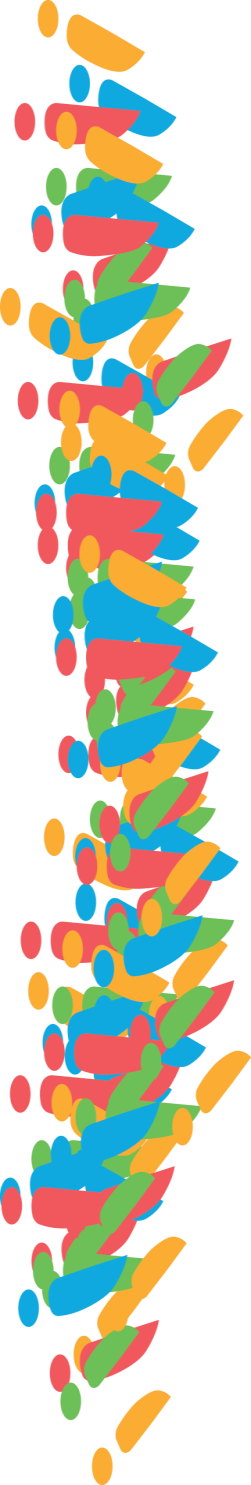 Separador: Operação > Ações de Acompanhamento (cont.)
Operação
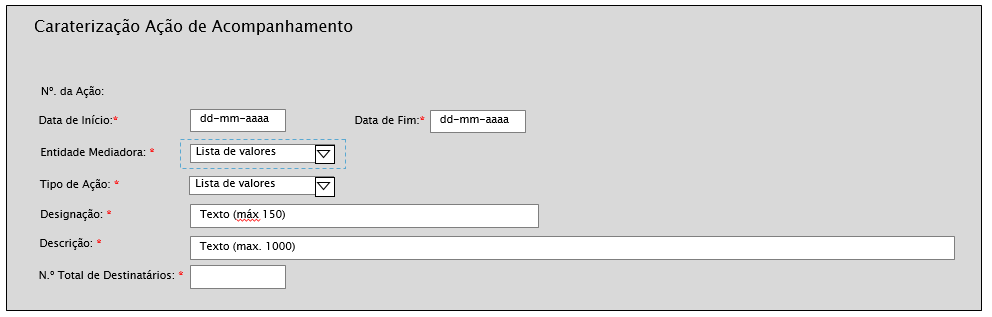 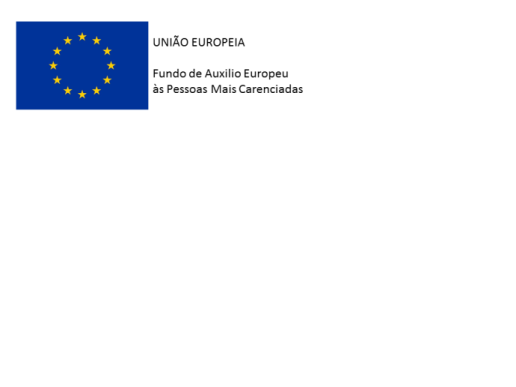 34
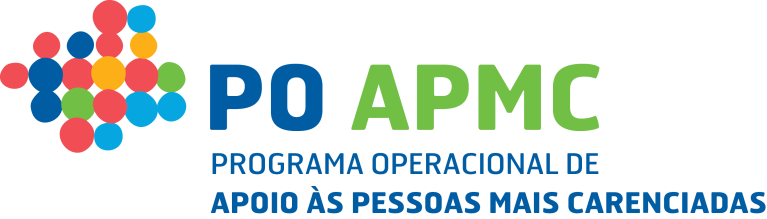 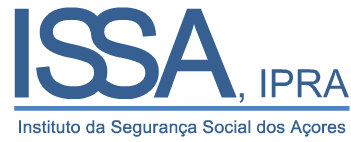 2. Procedimento de Candidatura
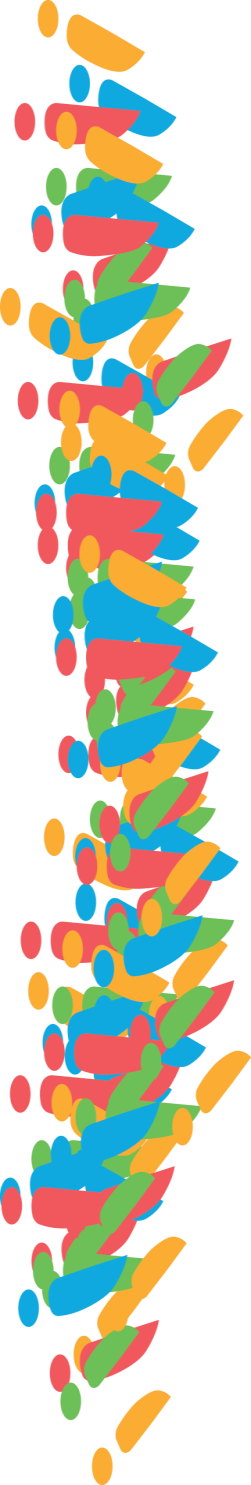 Separador: Armazéns > Pólo de Receção
Armazéns
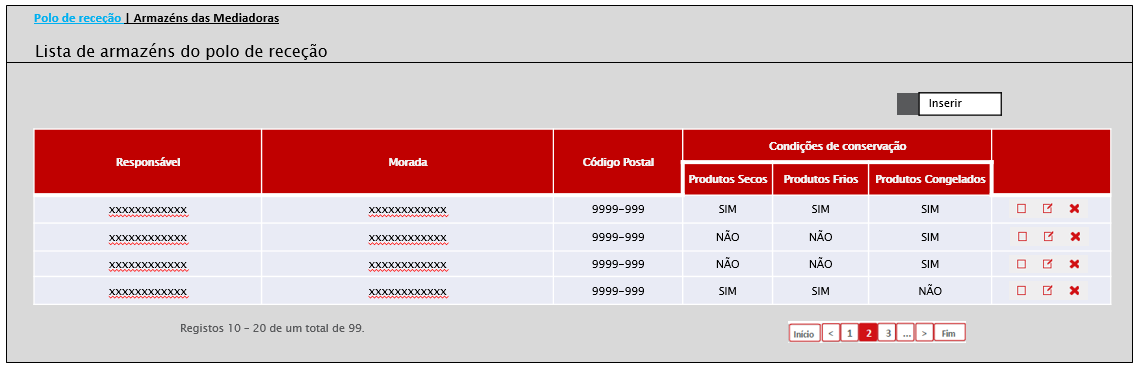 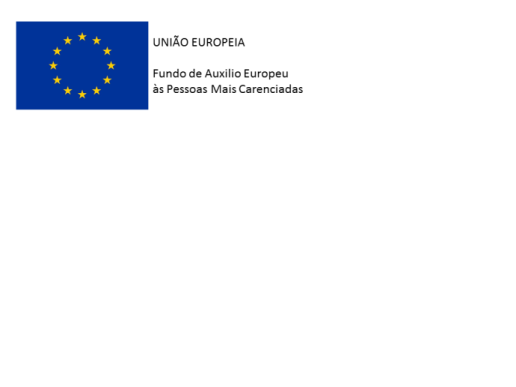 35
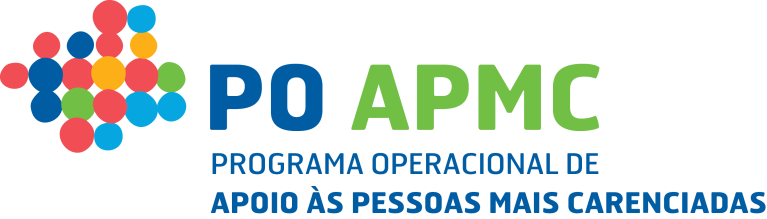 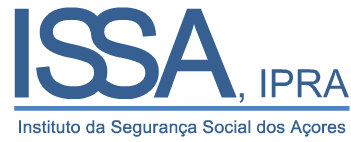 2. Procedimento de Candidatura
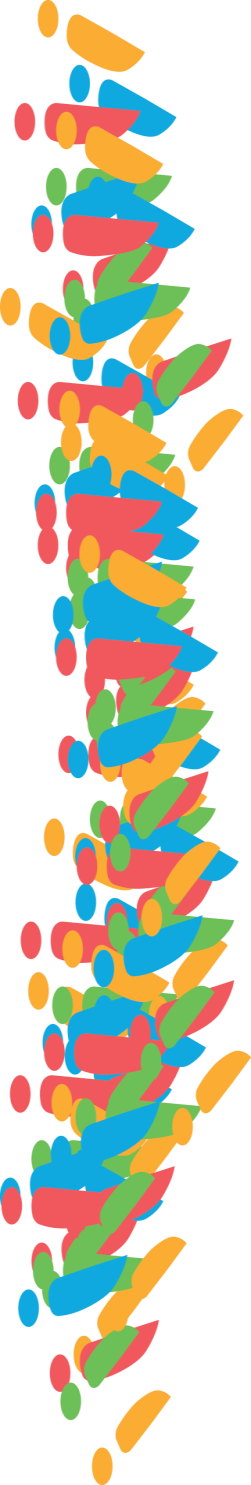 Separador: Armazéns > Armazéns das Mediadoras
Armazéns
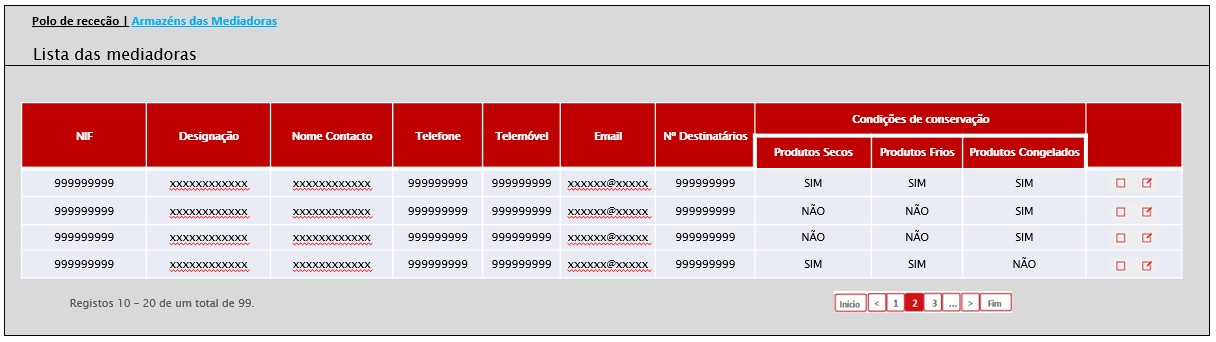 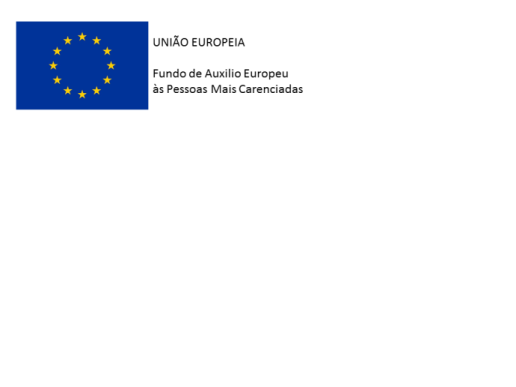 36
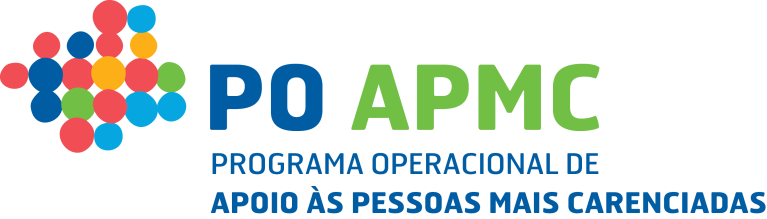 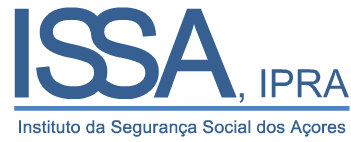 2. Procedimento de Candidatura
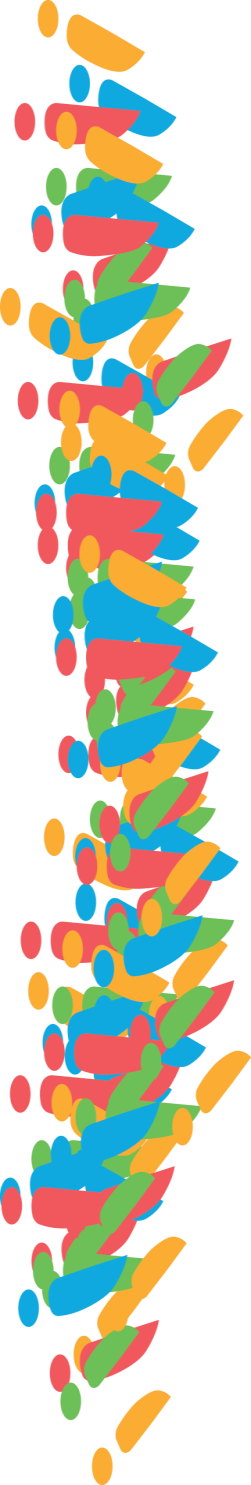 Separador: Armazéns > Armazéns das Mediadoras
Armazéns
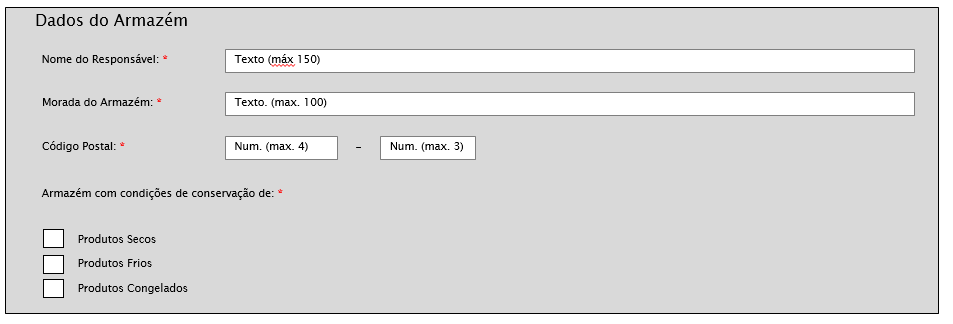 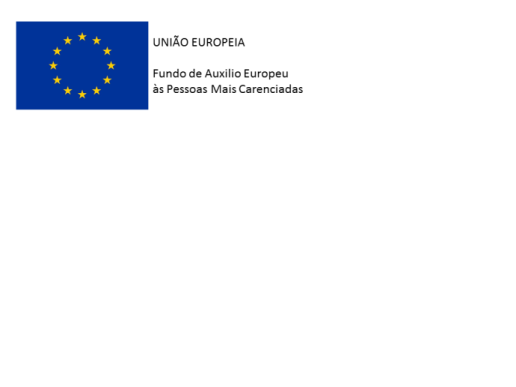 37
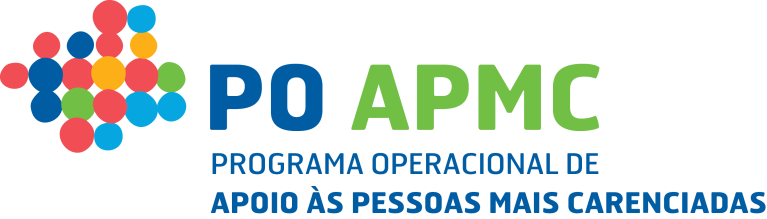 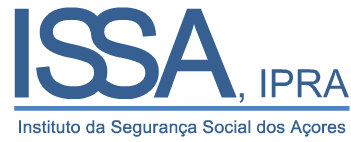 2. Procedimento de Candidatura
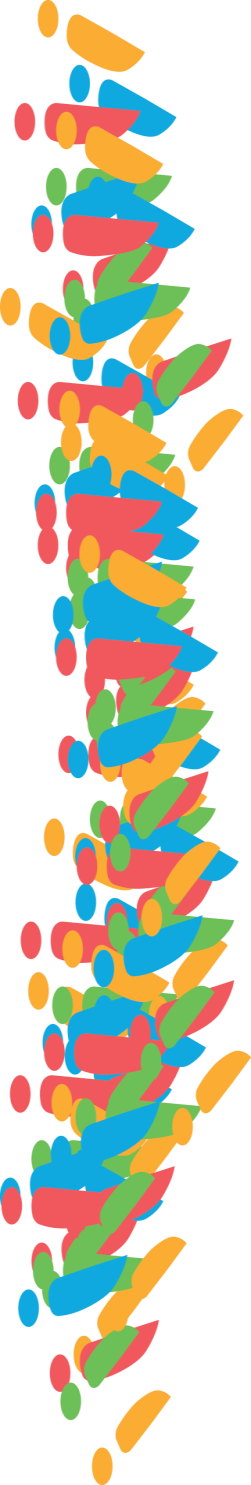 Separador: Resumo
Resumo
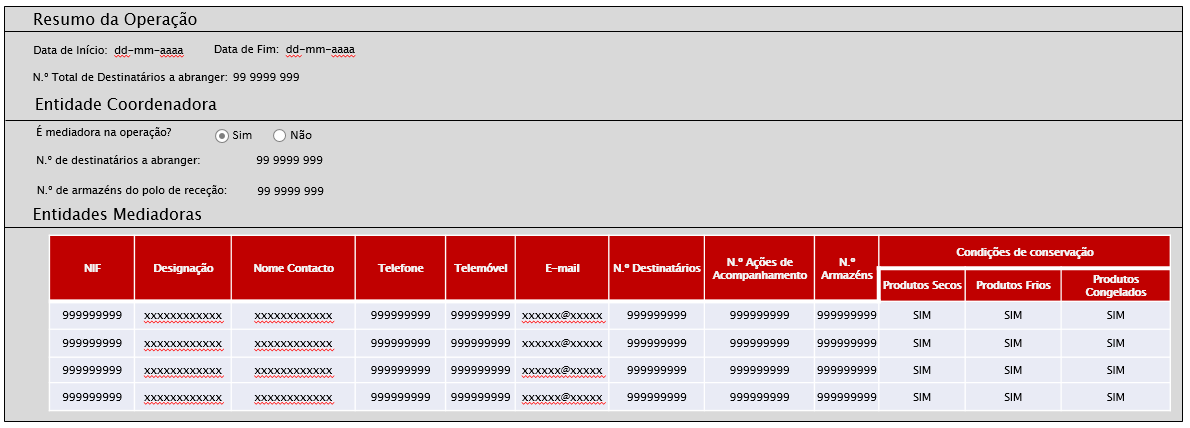 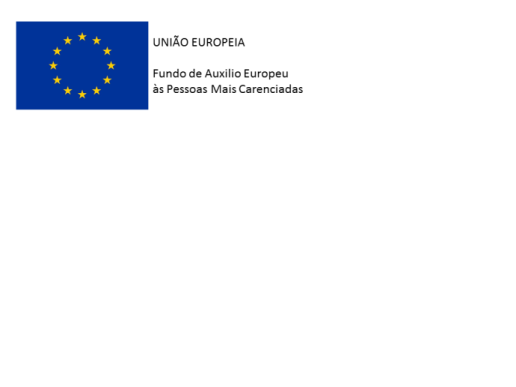 38
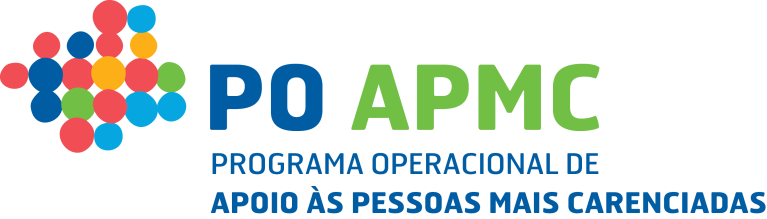 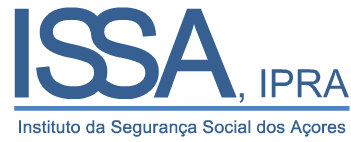 2. Procedimento de Candidatura
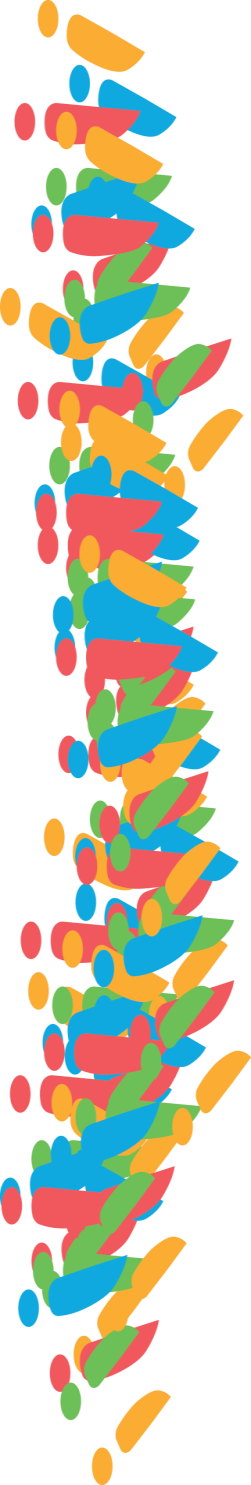 Separador: Documentos
Documentos
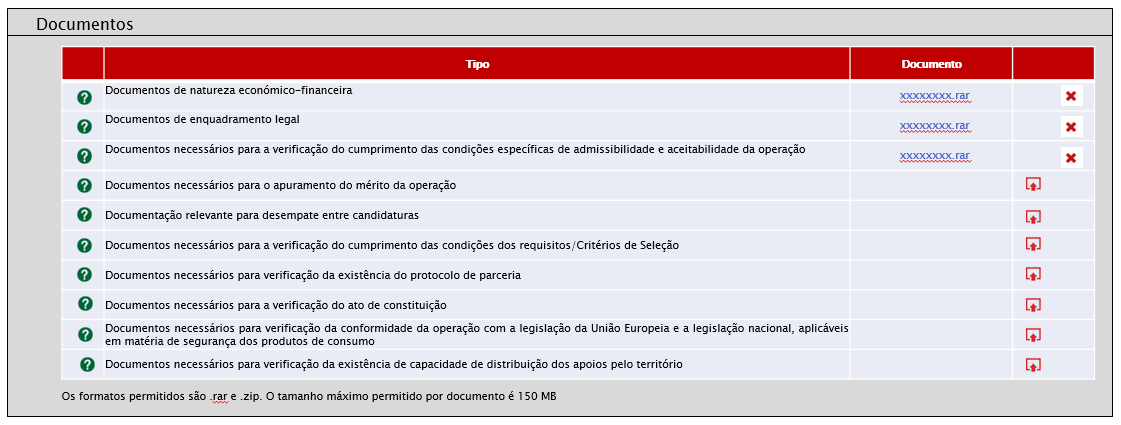 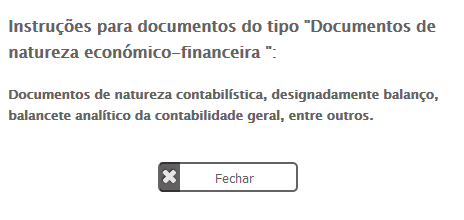 Documentos de natureza económico-financeira
Documentos de enquadramento legal
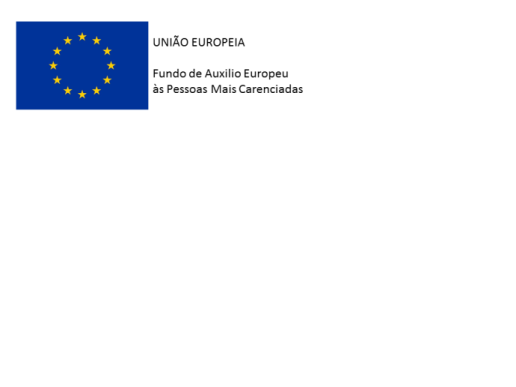 39
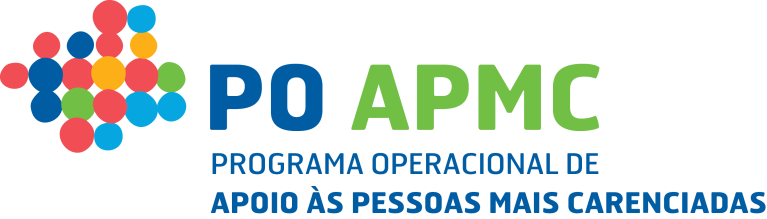 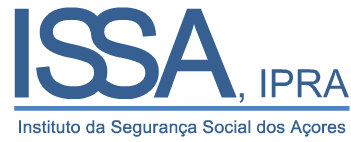 2. Procedimento de Candidatura
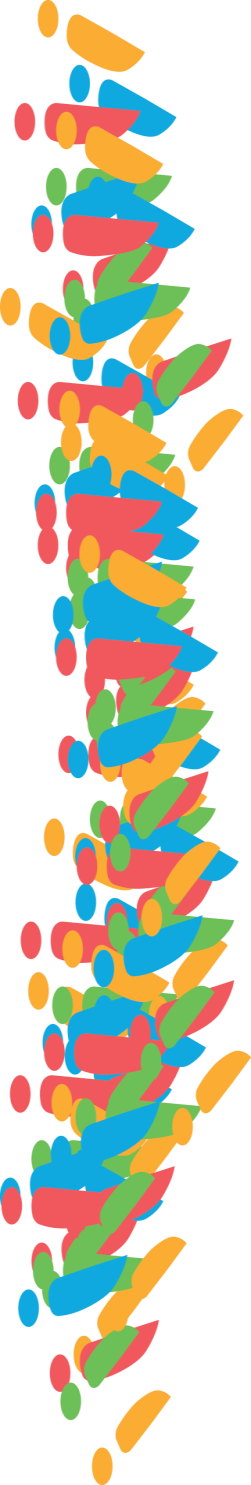 Separador: Documentos (cont.)
Documentos
Documentos necessários para a verificação do cumprimento das condições específicas de admissibilidade e aceitabilidade da operação
Documentos necessários para o apuramento do mérito da operação
Documentação relevante para desempate entre candidaturas
Documentos necessários para a verificação do cumprimento das condições dos requisitos/Critérios de Seleção
Documentos necessários para verificação da existência do protocolo de parceria
Documentos necessários para a verificação do ato de constituição
Documentos necessários para verificação da conformidade da operação com a legislação da União Europeia e a legislação nacional, aplicáveis em matéria de segurança dos produtos de consumo
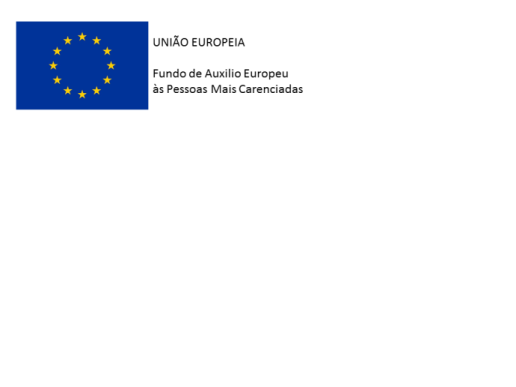 40
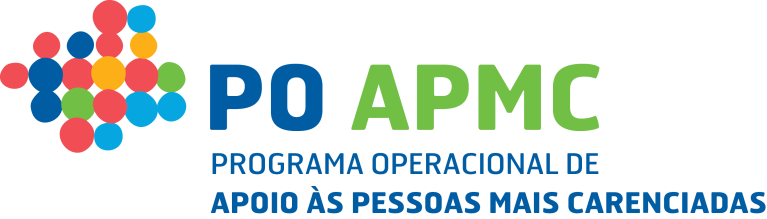 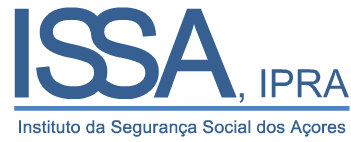 2. Procedimento de Candidatura
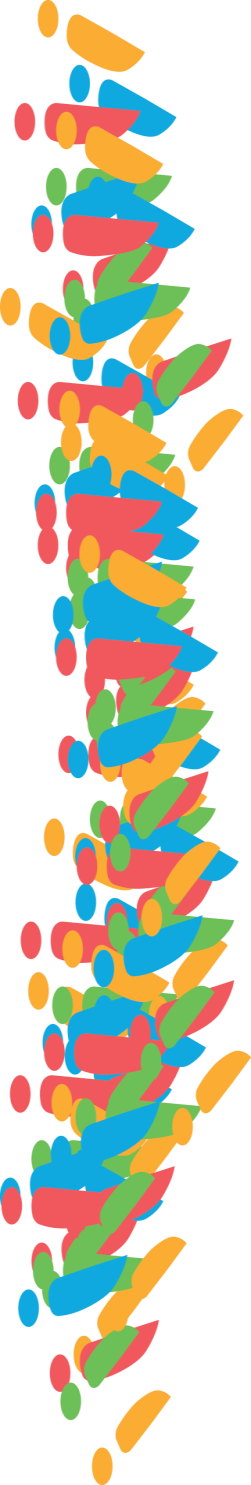 Separador: Documentos (cont.)
Documentos
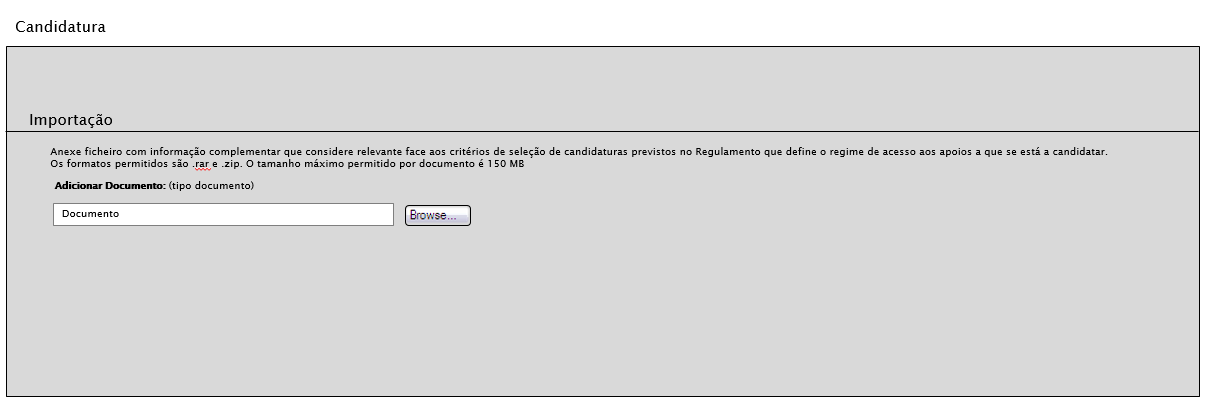 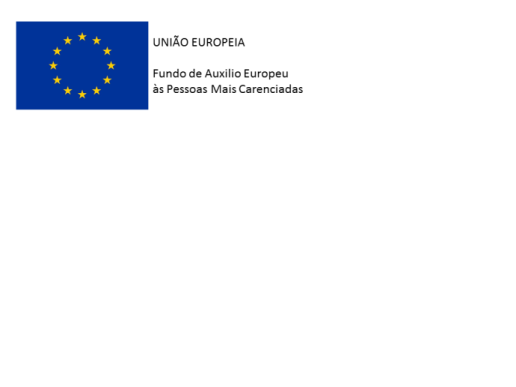 41
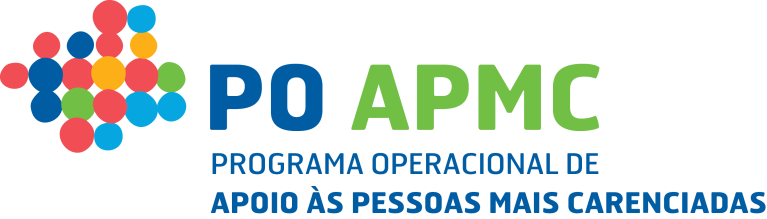 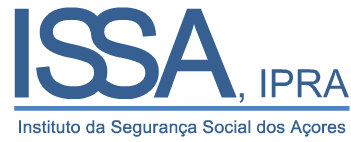 2. Procedimento de Candidatura
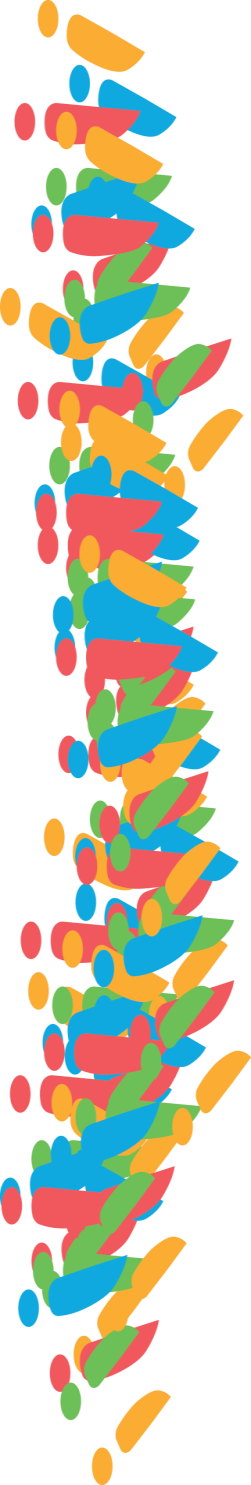 Separador: Submissão
Submissão
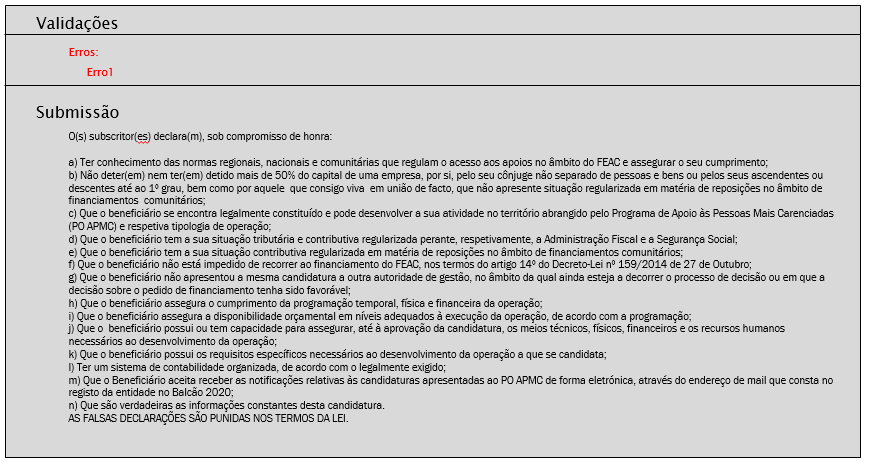 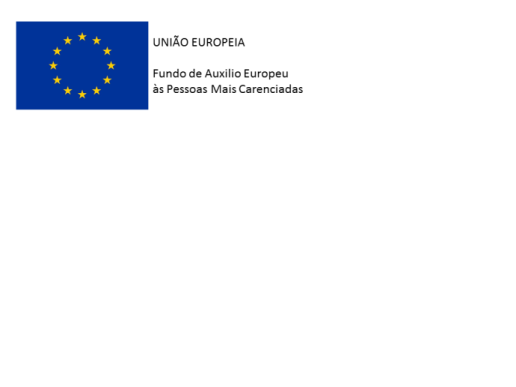 42
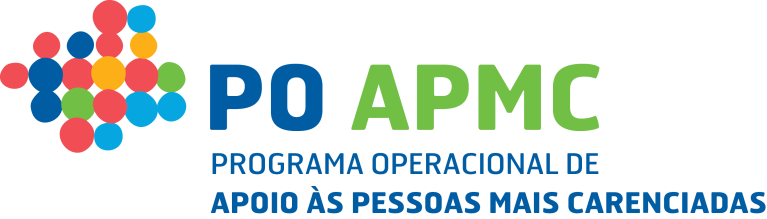 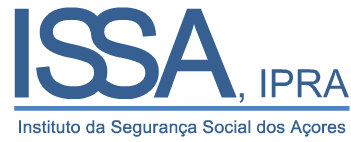 2. Procedimento de Candidatura
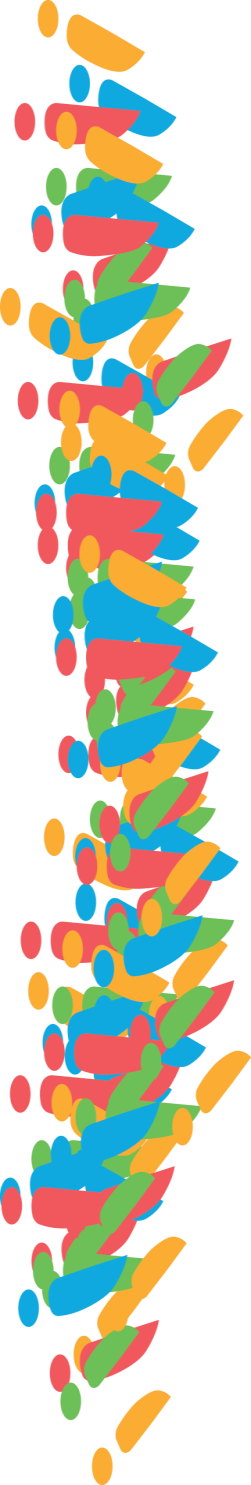 Separador: Submissão (cont.)
Submissão
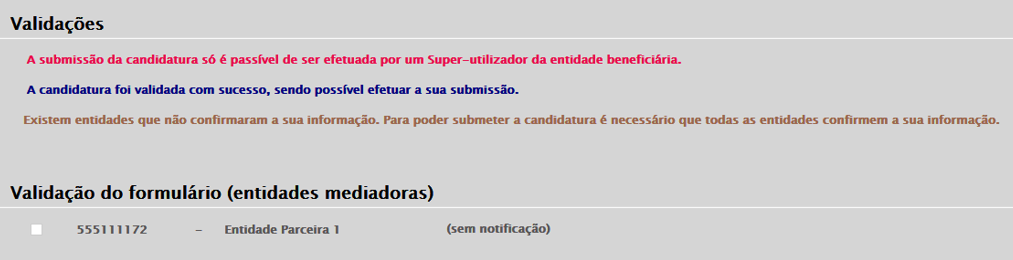 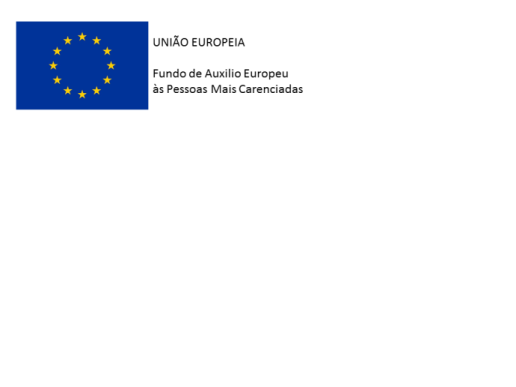 43
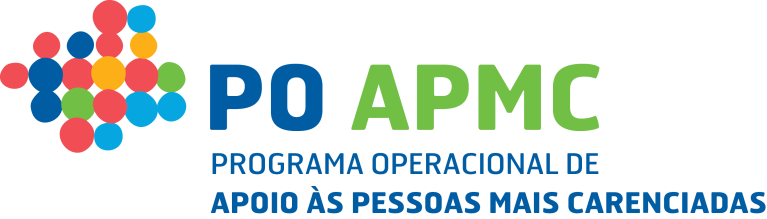 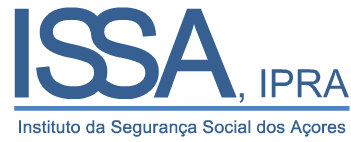 Apresentação do PO APMC
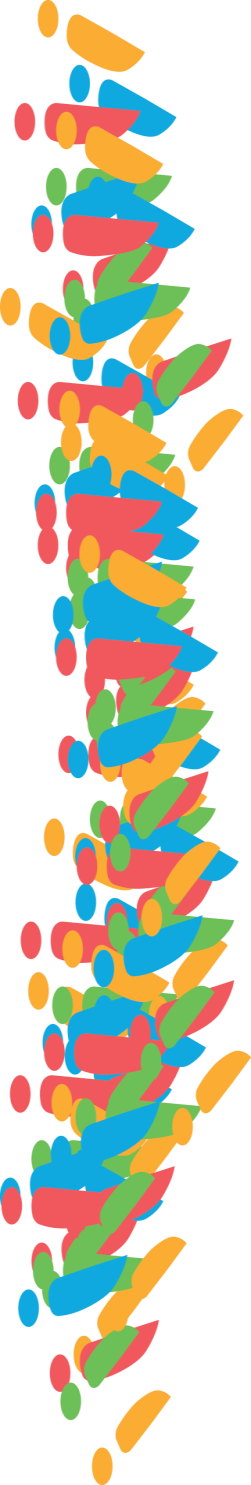 3
Procedimento de Submissão (Entidade Coordenadora e Parceiras)
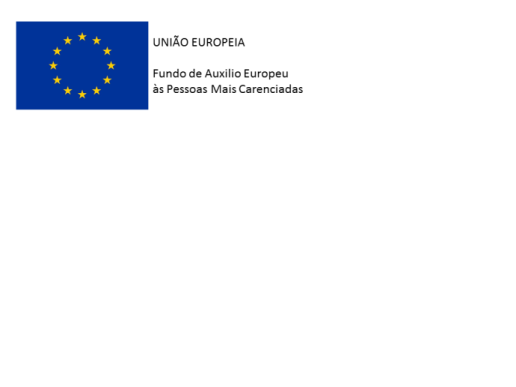 44
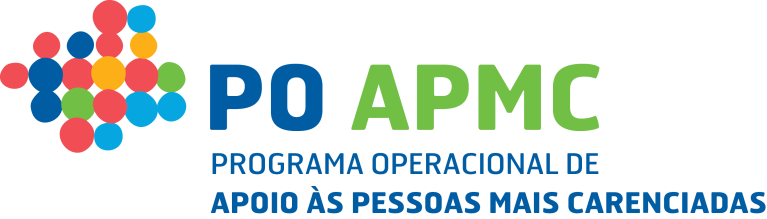 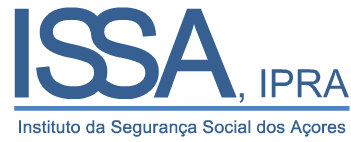 3. Procedimento de Submissão
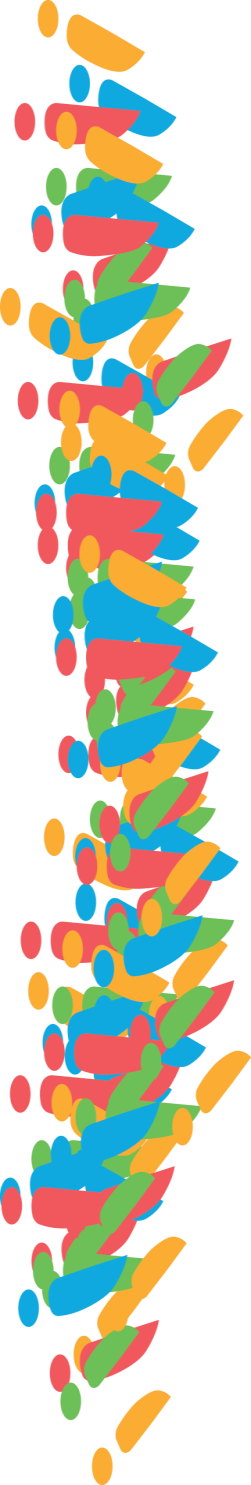 Circuito de Submissão
Candidaturas sem Parceria:
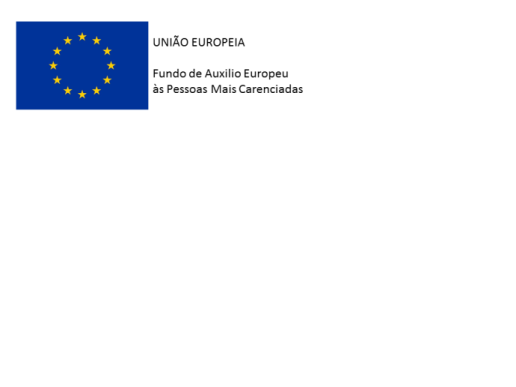 45
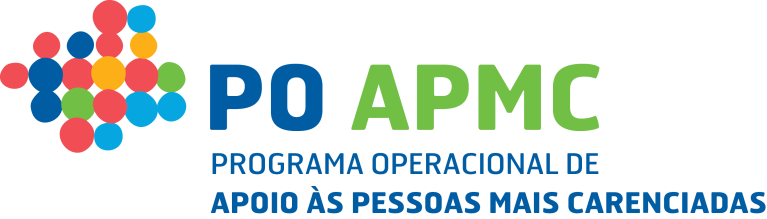 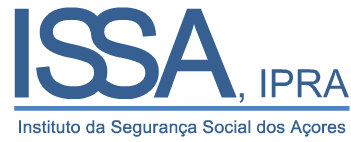 3. Procedimento de Submissão
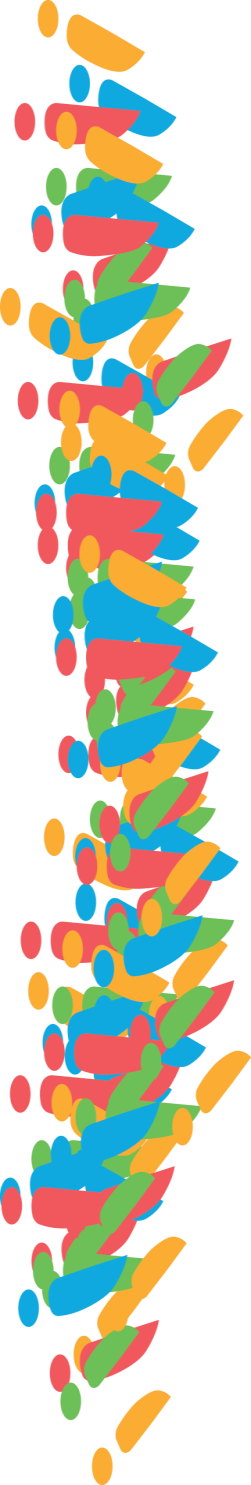 Circuito de Submissão (cont.)
Candidaturas com Parceria:
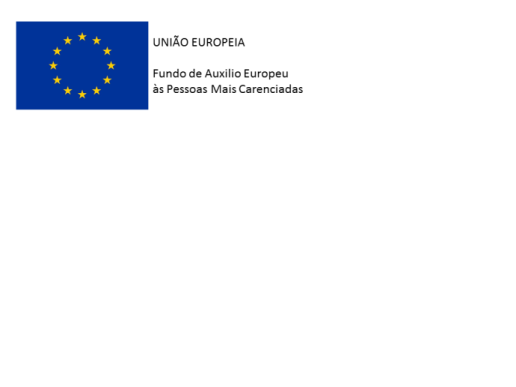 46
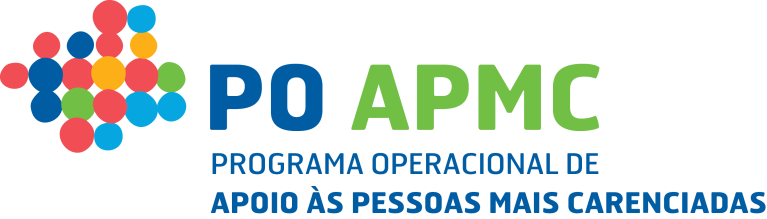 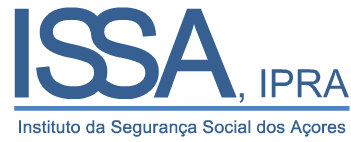 3. Procedimento de Submissão
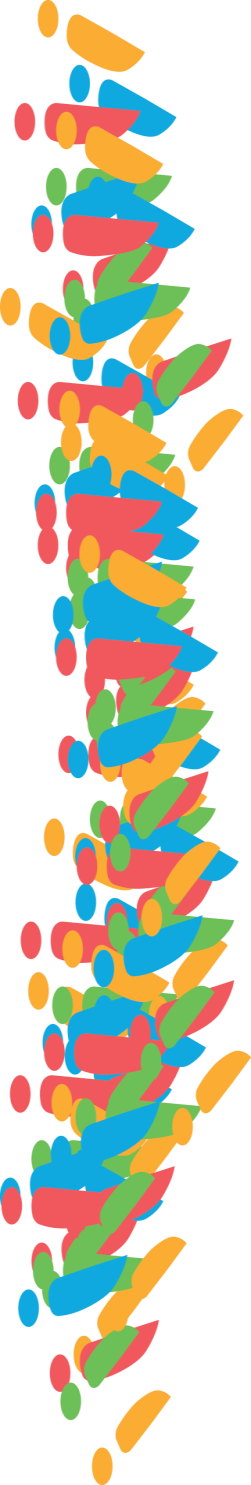 Pré-Submissão (com Parceiras)
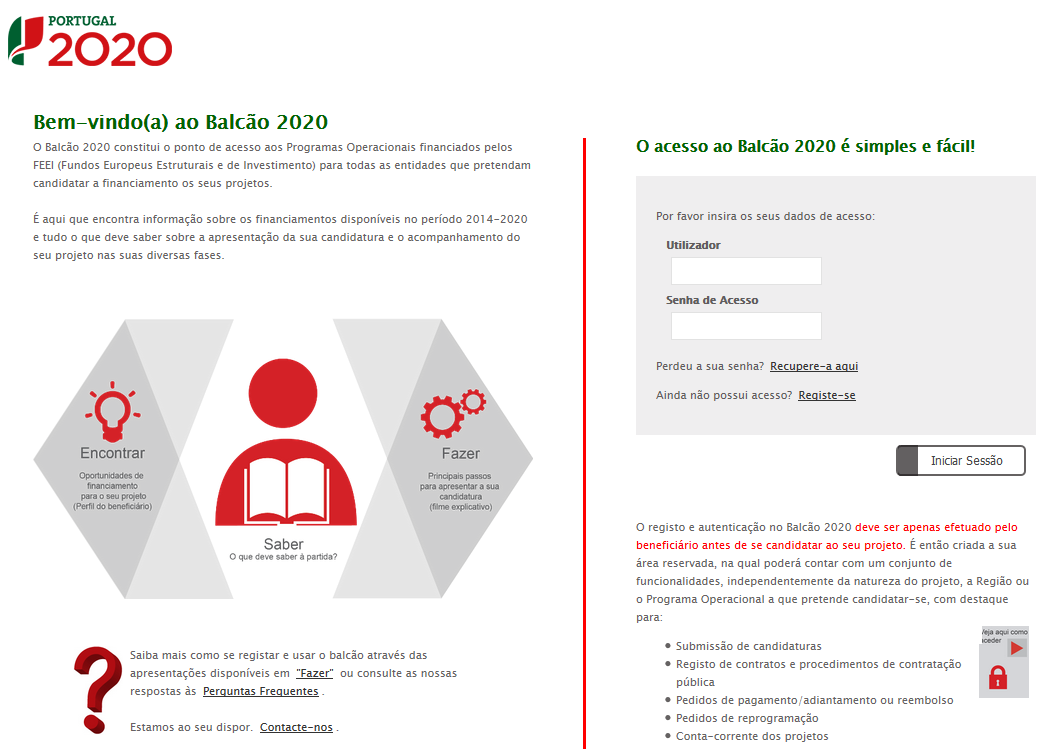 NIF Super-Utilizador (Entidade Coordenadora)
Password Balcão 2020
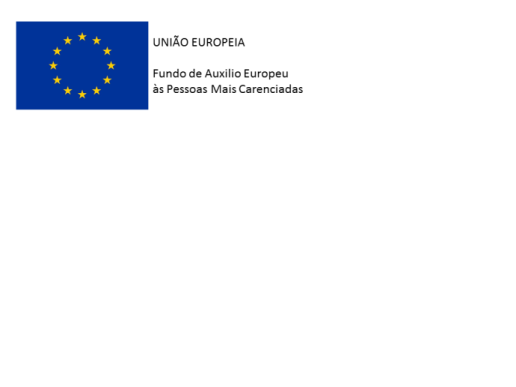 47
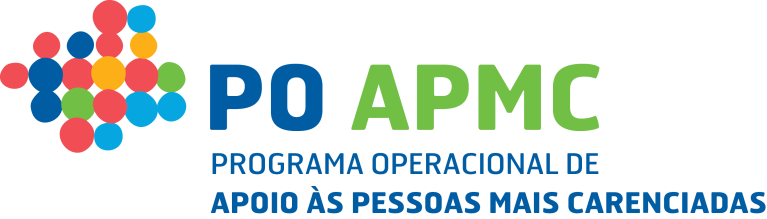 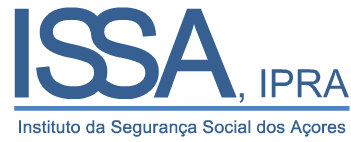 3. Procedimento de Submissão
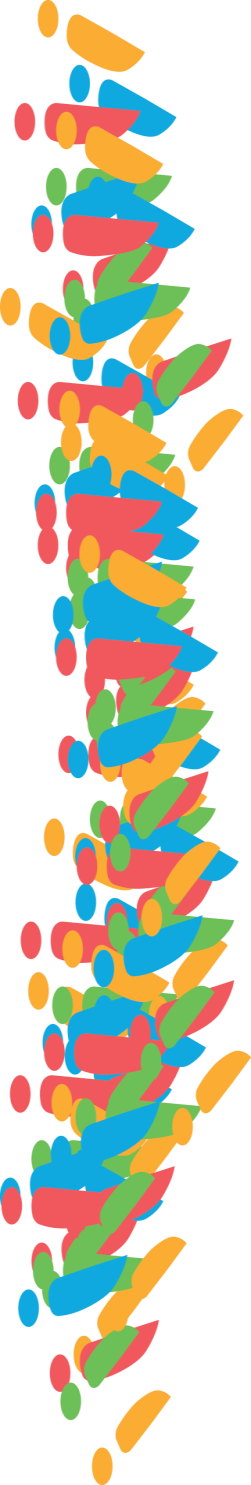 Localizar Candidatura Preenchida
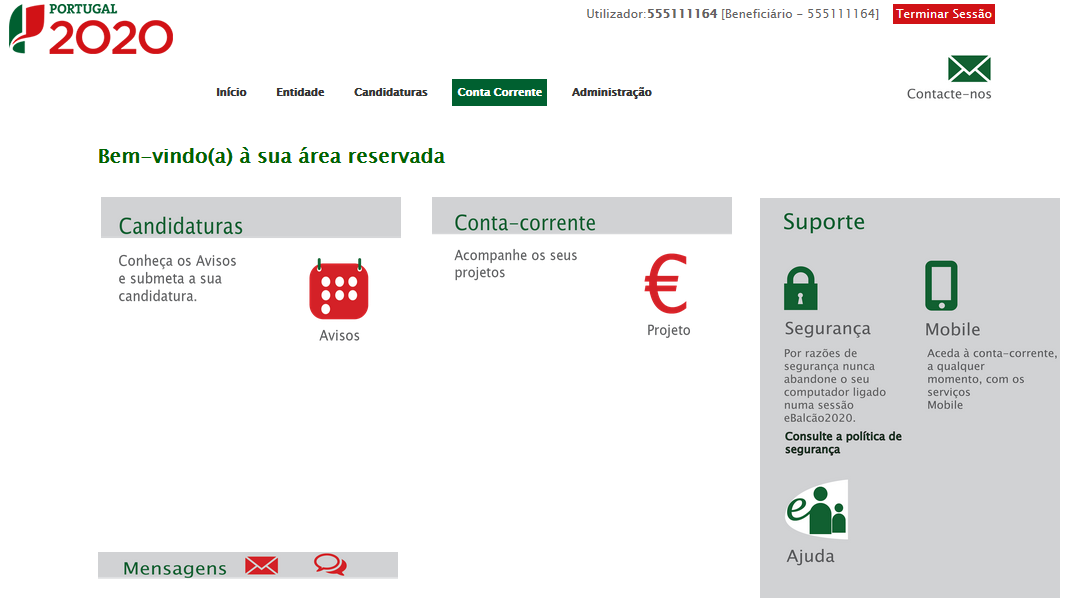 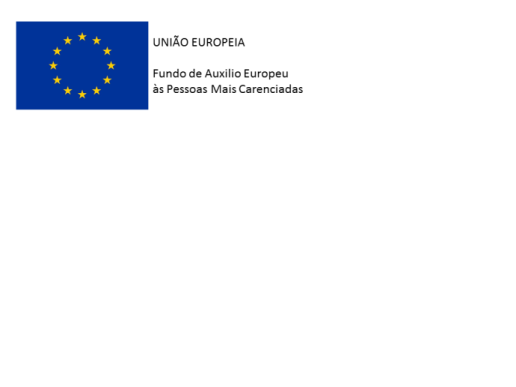 48
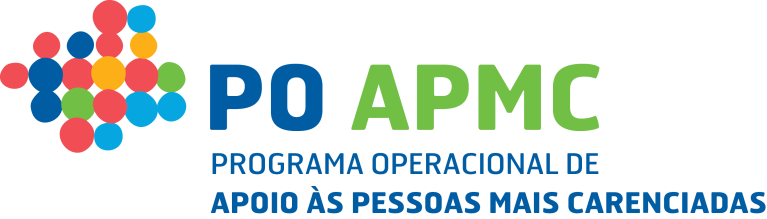 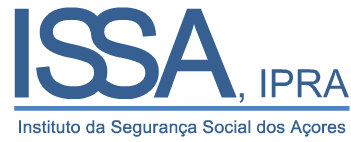 3. Procedimento de Submissão
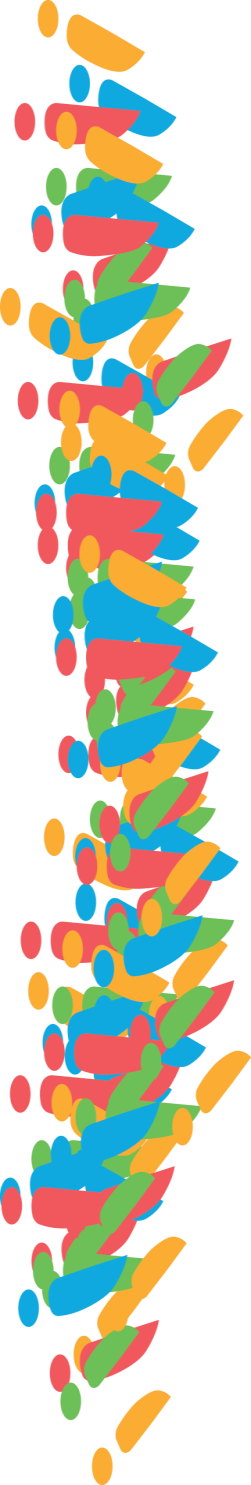 Localizar Candidatura Preenchida (cont.)
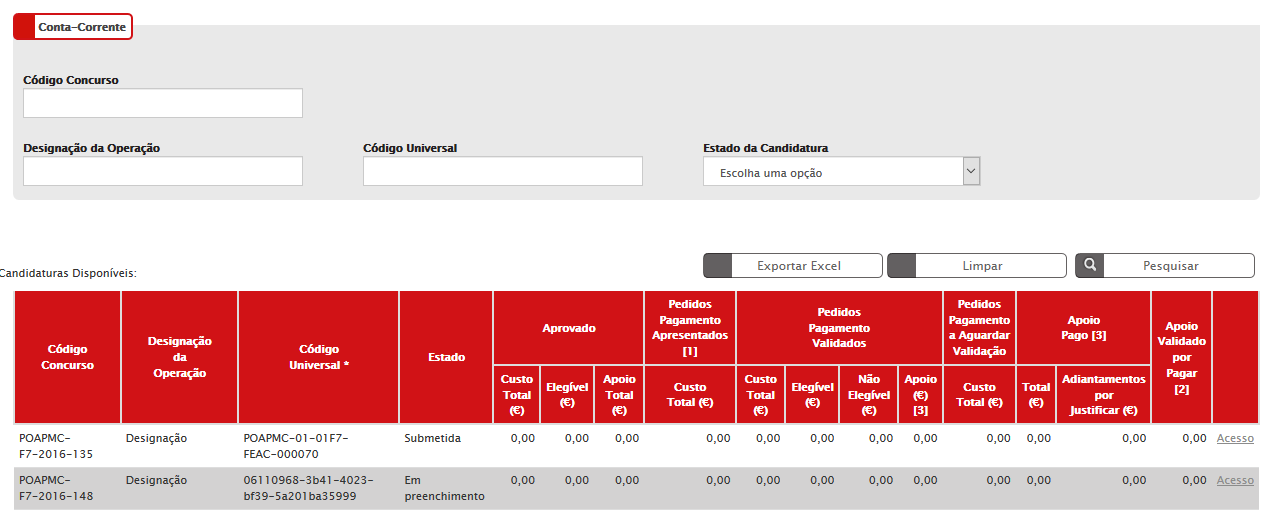 xxxxxxxx-xxxx-xxxx-xxxx-xxxxxxxx
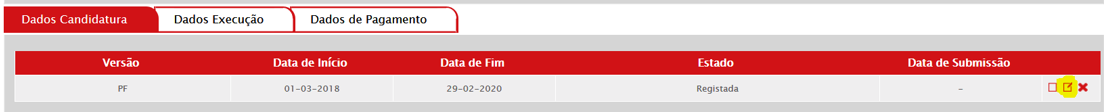 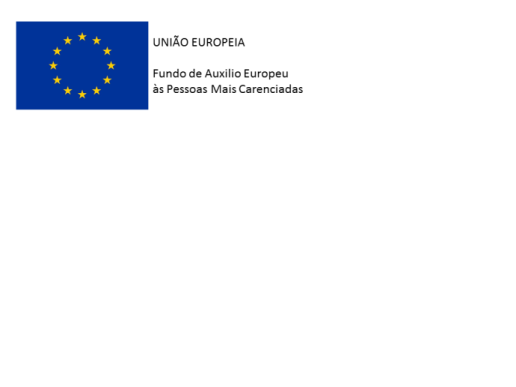 49
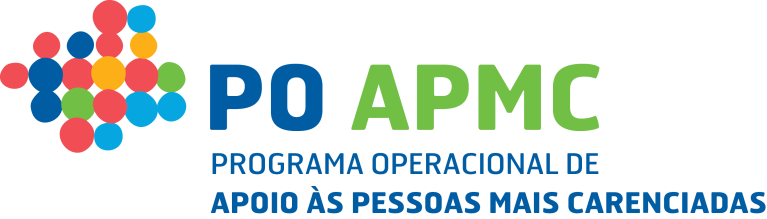 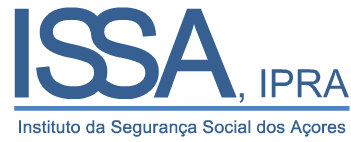 3. Procedimento de Submissão
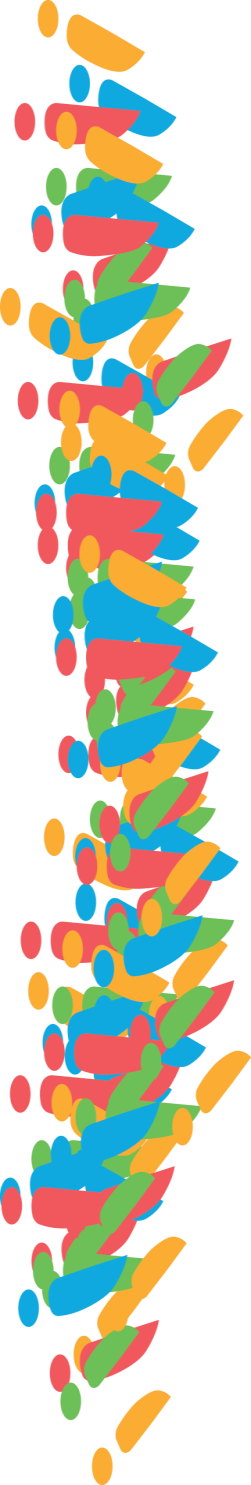 Pré-Submissão
Submissão
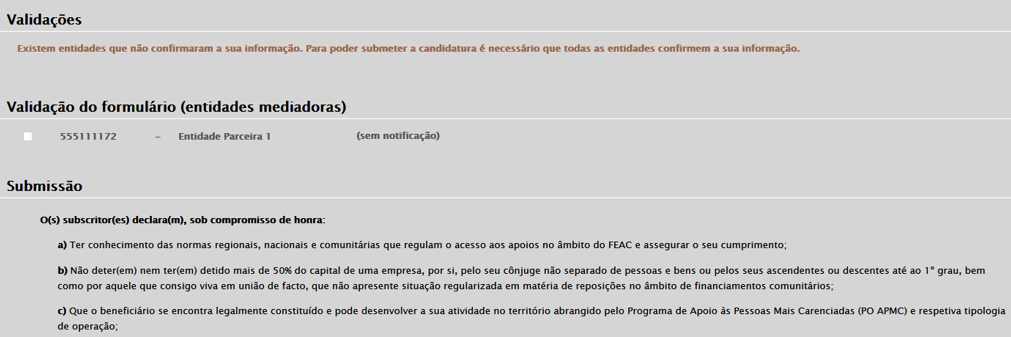 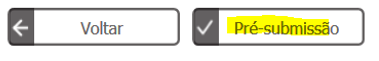 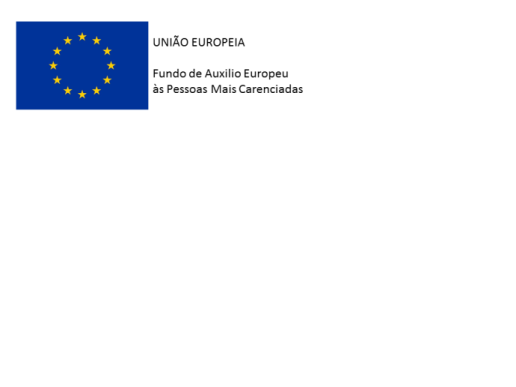 50
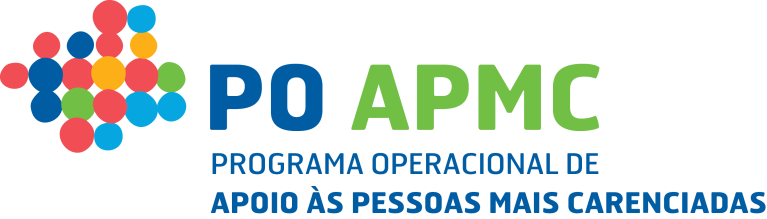 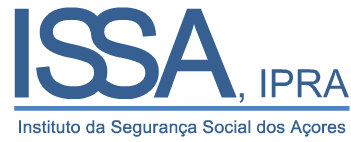 3. Procedimento de Submissão
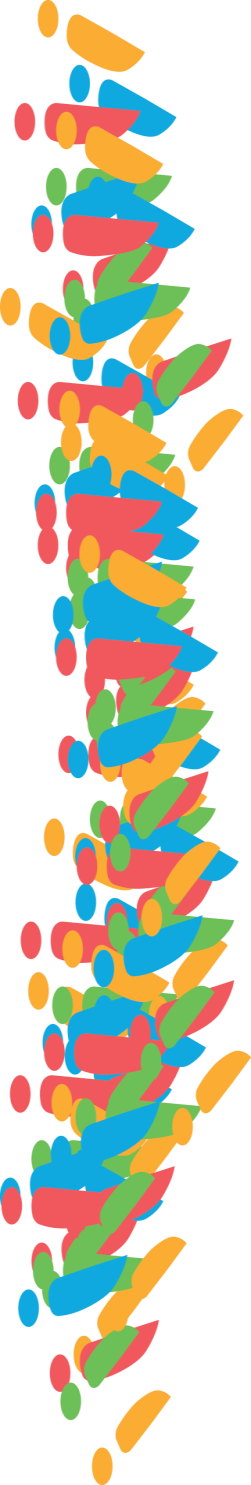 Circuito de Submissão (cont.)
Email Parceiras:
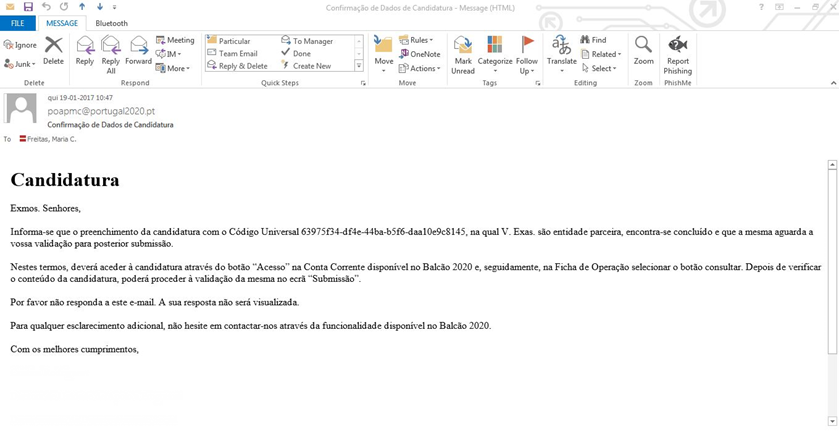 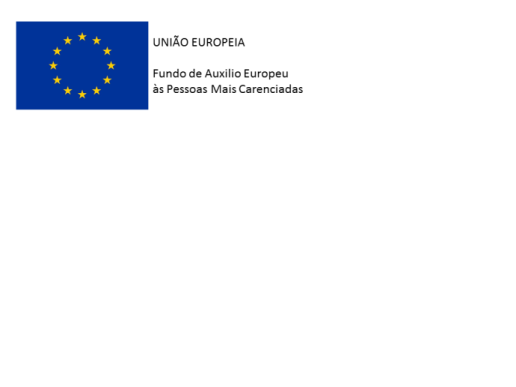 51
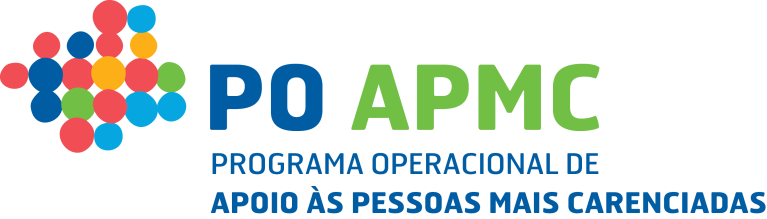 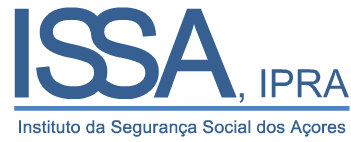 3. Procedimento de Submissão
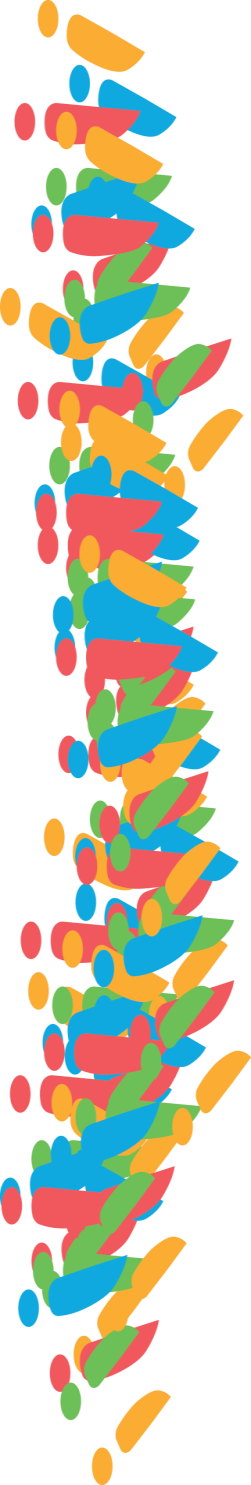 Confirmação (Parceiras)
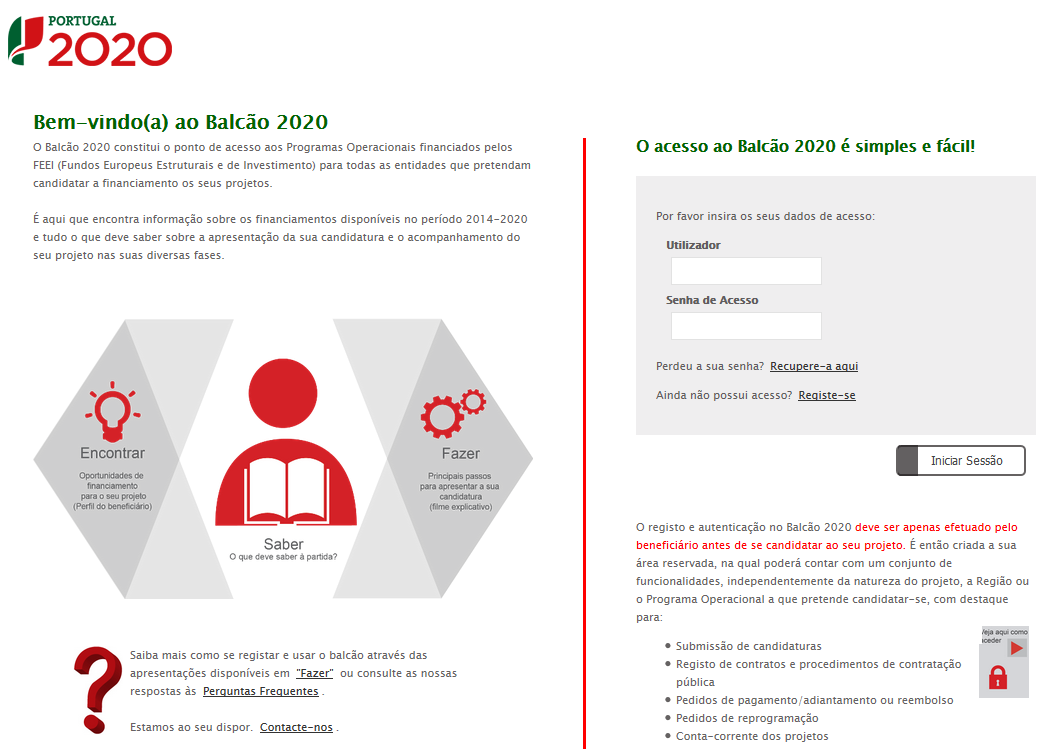 NIF Super-Utilizador (Entidade Mediadora)
Password Balcão 2020
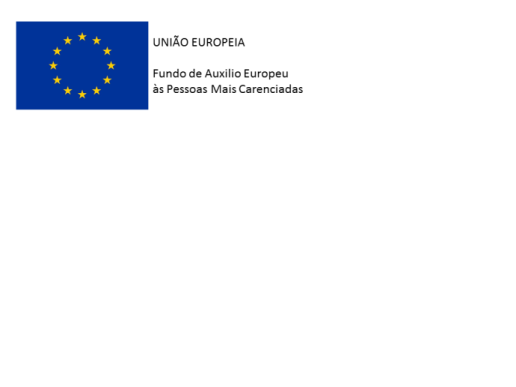 52
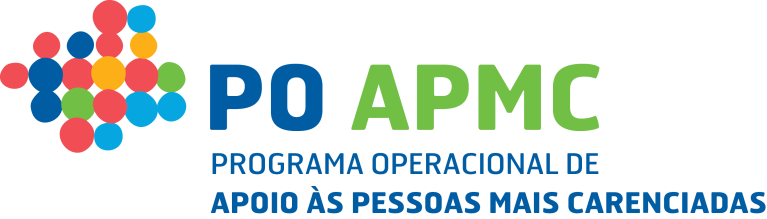 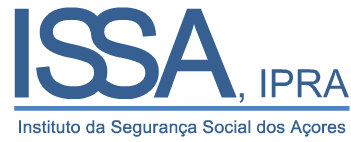 3. Procedimento de Submissão
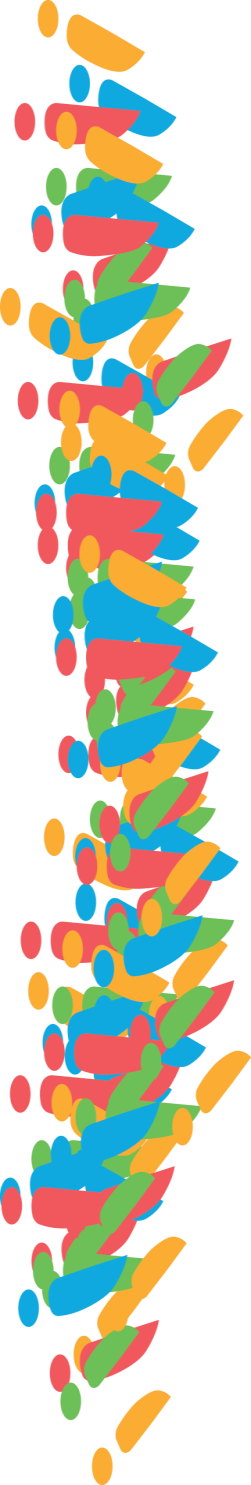 Localizar Candidatura Preenchida
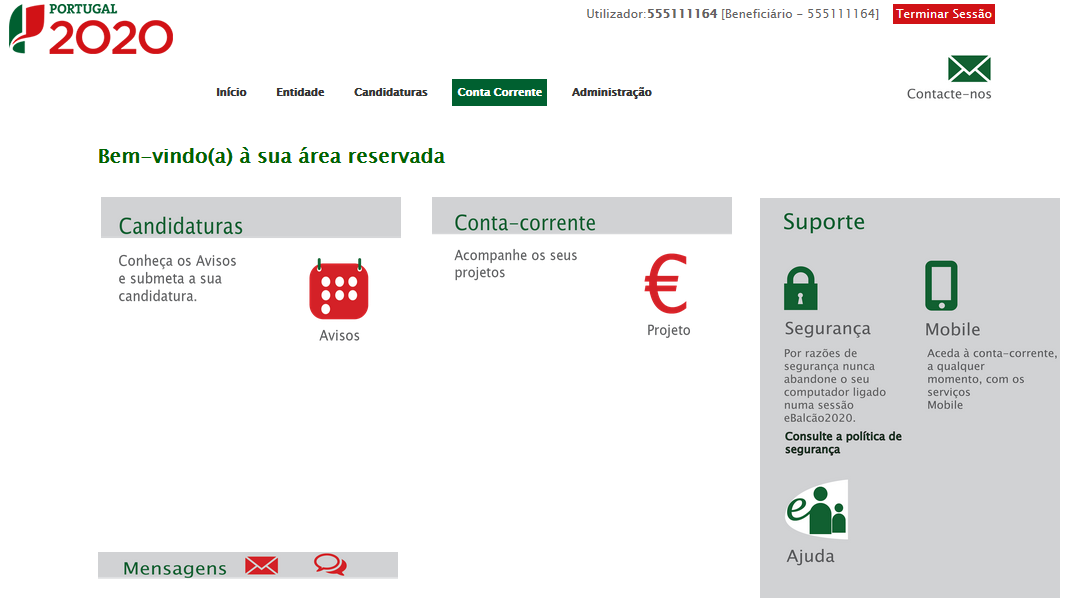 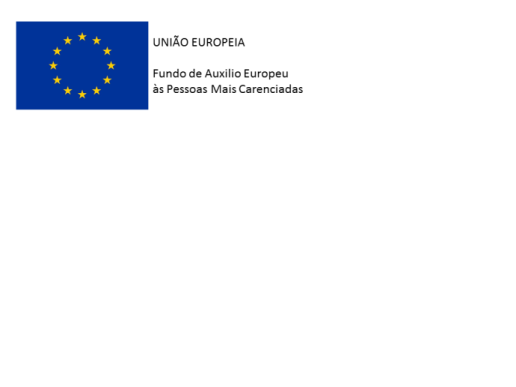 53
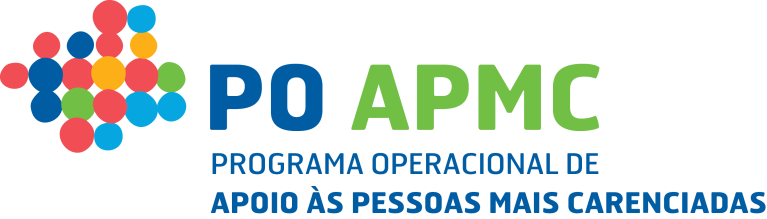 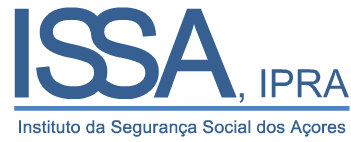 3. Procedimento de Submissão
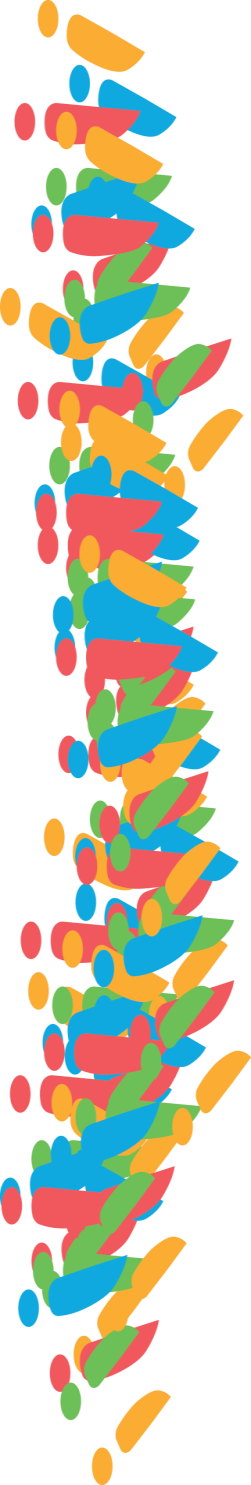 Localizar Candidatura Preenchida (cont.)
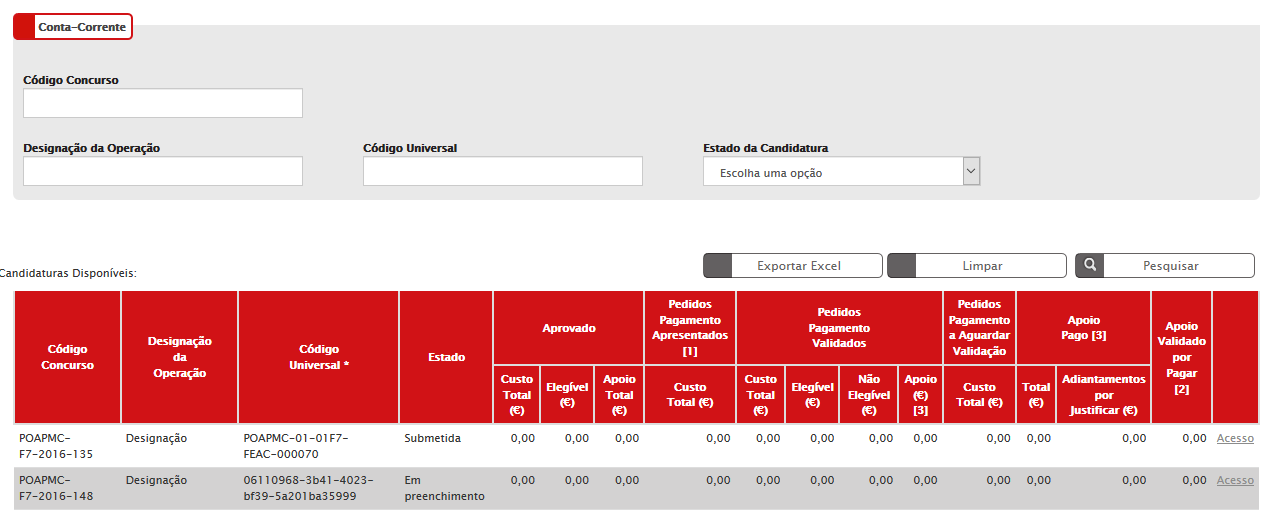 xxxxxxxx-xxxx-xxxx-xxxx-xxxxxxxx
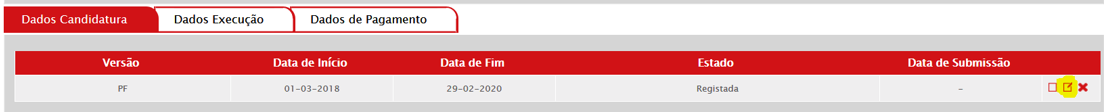 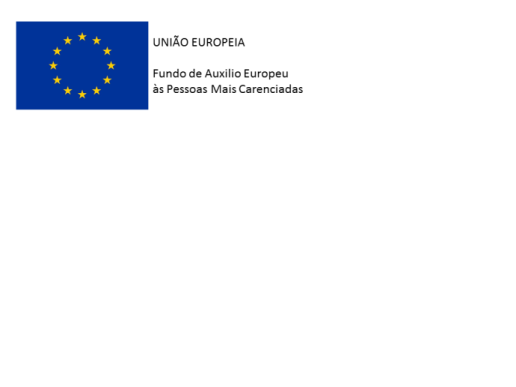 54
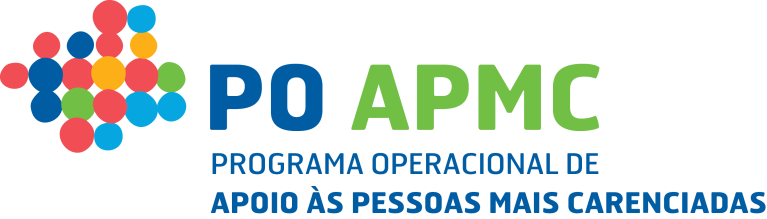 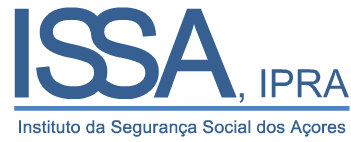 3. Procedimento de Submissão
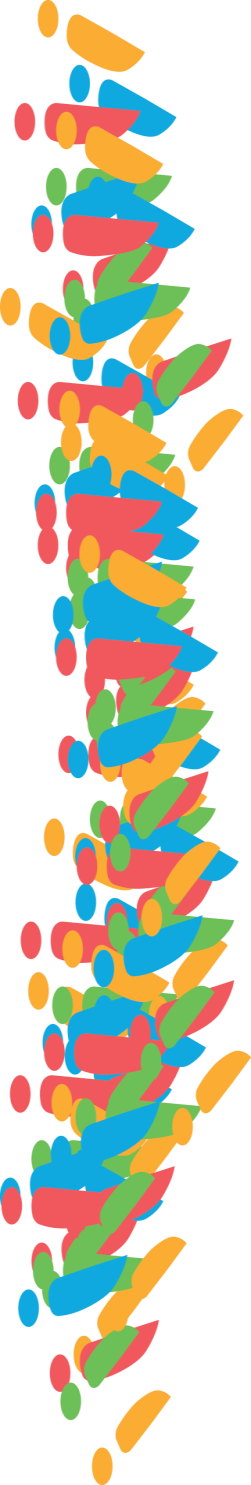 Confirmação
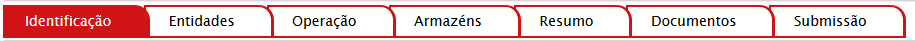 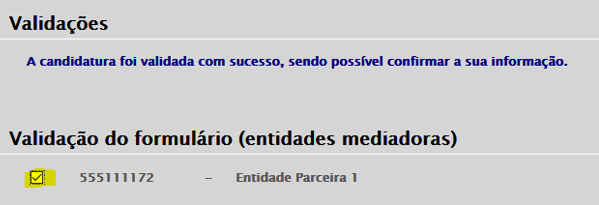 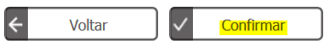 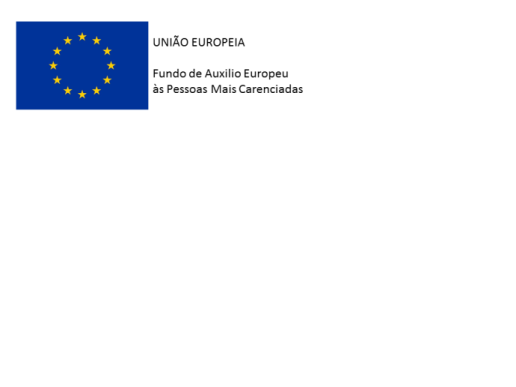 55
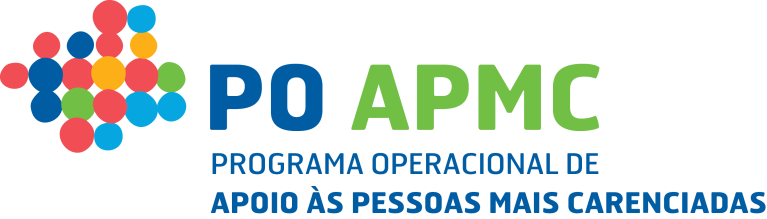 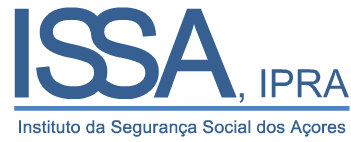 3. Procedimento de Submissão
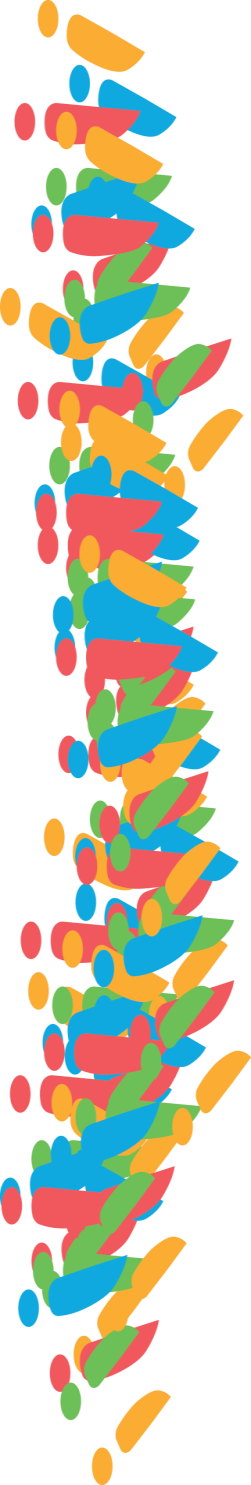 Circuito de Submissão (cont.)
Email Coordenadora:
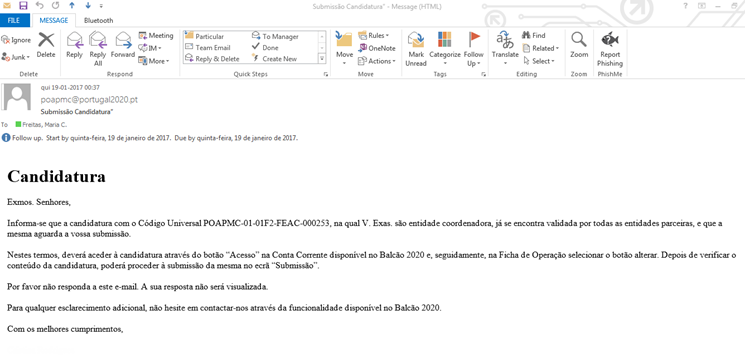 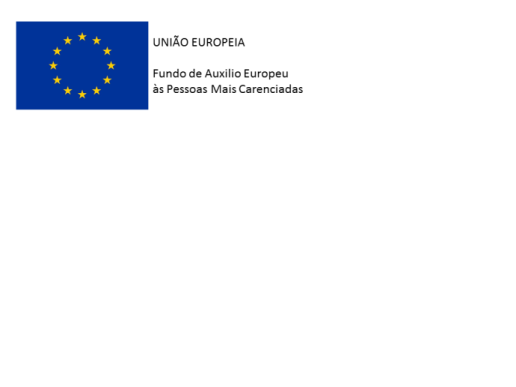 56
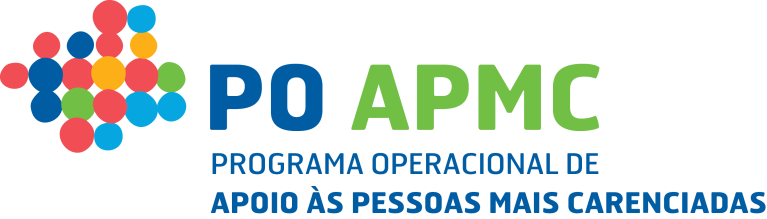 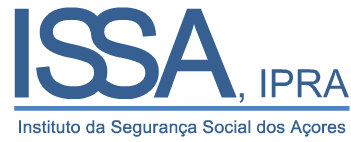 3. Procedimento de Submissão
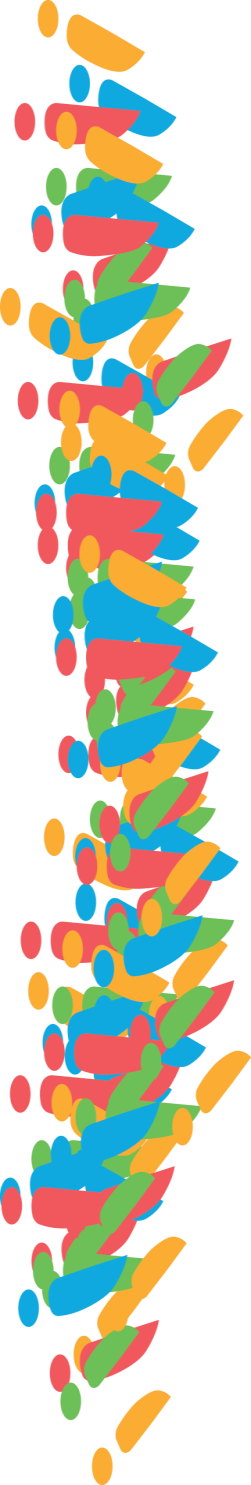 Submissão Final (com ou sem Parceiras)
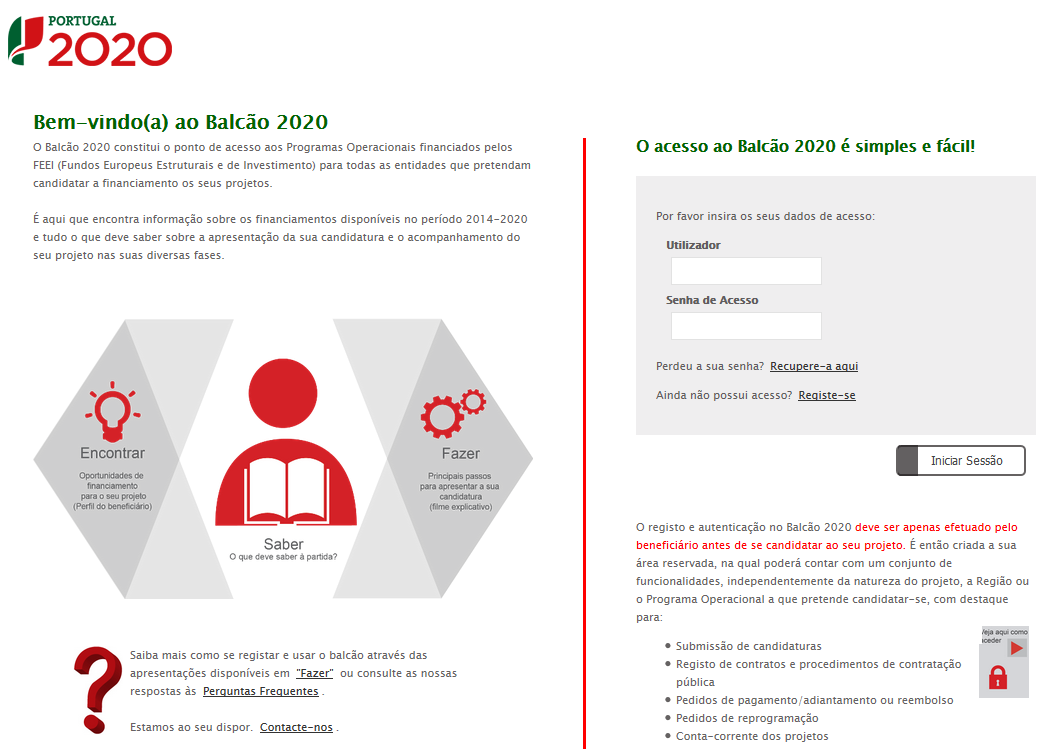 NIF Super-Utilizador (Entidade Coordenadora)
Password Balcão 2020
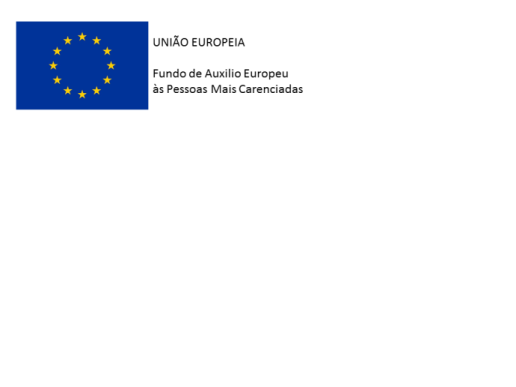 57
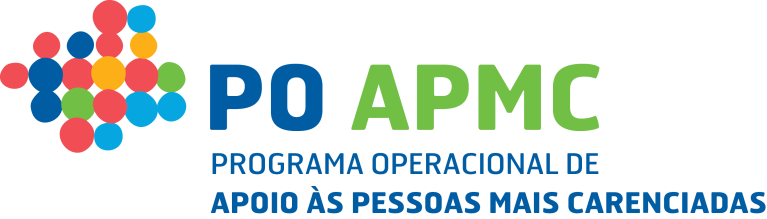 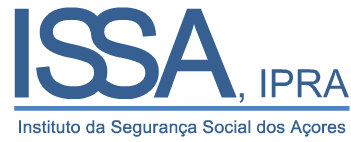 3. Procedimento de Submissão
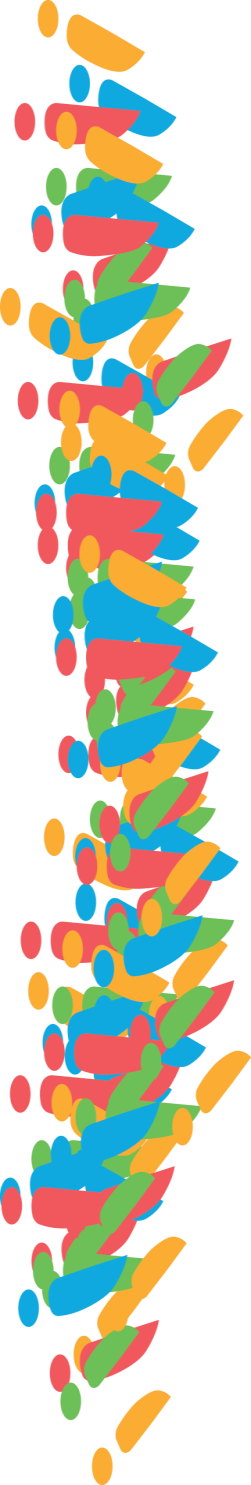 Localizar Candidatura Preenchida
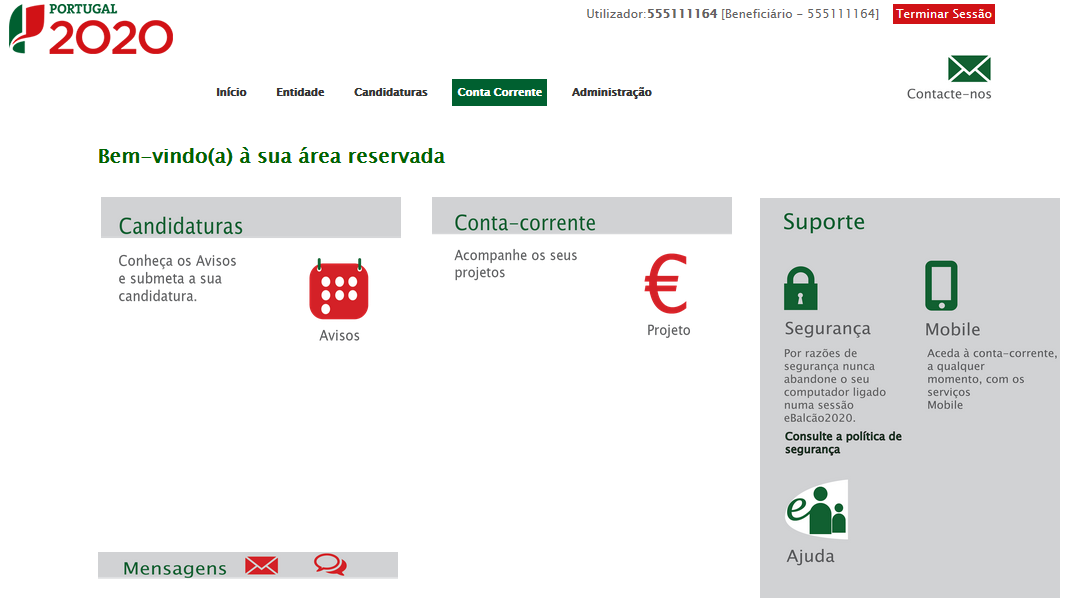 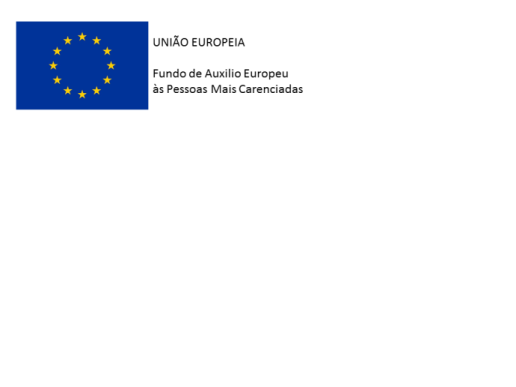 58
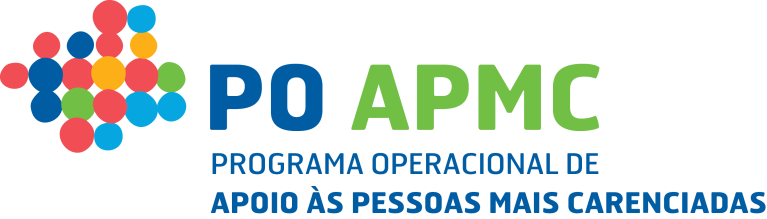 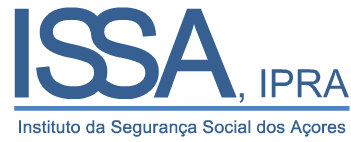 3. Procedimento de Submissão
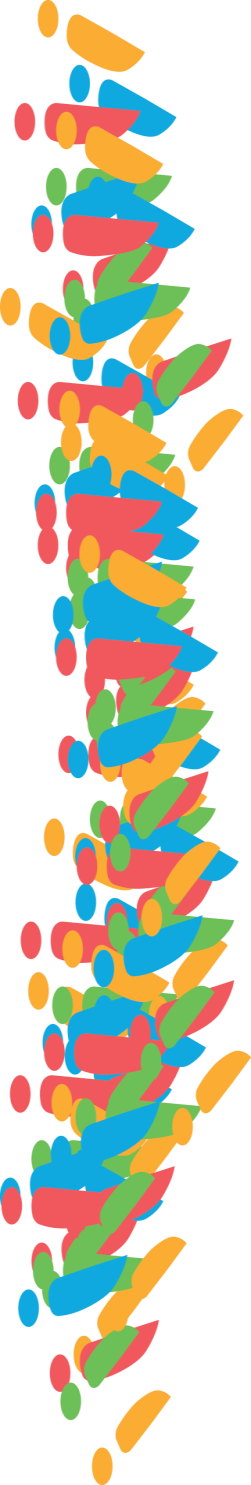 Localizar Candidatura Preenchida (cont.)
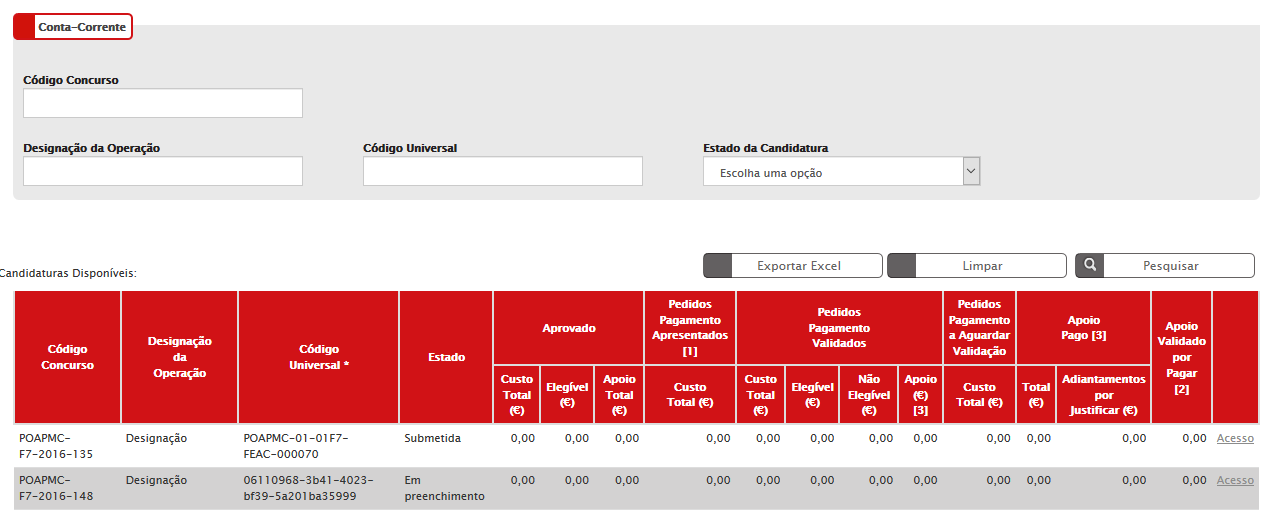 xxxxxxxx-xxxx-xxxx-xxxx-xxxxxxxx
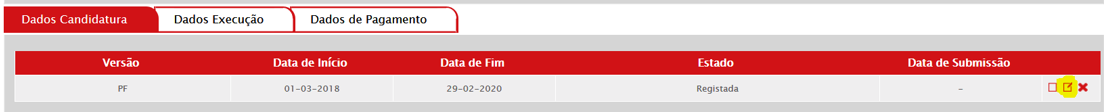 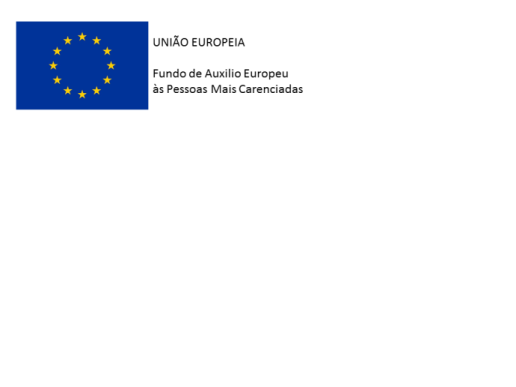 59
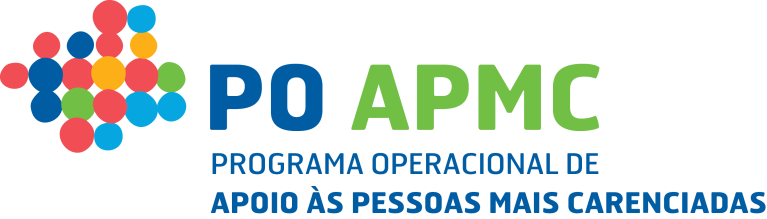 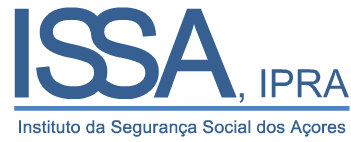 3. Procedimento de Submissão
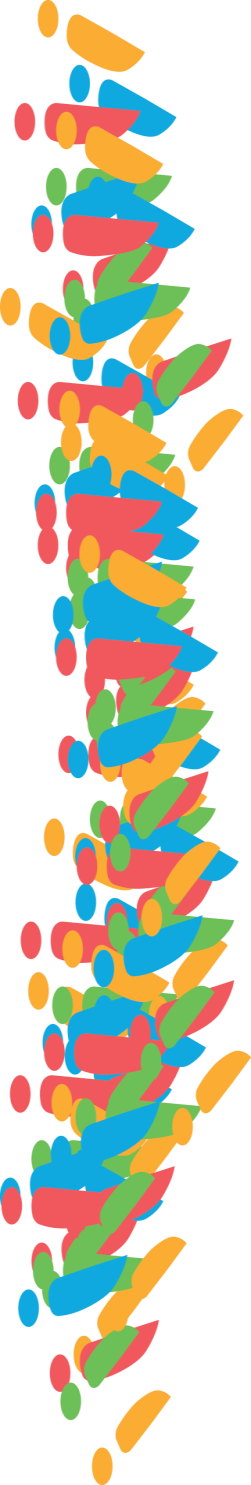 Submissão Final (Coordenadora)
Submissão
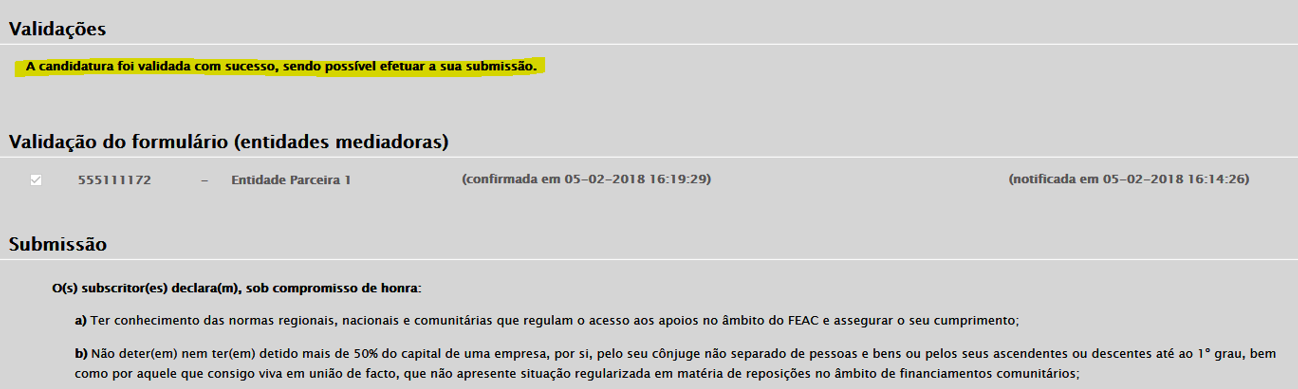 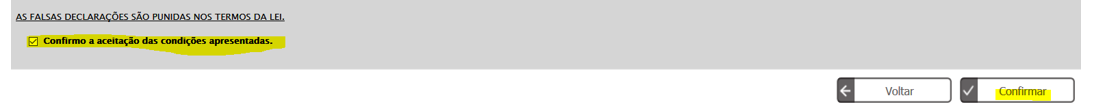 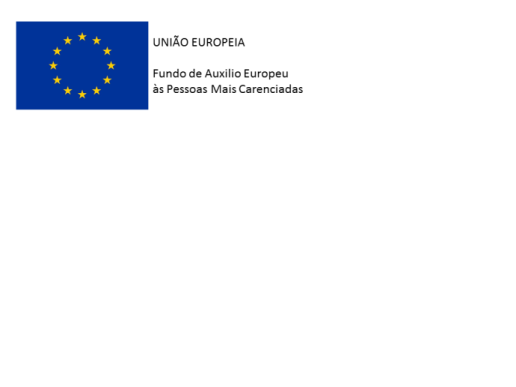 60
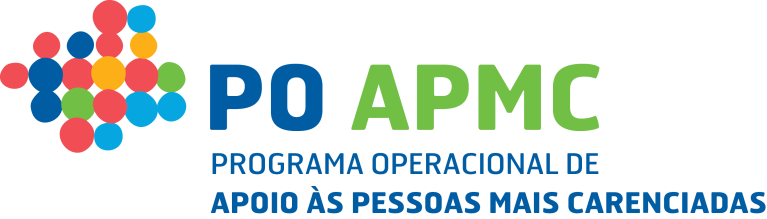 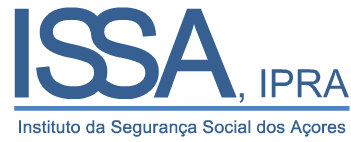 4. Perguntas e Respostas
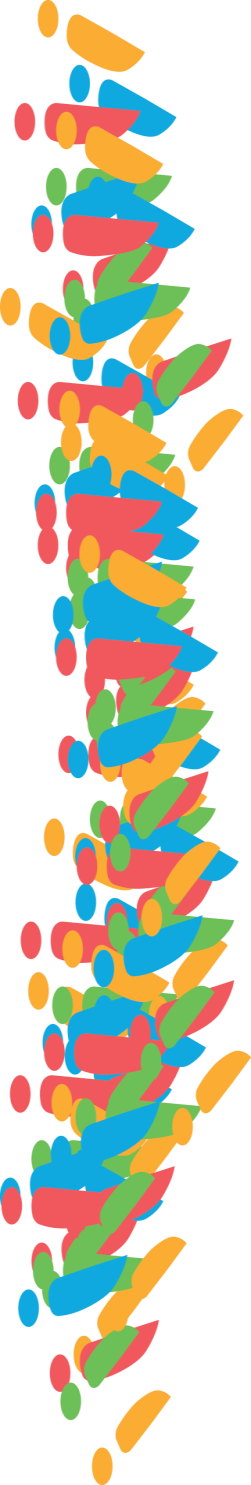 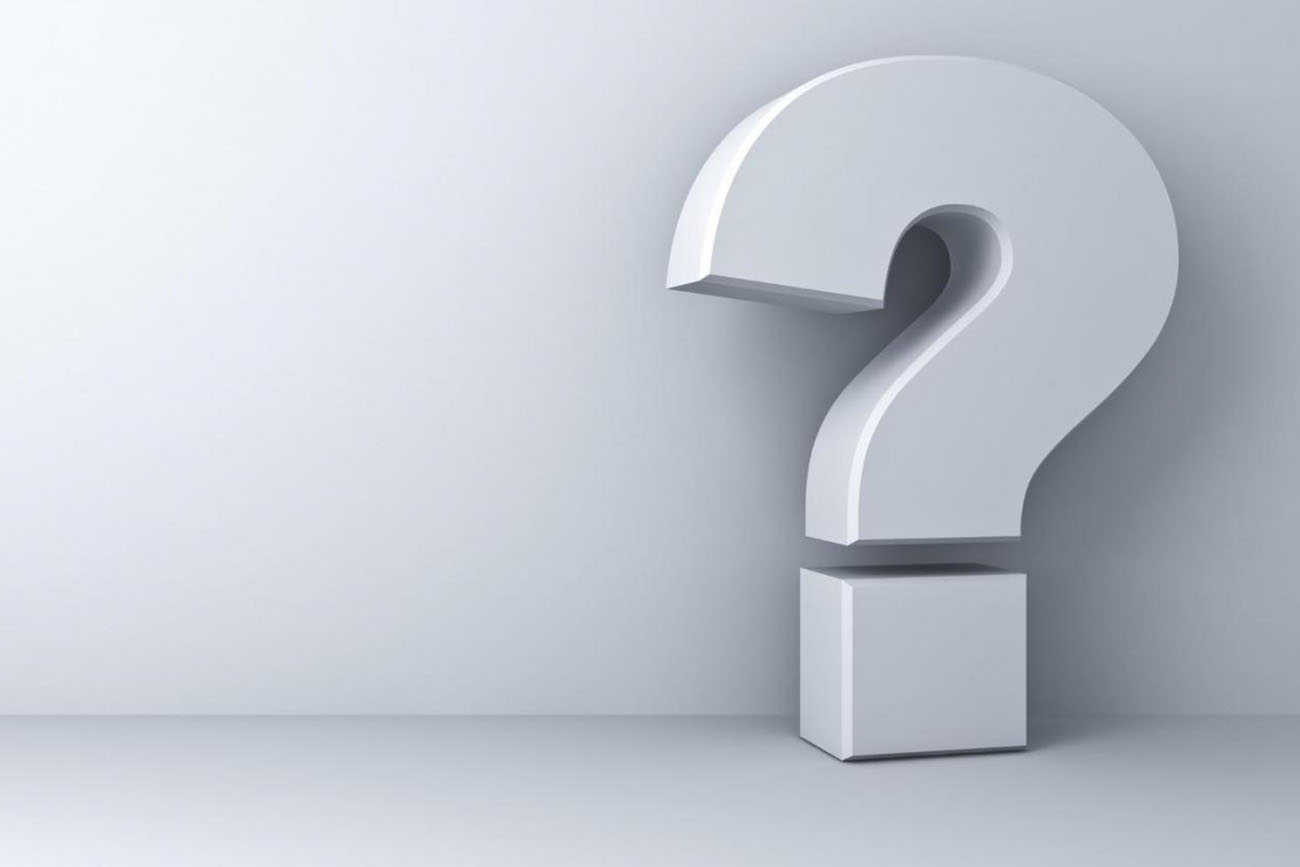 Perguntas e Respostas
issacores-feac@seg-social.pt
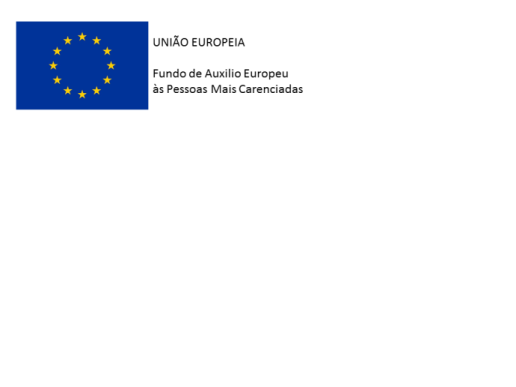 61